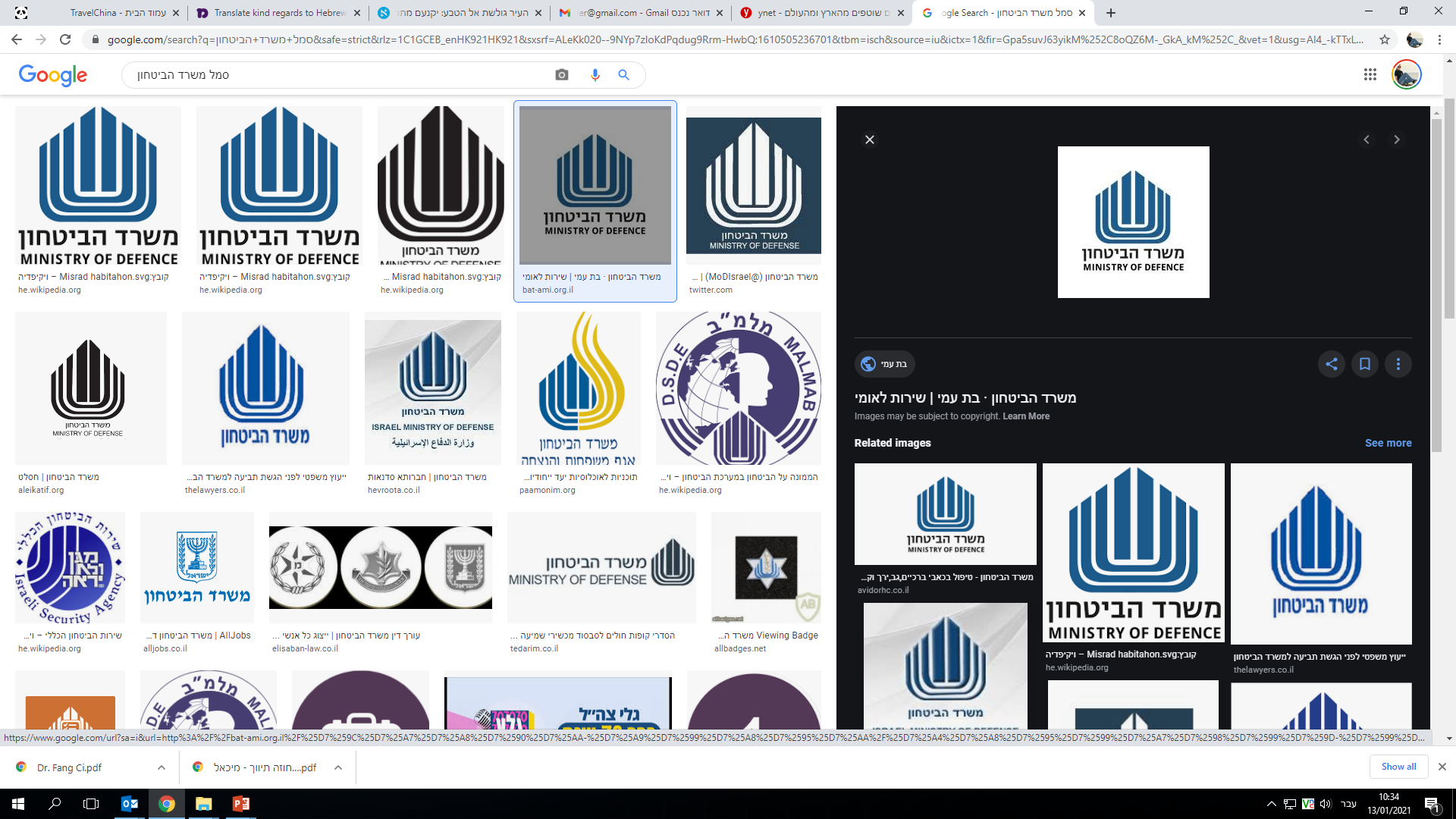 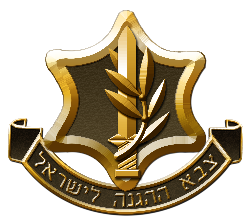 נספחות ההגנה בסין, ינואר 2021
פרויקט הברכות לראש השנה הסיני 2021
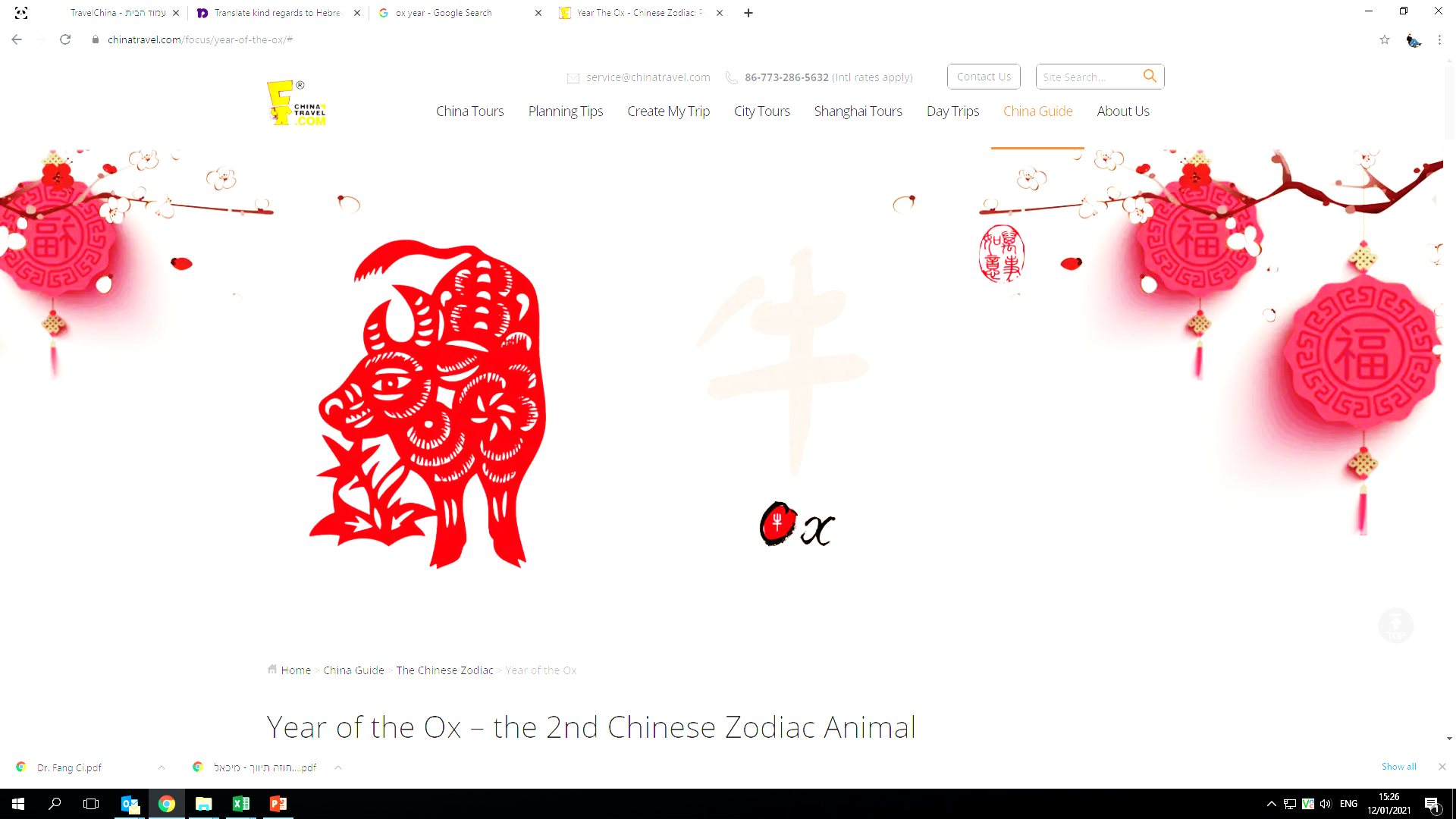 ראש השנה הסיני המכונה גם ה- " "SPRING FESTIVALנחשב לחג הסיני החשוב ביותר בשנה. 
בחג זה נוהגים הסינים לנסוע לבית הוריהם ולחגוג עימם. 
השנה תחל בסין שנת השור, בתאריך 11/2/2021. 
מאות מיליוני סינים נוהגים לנסוע בחזרה למקום הולדתם מהערים הגדולות (השנה בשל מגיפת הקורונה ישנן הגבלות בנושא). 
בתרבות שבה יש מעט מאוד חגים הכוללים חופש, ויש בה ערך עצום לעבודה המתבטא בין היתר בבתי עסק הפתוחים שבעה ימים בשבוע למשך שעות ארוכות, החג הוא חריג. 
הערים "מתרוקנות", בתי עסק רבים נסגרים והתנועה ברחובות הופכת דלה לתקופה של בין שבוע לשבוע וחצי עד חזרתם של האנשים ממקום הולדתם. 
מנהגי החג כוללים הצבת קישוטים מסורתיים בכל מקום, תאורה צבעונית בבתים וברחובות, קיום ארוחות משפחתיות מדי יום במהלך ימי החג, משחקי קלפים סיניים וחלוקת מתנות. 
נהוג להעניק לקרובים ולעובדים מעטפות אדומות ובהן כסף מזומן (השגרירות מעניקה לכל עובד 652 יואן – שווה ערך ל-100$).
השנה, בשל מגפת הקורונה, ישנה חשיבות מיוחדת לפרויקט הברכות והתשורות – מאז חודש ינואר 2020 מצוי צבא סין תחת הגבלות קש"חיות רבות אשר מונעות כמעט לחלוטין מפגשים עם זרים. החג הוא הזדמנות להפגין את יחסינו ואת העובדה כי על אף שאנו מוגבלים ביכולת להיפגש, אנו עושים את המרב כדי לשמר את היחסים בין הצבאות.
קציני קש"ח זרועיים
אנו נשלח את הברכות עם חתימה דיגיטלית על נייר מהודר במעטפה מהודרת עד ליעד.
אנו נצרף בקבוק יין ישראלי לכל בעל תפקיד.
כלל התהליך יסתיים ב-5/2/2021.
4. אתם נדרשים:
א. לאשר מול מפקדכם שניתן לחתום בשמו.
ב. לשלוח אלי את החתימה הדיגיטלית או להציב אותה במקום.
ג. לוודא שהסמל, השם של המפקד, שם היחידה, כל הפרטים נכונים ולשנות במידת הצורך.
ד. לסיים הכול עד ה-25/2/2021.
תודה מראש,
אל"מ   קובי    ולר
נספח ההגנה בסין
ברכות שר הביטחון
חותם על 9 ברכות.
כלל בעלי התפקיד חברים ב-CMC (Central Military Commision) שהיא הוועדה החשובה בצבא סין. בוועדה חבר גם נשיא סין, שי ג'ינפינג.
בתוך הרשימה גם  Wei Fengheשהוא למעשה שר הביטחון של סין.
עוד ברשימה Xu Qiliang  ו- Zhang Youxia שהם הסגנים של יו"ר הוועדה – נשיא סין.
כלל הדרגות הן גנרל המקבילות לדרגות רמטכ"ל בצה"ל אם ננסה להקביל. בסין דרגת מייג'ור גנרל שהיא דרגת האלוף הראשונה ואחריה לוטננט גנרל ולאחר מכן גנרל.
מאחר והם חברים בוועדה שהיא למעשה הוועדה העליונה של הצבא ושל משרד הביטחון, בעל התפקיד המקביל בישראל הוא שר הביטחון.
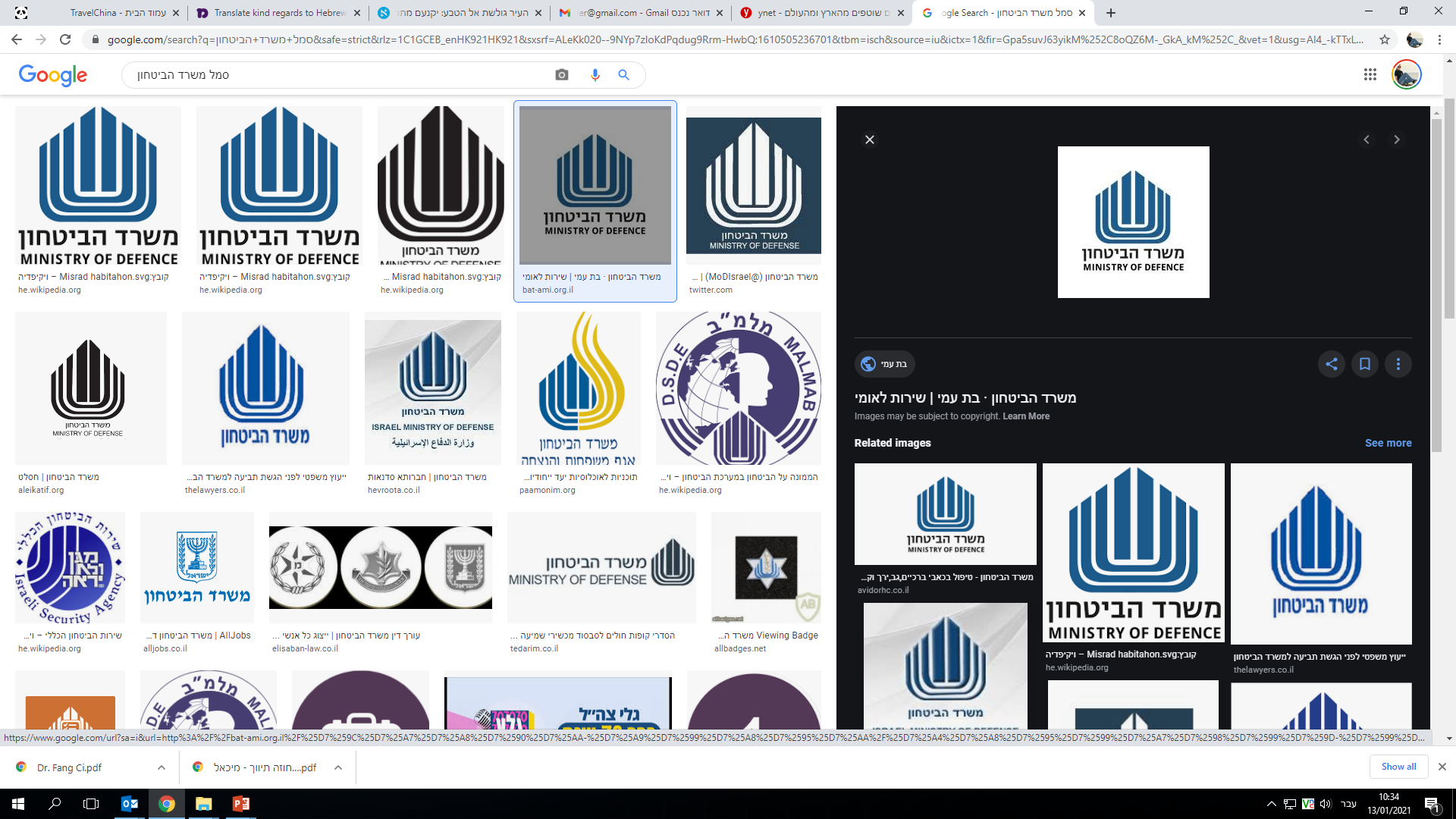 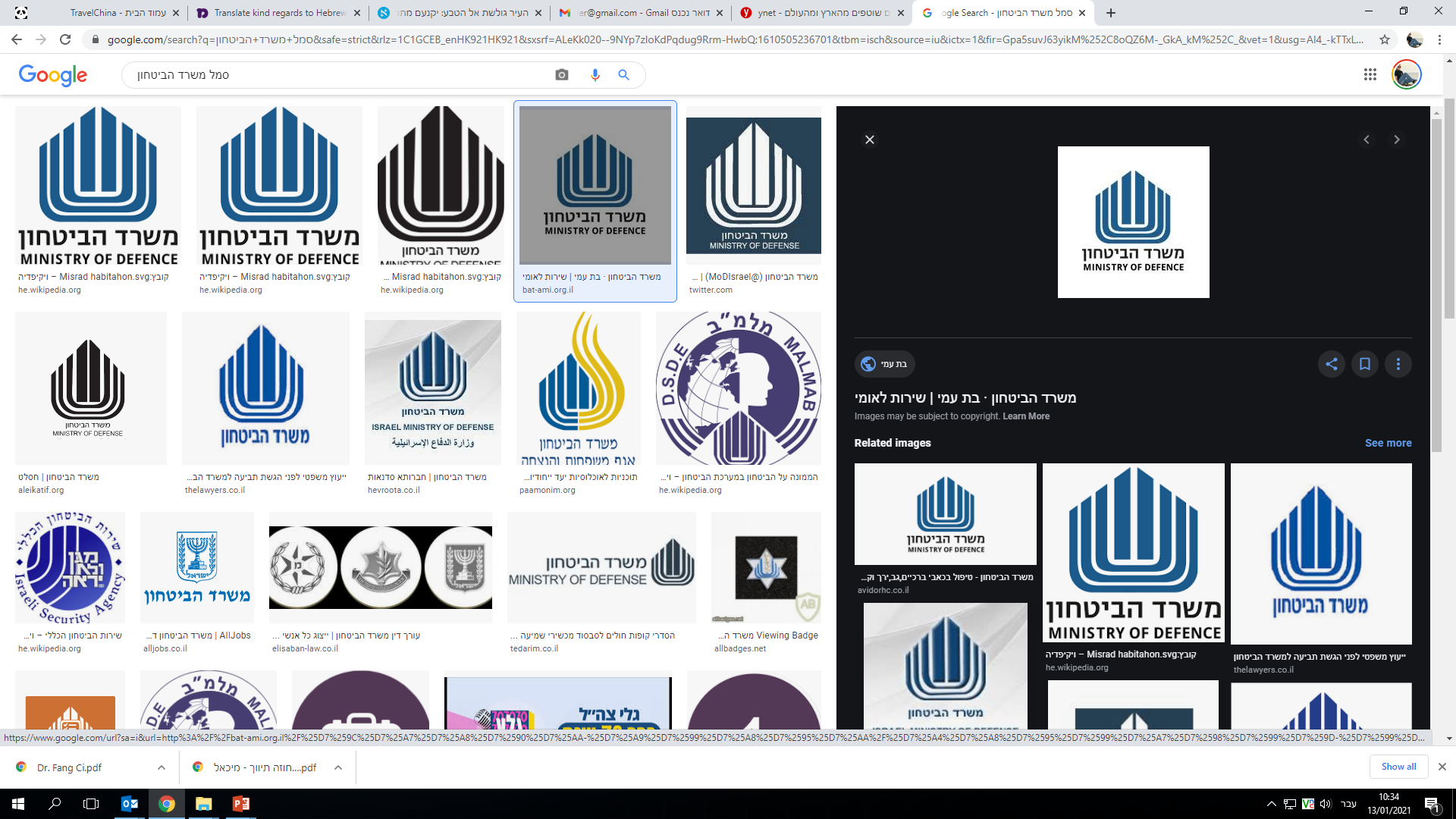 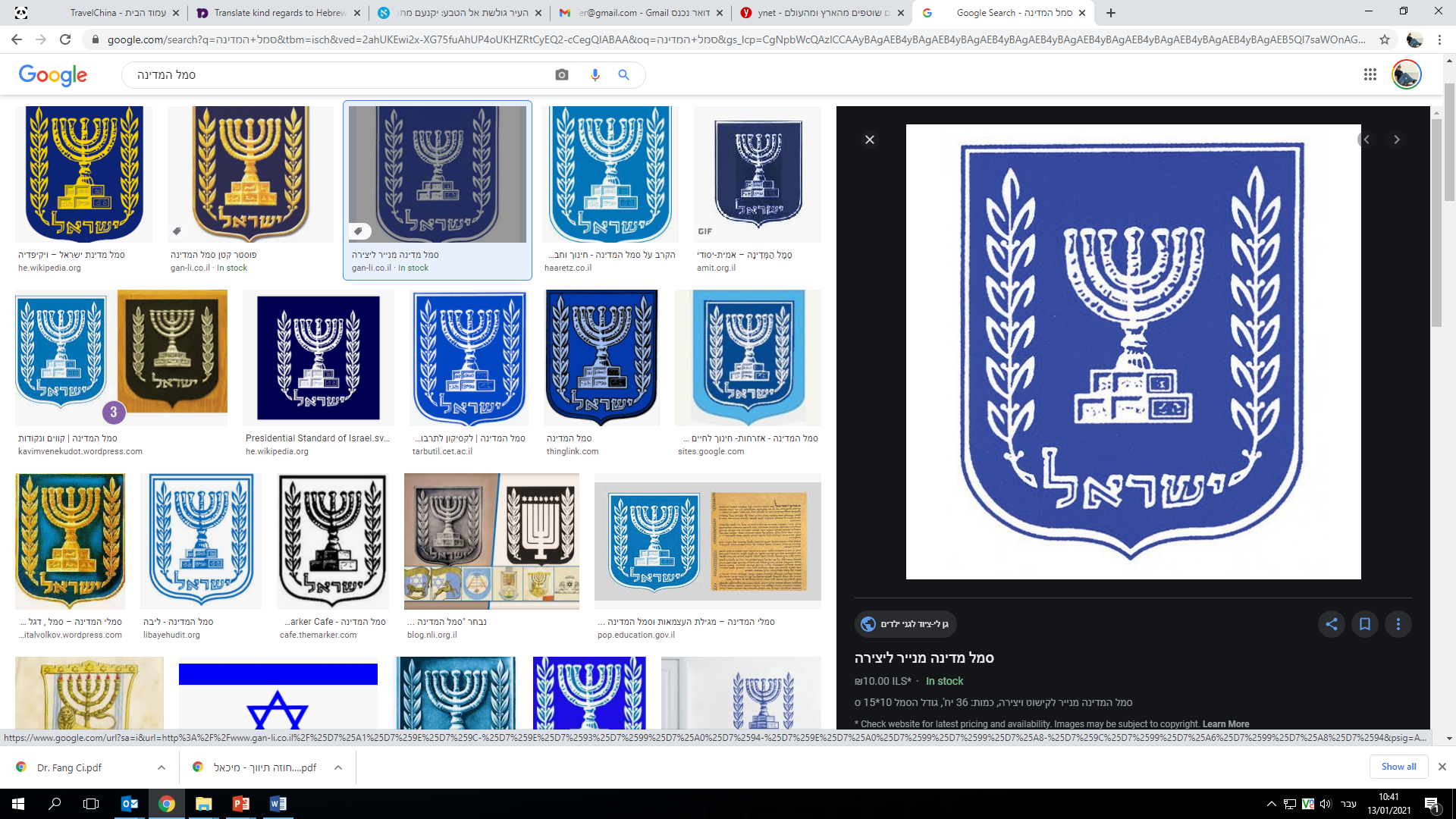 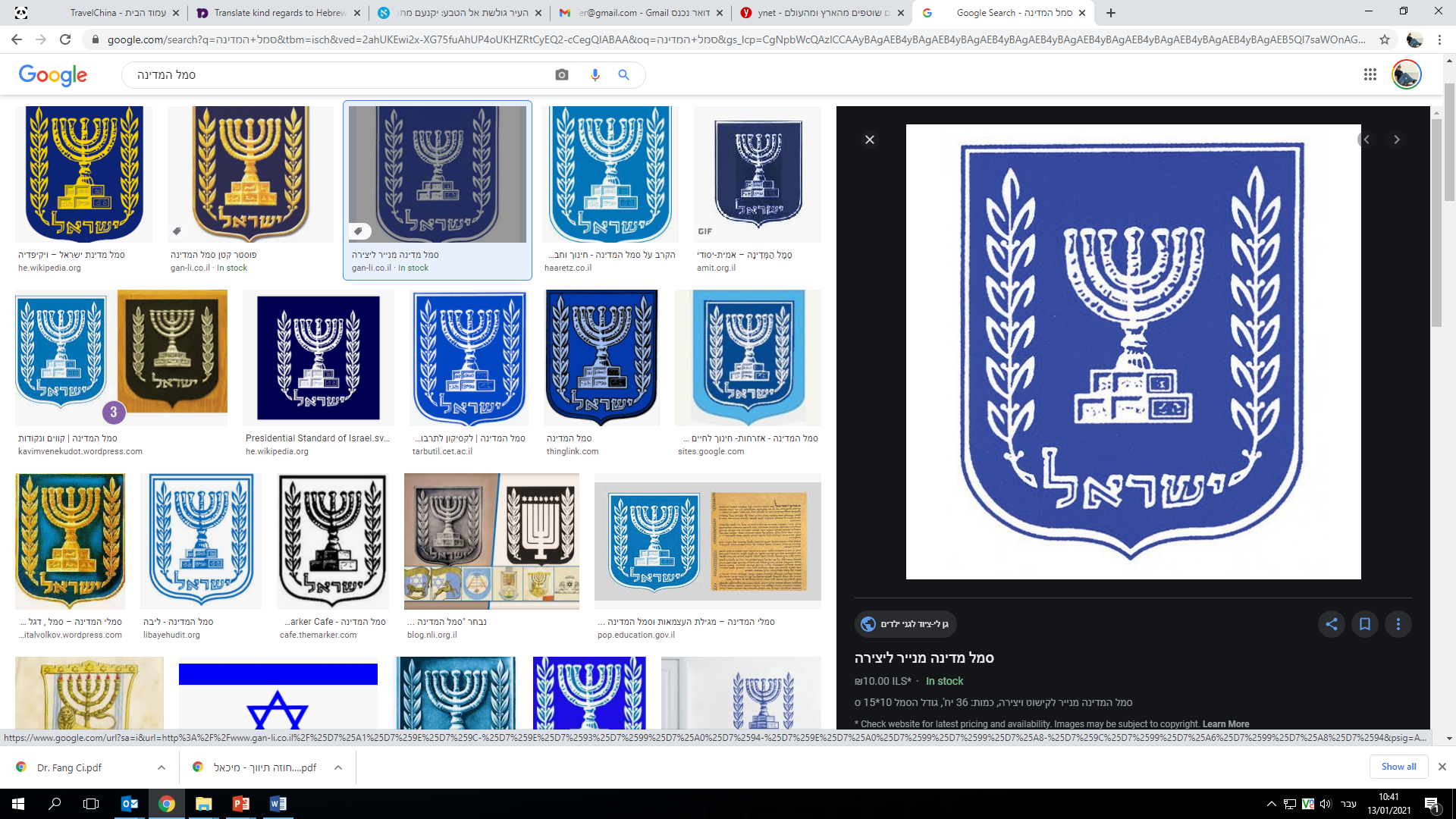 The state of Israel
Ministry of Defense
The state of Israel
Ministry of Defense
Gen. Xu Qilianng,
Happy New Year to you and your family,
I wish you a year of success
And good Health.
May it be a fruitful year of cooperation.
Gen. Zhang Youxia,
Happy New Year to you and your family,
I wish you a year of success
And good Health.
May it be a fruitful year of cooperation.
祝牛年大吉！
祝牛年大吉！
General (Res.) benny Gantz
Minster of Defense
General (Res.) benny Gantz
Minster of Defense
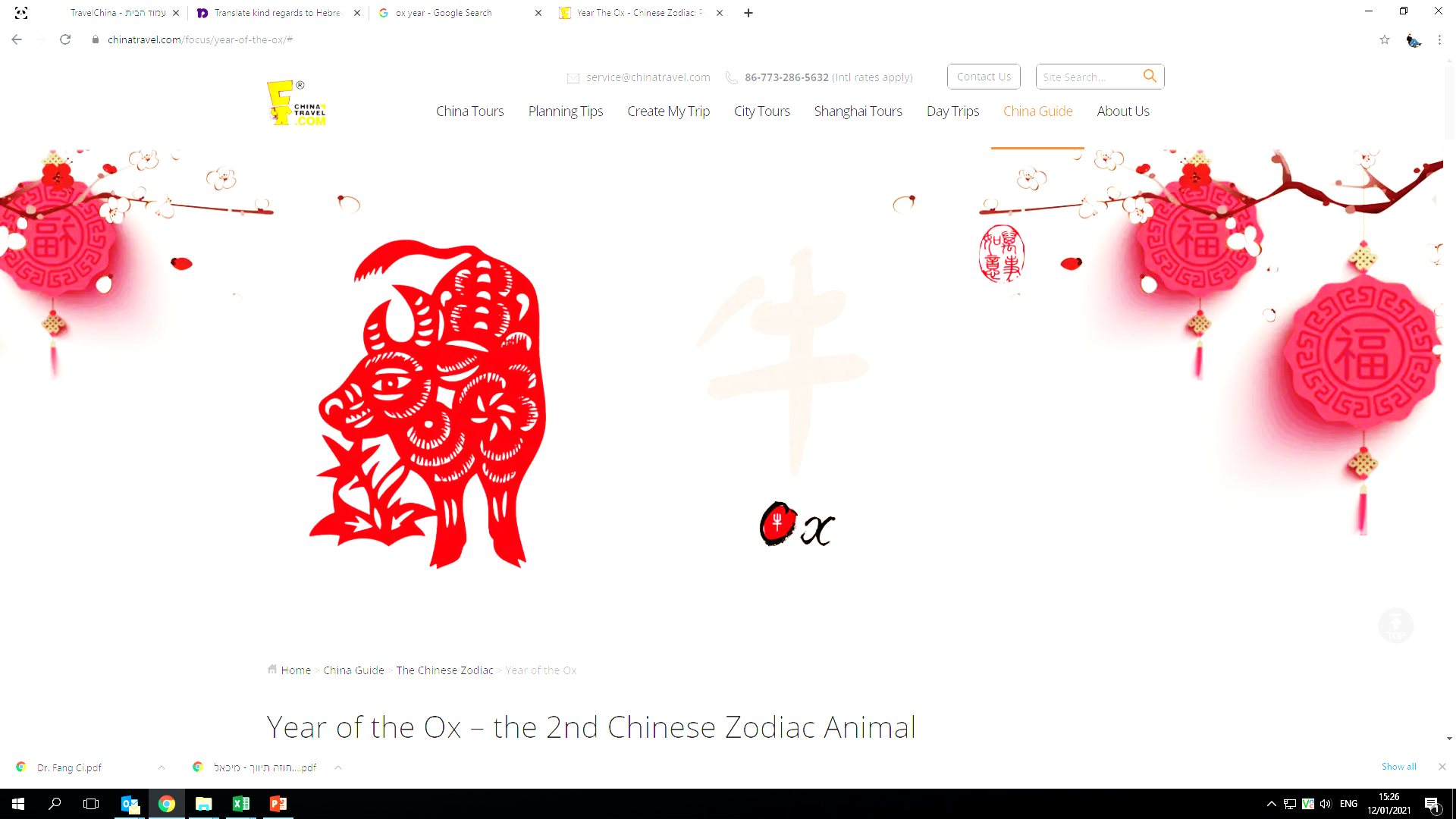 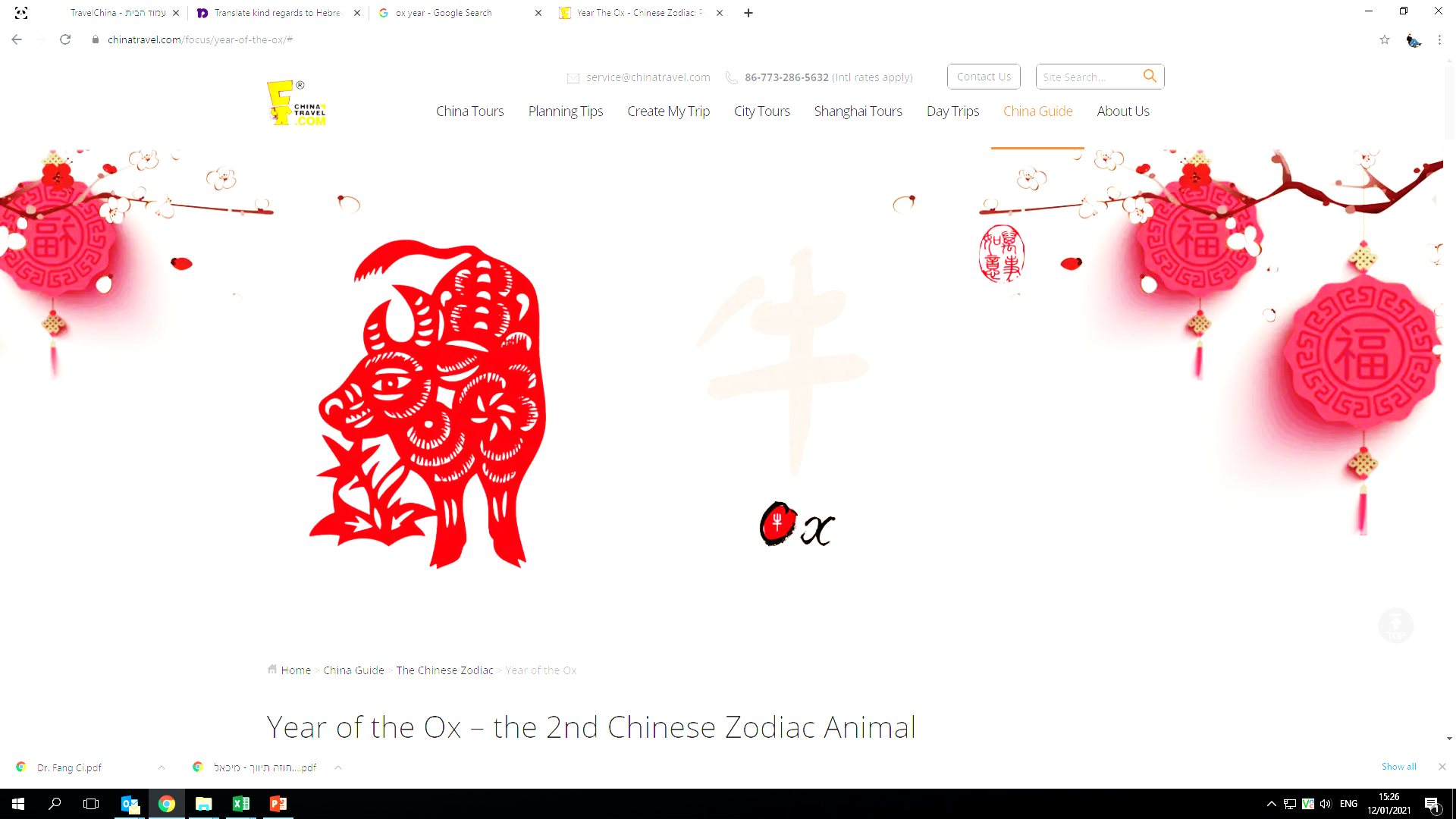 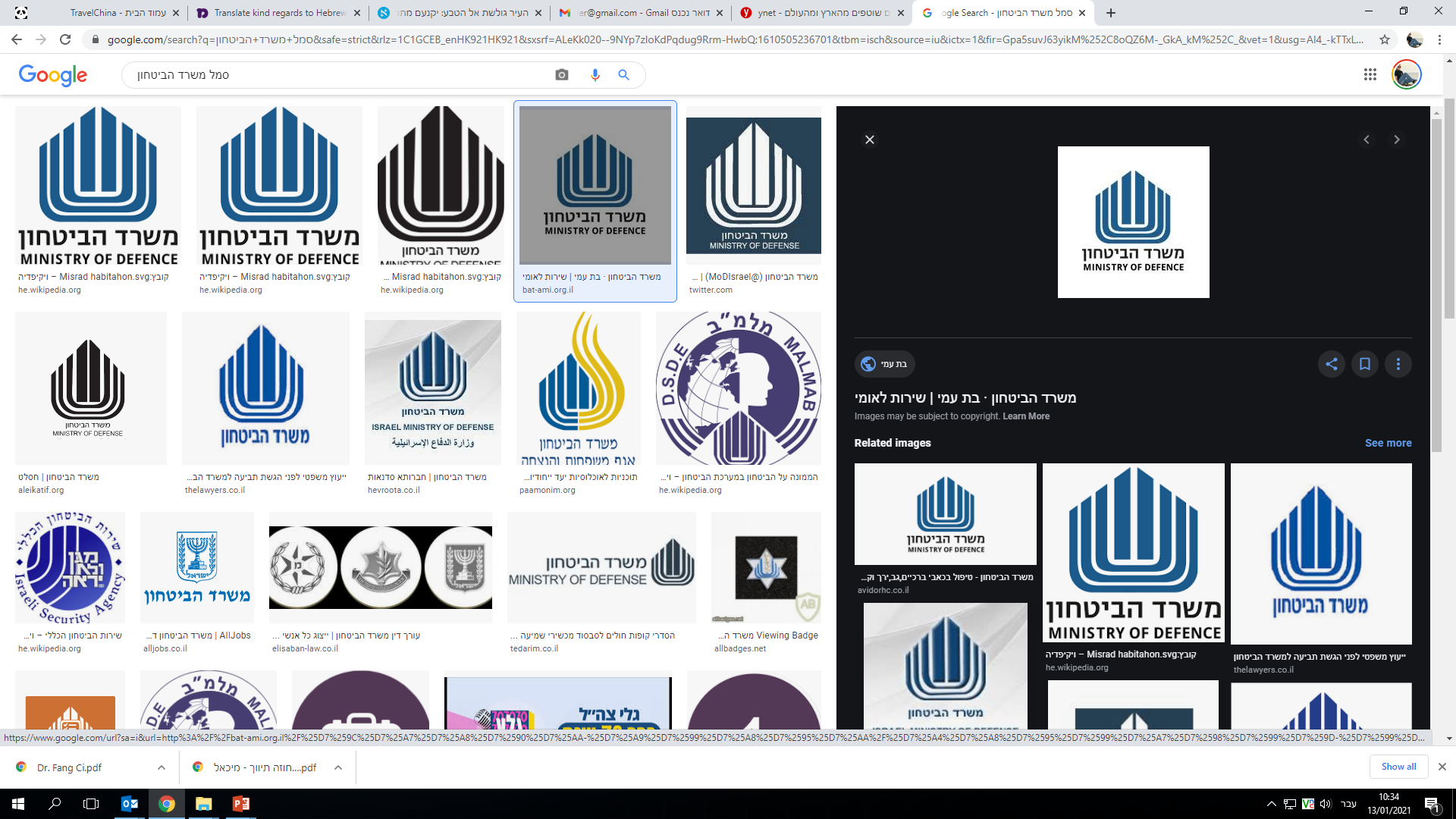 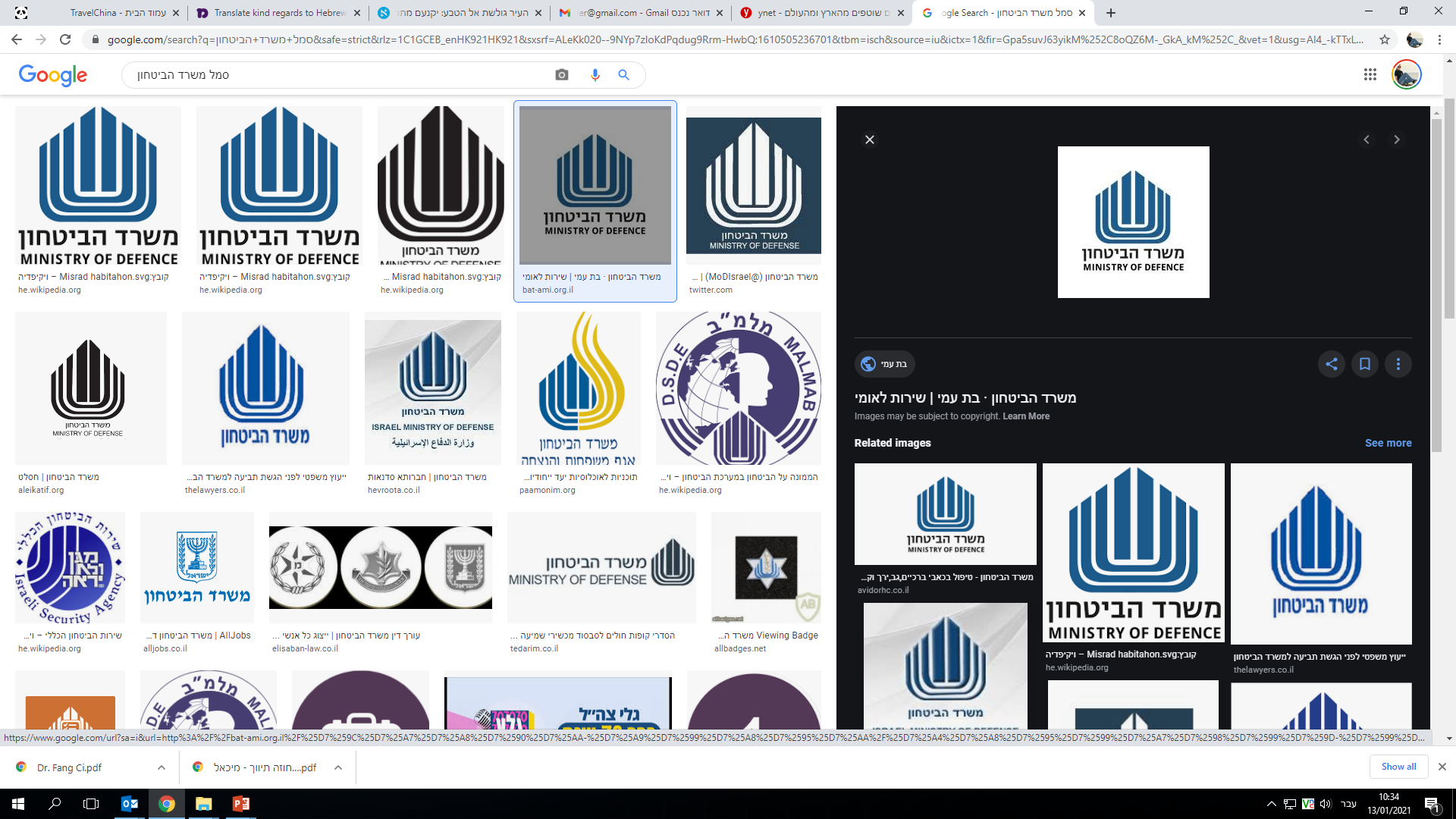 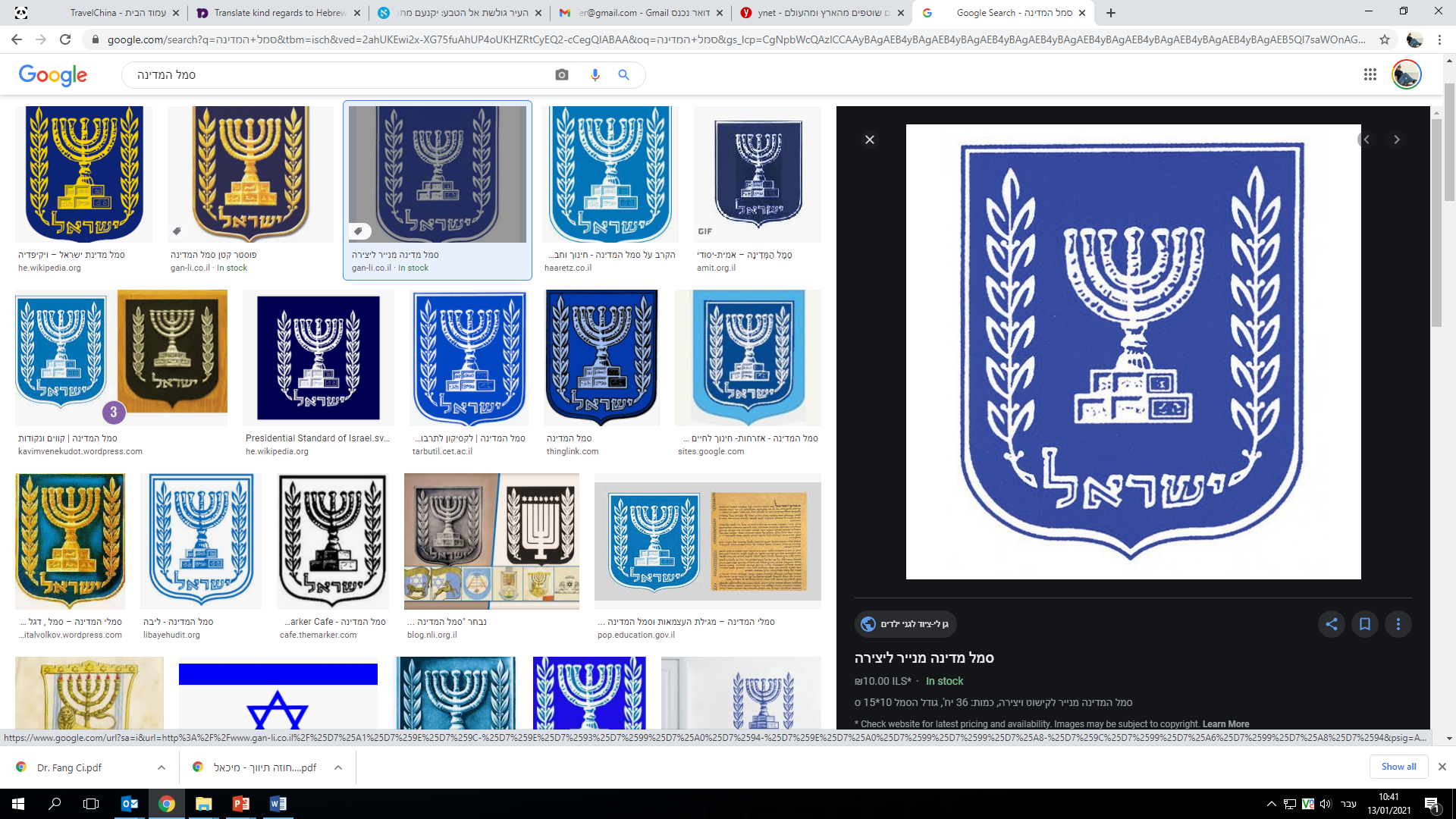 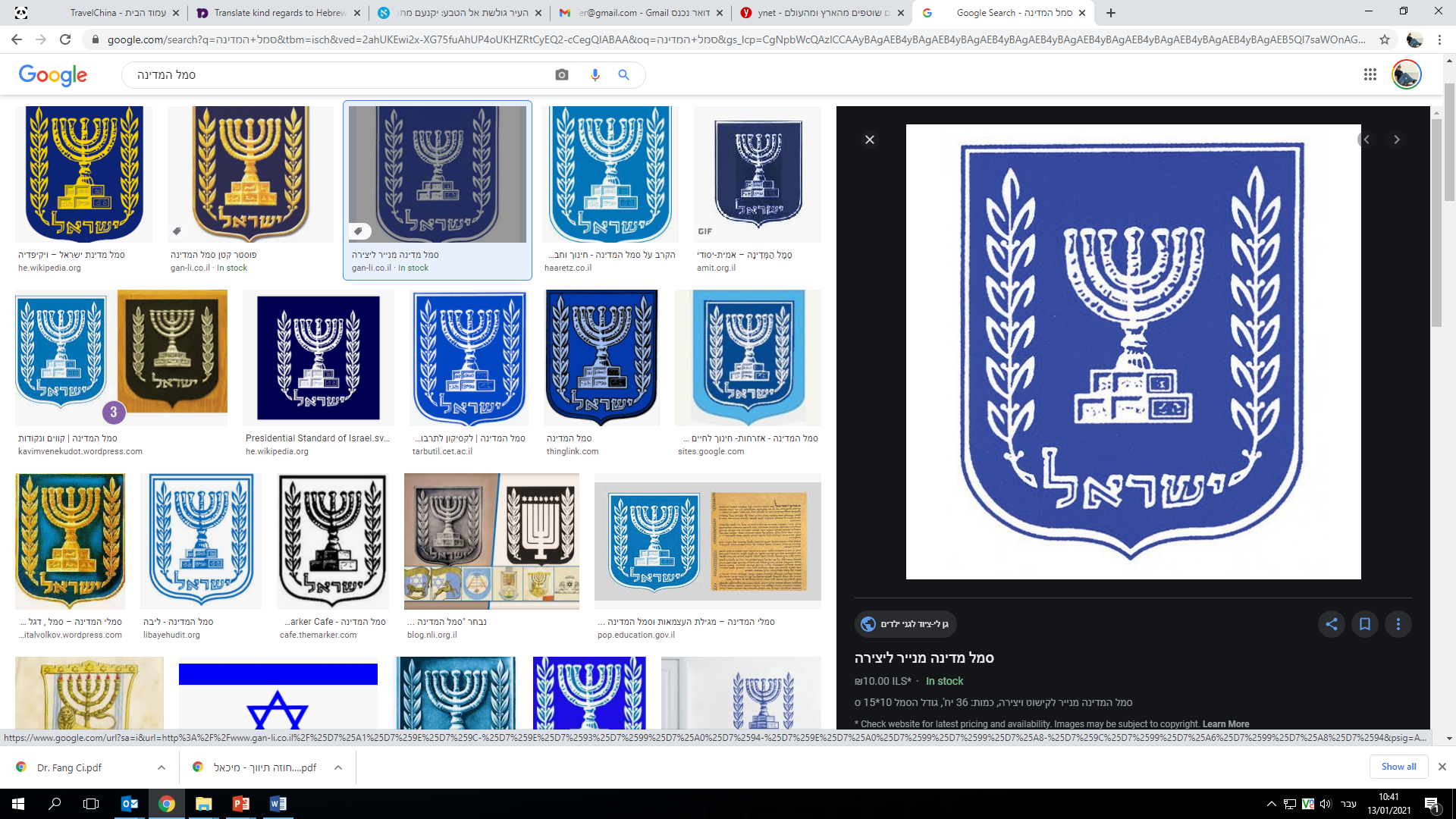 The state of Israel
Ministry of Defense
The state of Israel
Ministry of Defense
Gen. Wei Fenghe,
Happy New Year to you and your family,
I wish you a year of success
And good Health.
May it be a fruitful year of cooperation.
Gen. Li Zuocheng,
Happy New Year to you and your family,
I wish you a year of success
And good Health.
May it be a fruitful year of cooperation.
祝牛年大吉！
祝牛年大吉！
General (Res.) benny Gantz
Minster of Defense
General (Res.) benny Gantz
Minster of Defense
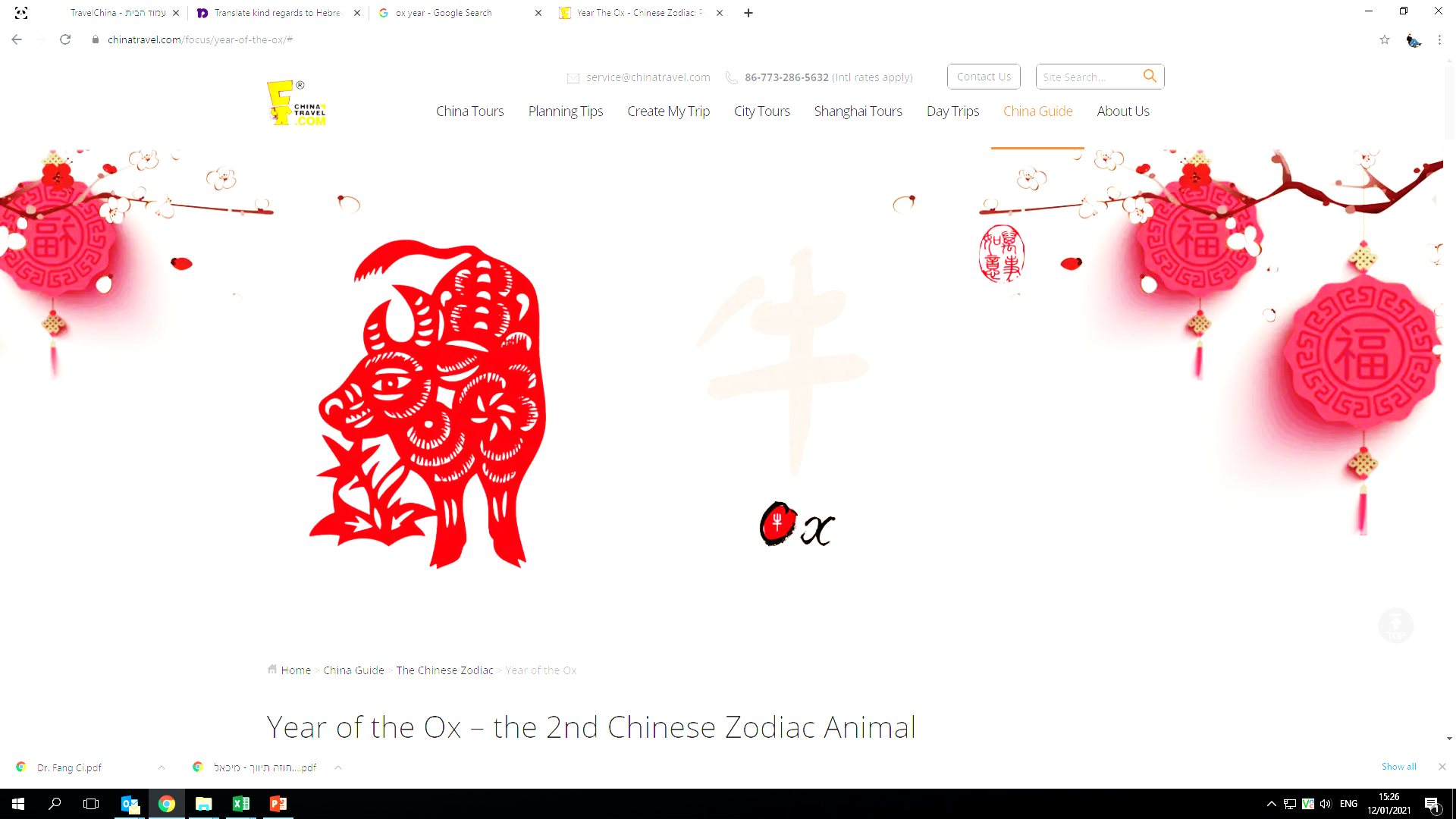 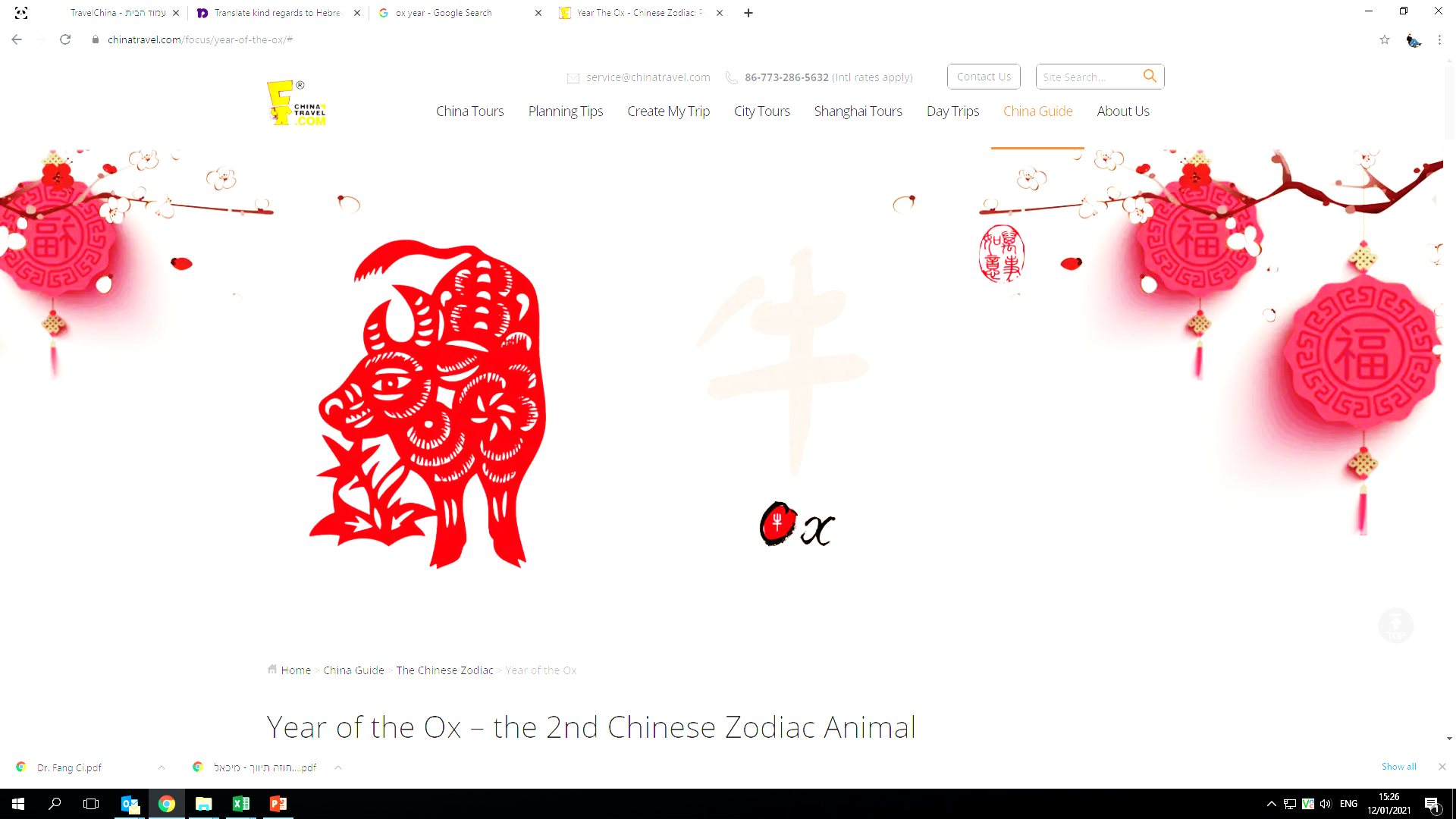 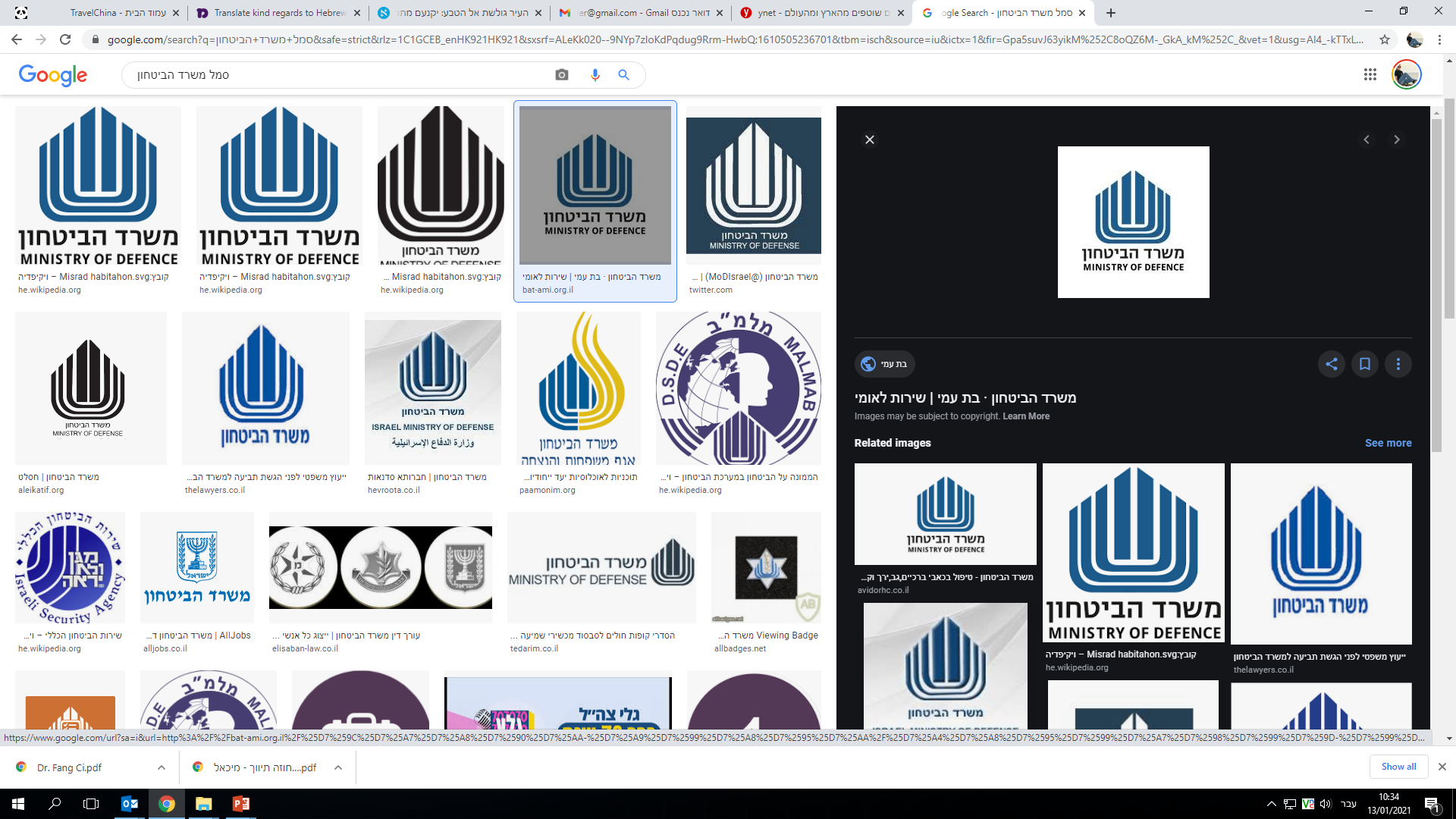 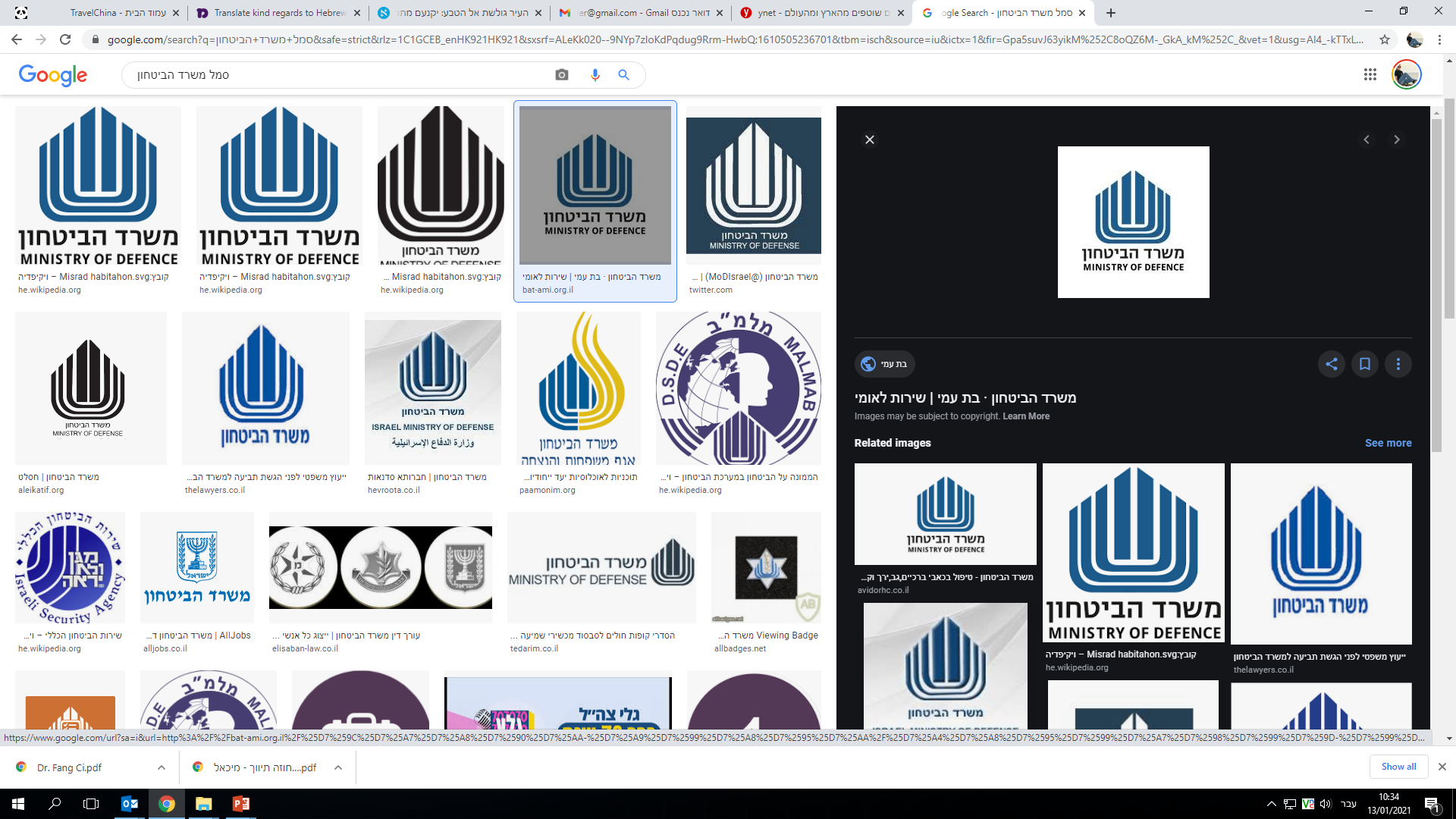 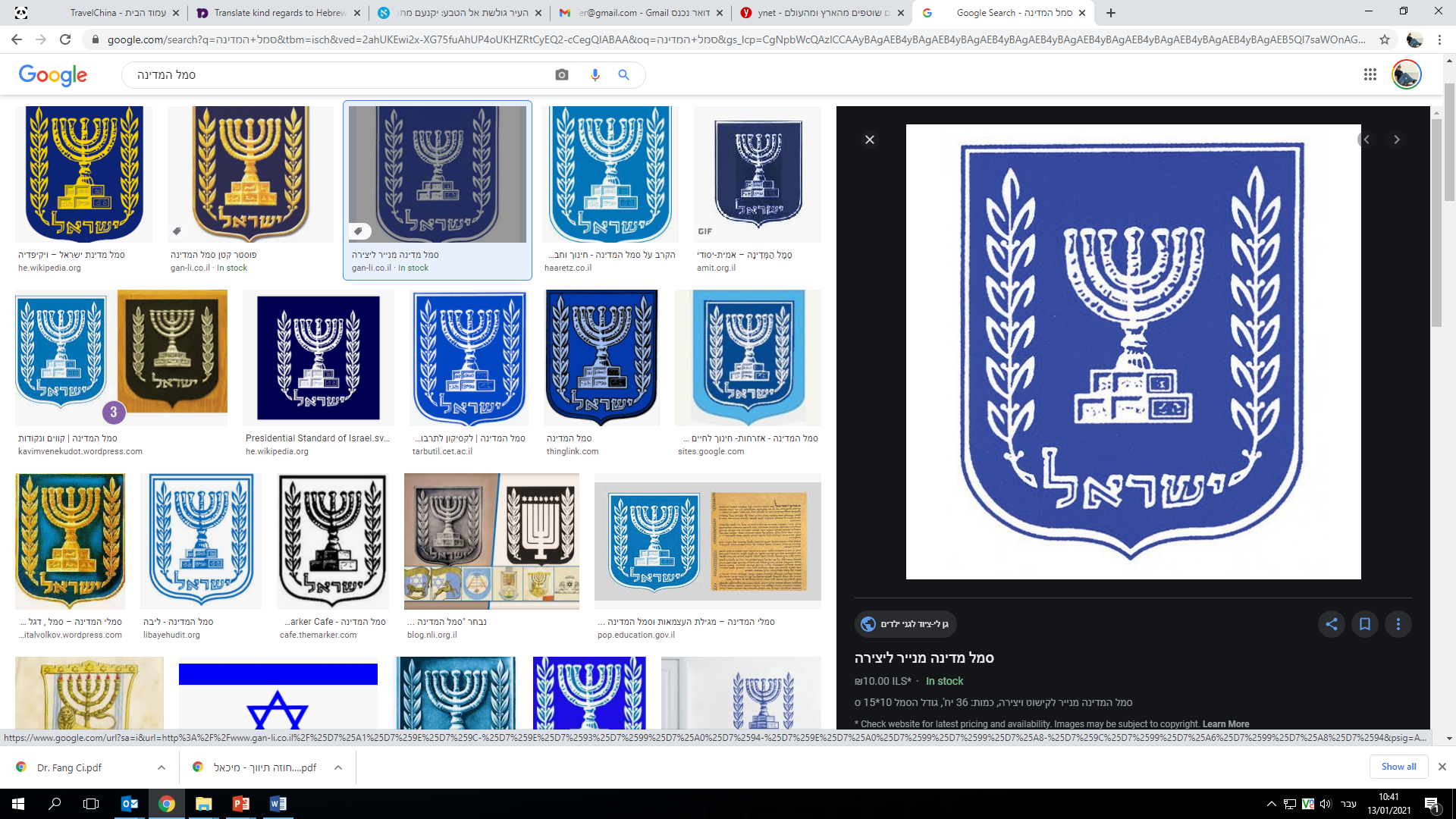 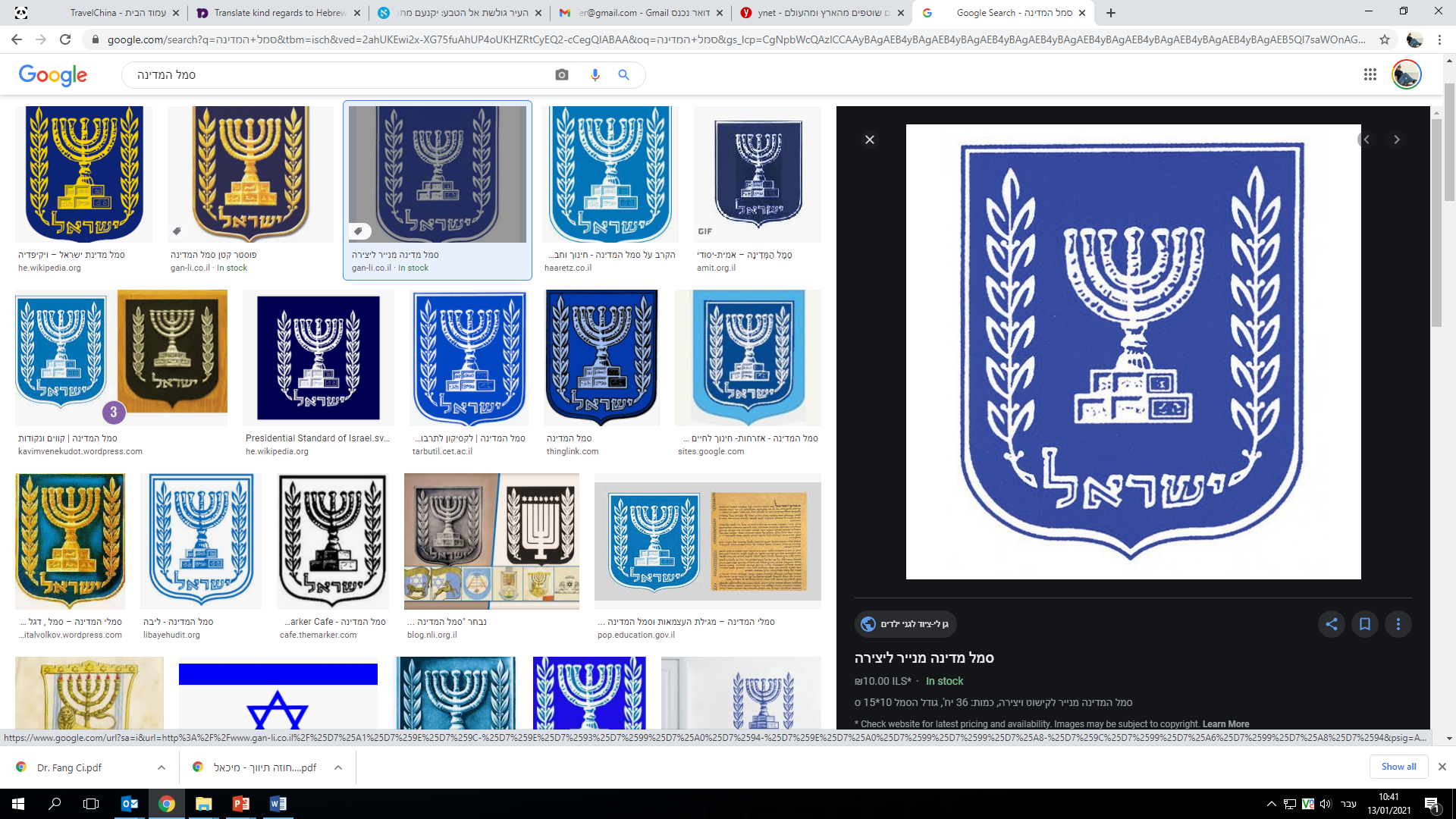 The state of Israel
Ministry of Defense
The state of Israel
Ministry of Defense
Gen. Miao Hua,
Happy New Year to you and your family,
I wish you a year of success
And good Health.
May it be a fruitful year of cooperation.
Gen. Zhang Shengmin,
Happy New Year to you and your family,
I wish you a year of success
And good Health.
May it be a fruitful year of cooperation.
祝牛年大吉！
祝牛年大吉！
General (Res.) benny Gantz
Minster of Defense
General (Res.) benny Gantz
Minster of Defense
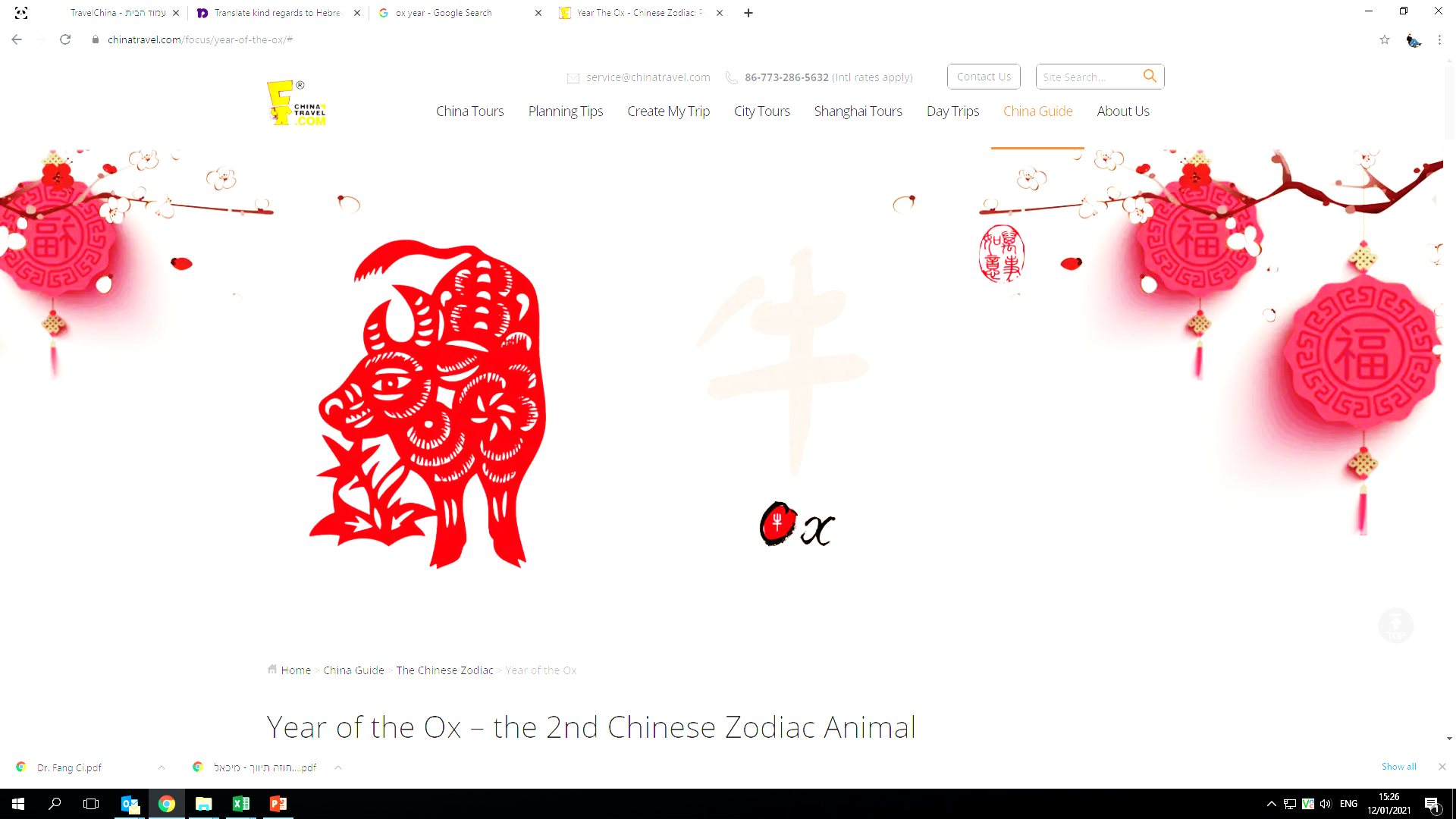 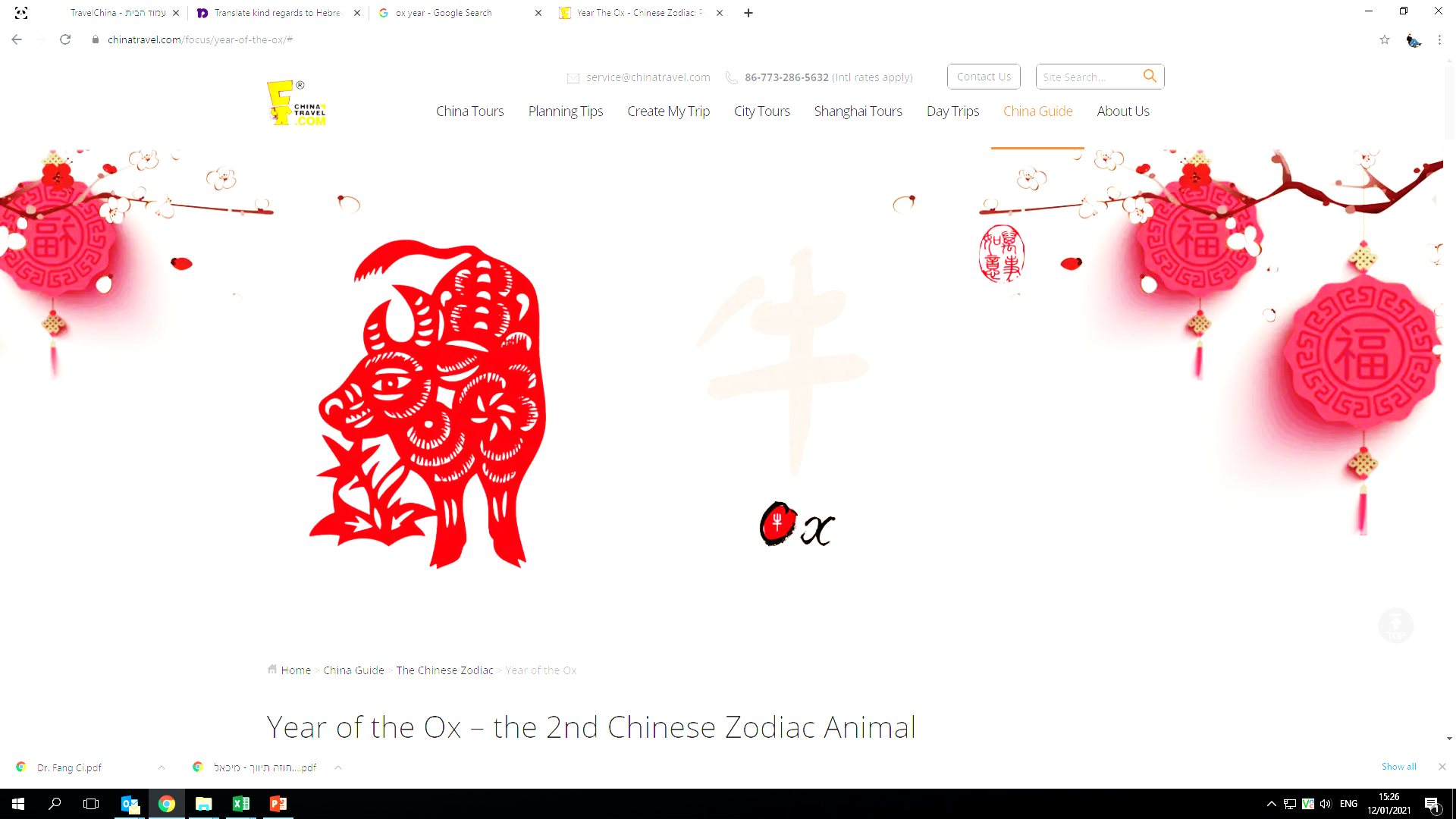 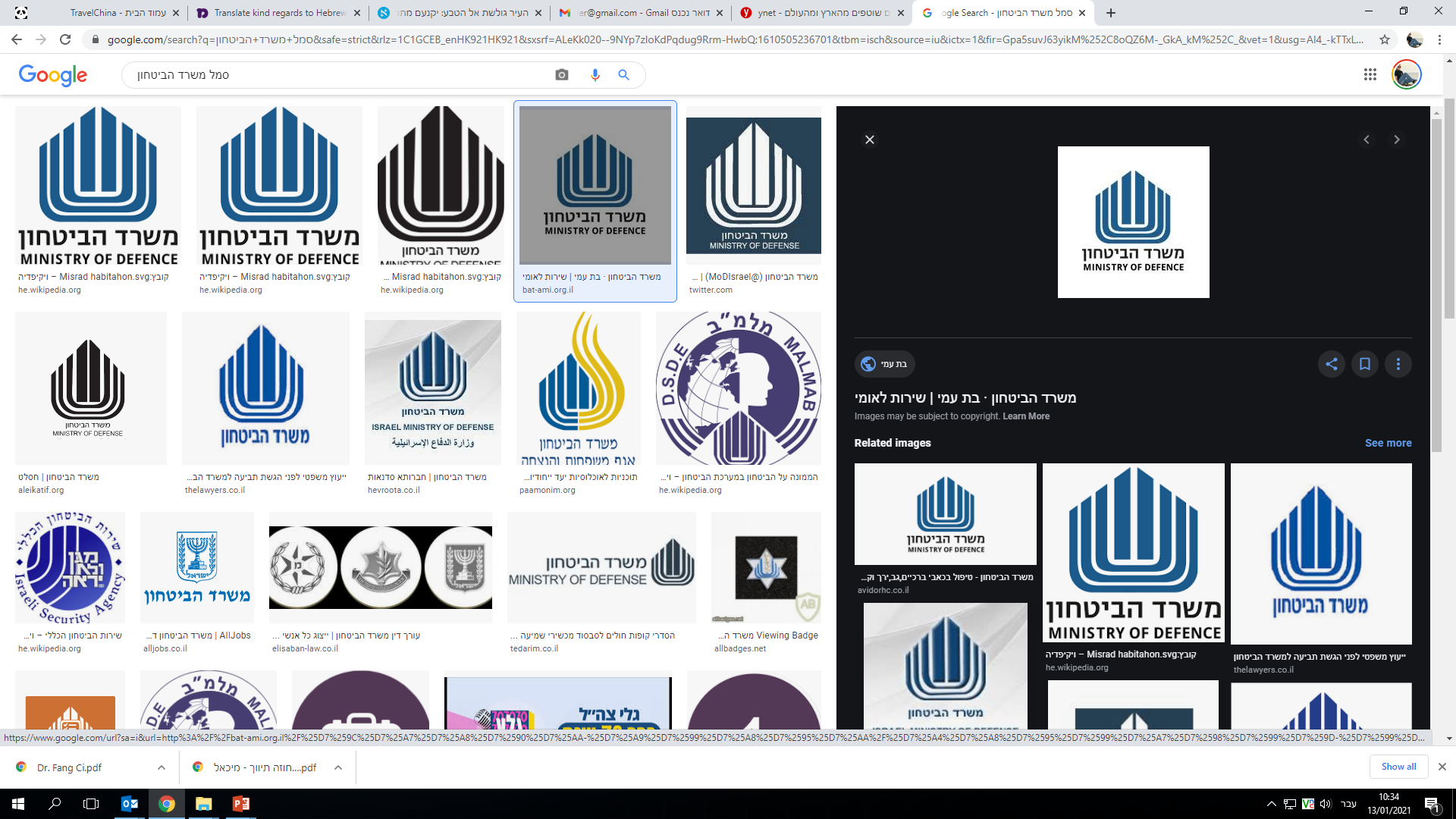 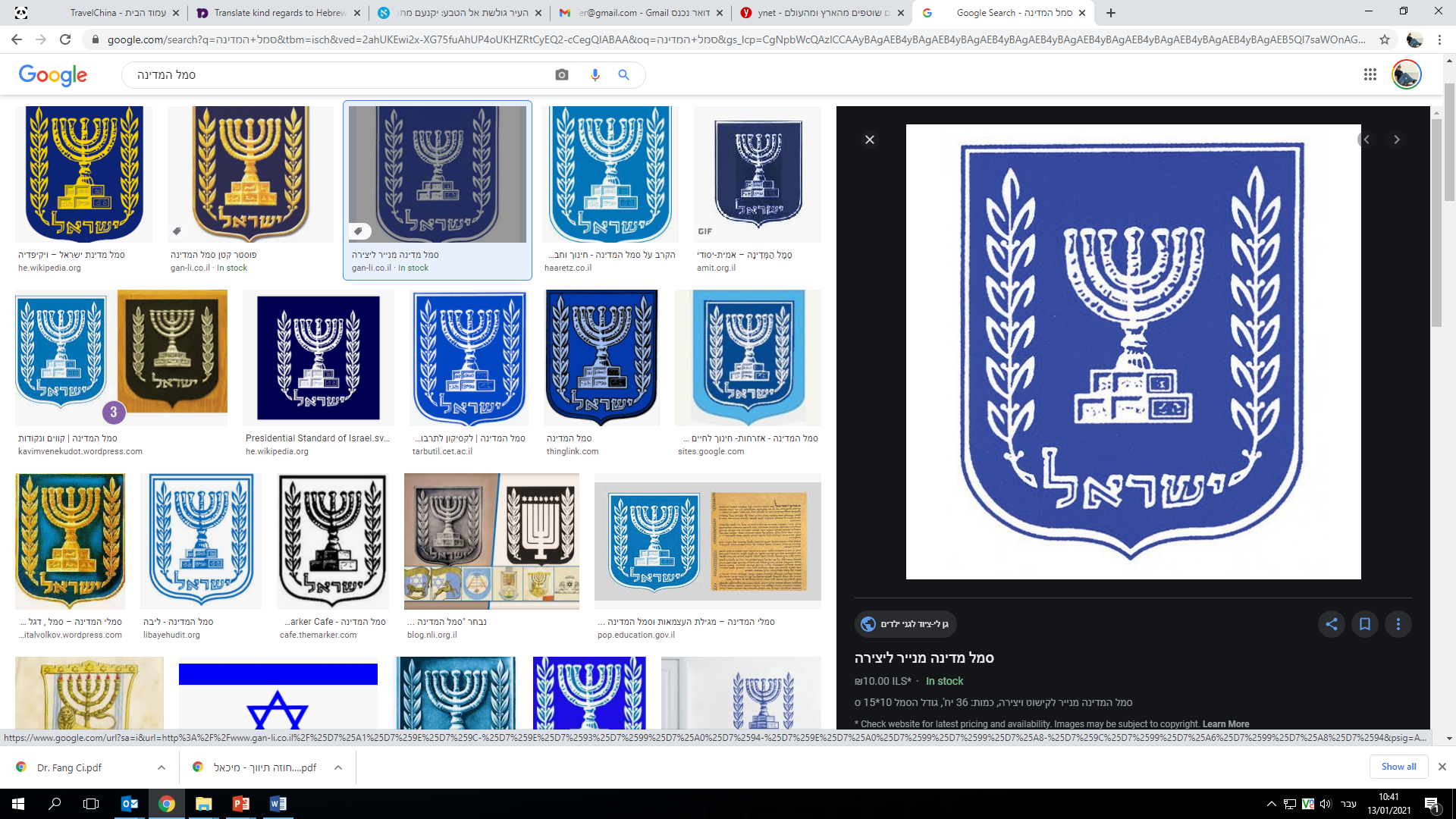 The state of Israel
Ministry of Defense
Gen. Song Puxuan,
Happy New Year to you and your family,
I wish you a year of success
And good Health.
May it be a fruitful year of cooperation.
祝牛年大吉！
General (Res.) benny Gantz
Minster of Defense
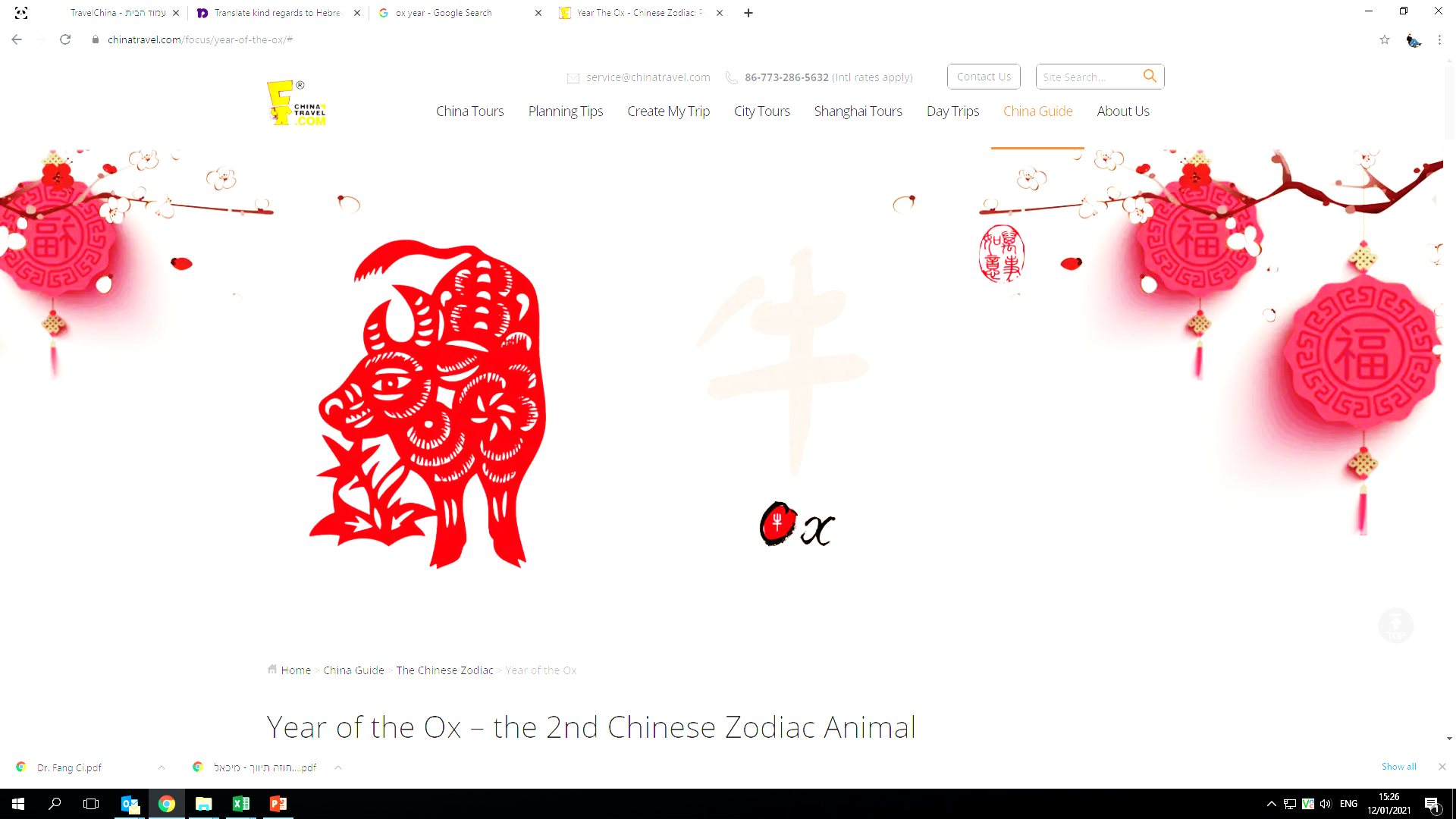 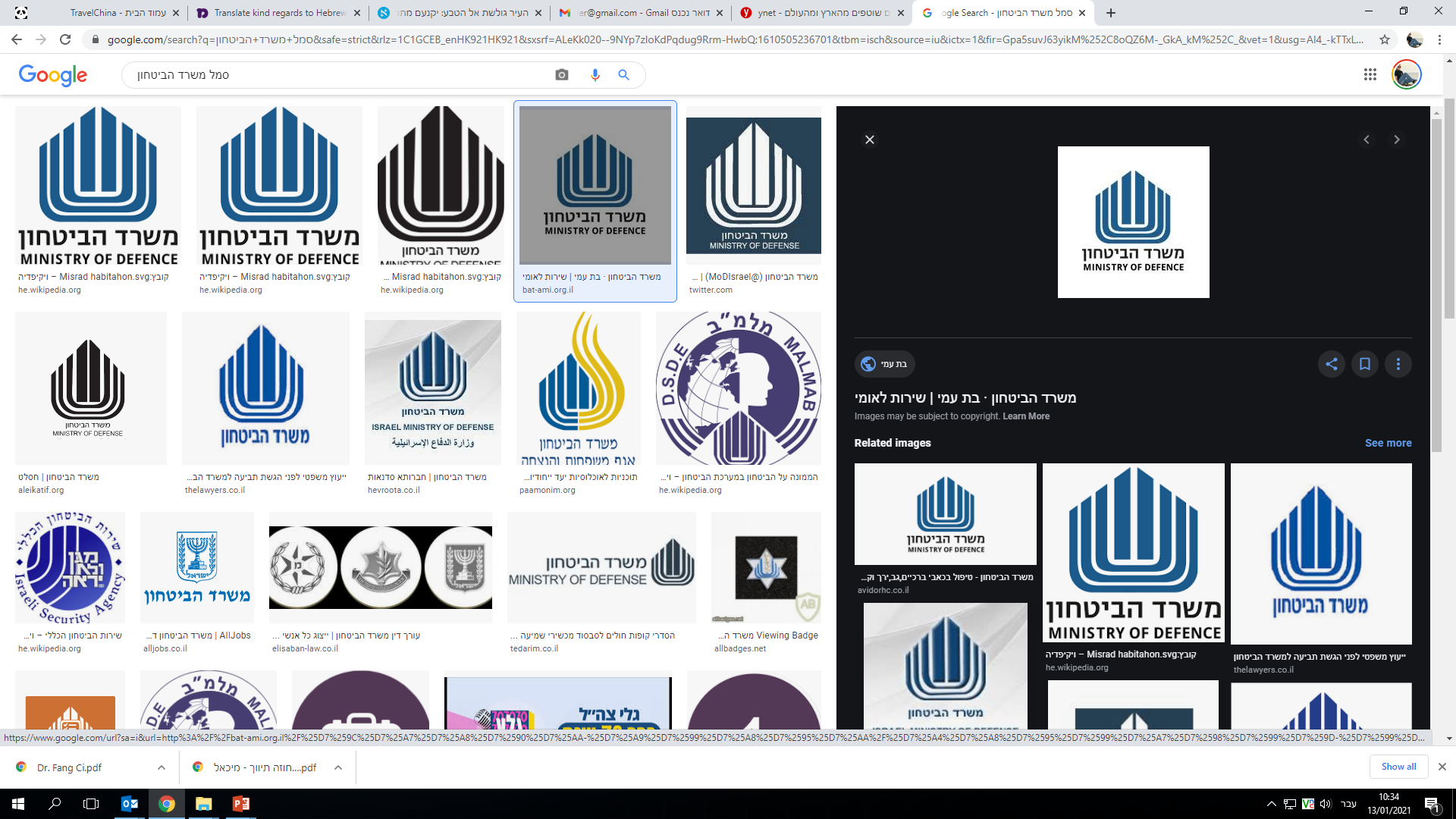 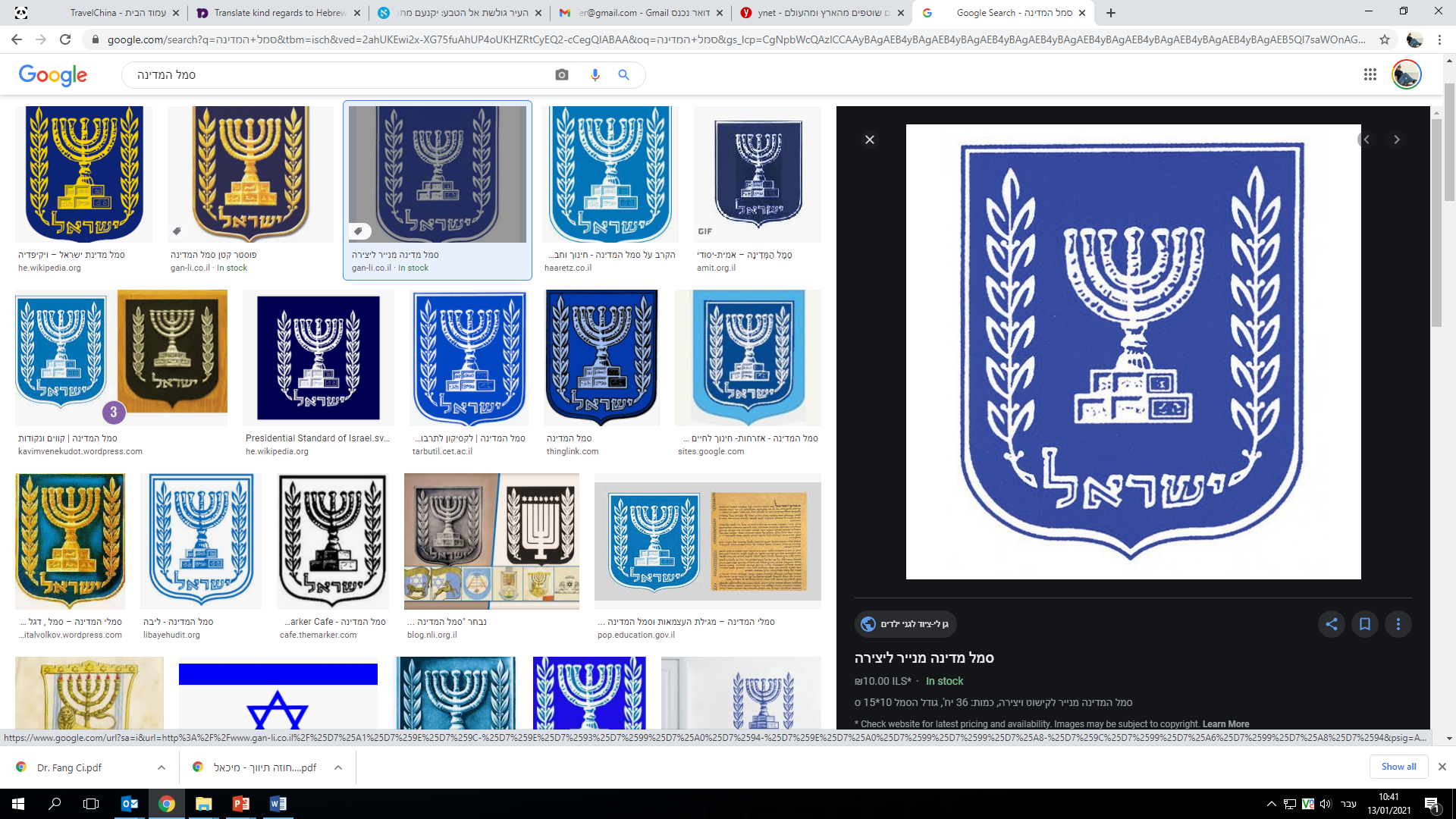 The state of Israel
Ministry of Defense
Lt. Gen. Shao Yuanming,
Happy New Year to you and your family,
I wish you a year of success
And good Health.
May it be a fruitful year of cooperation.
祝牛年大吉！
General (Res.) benny Gantz
Minster of Defense
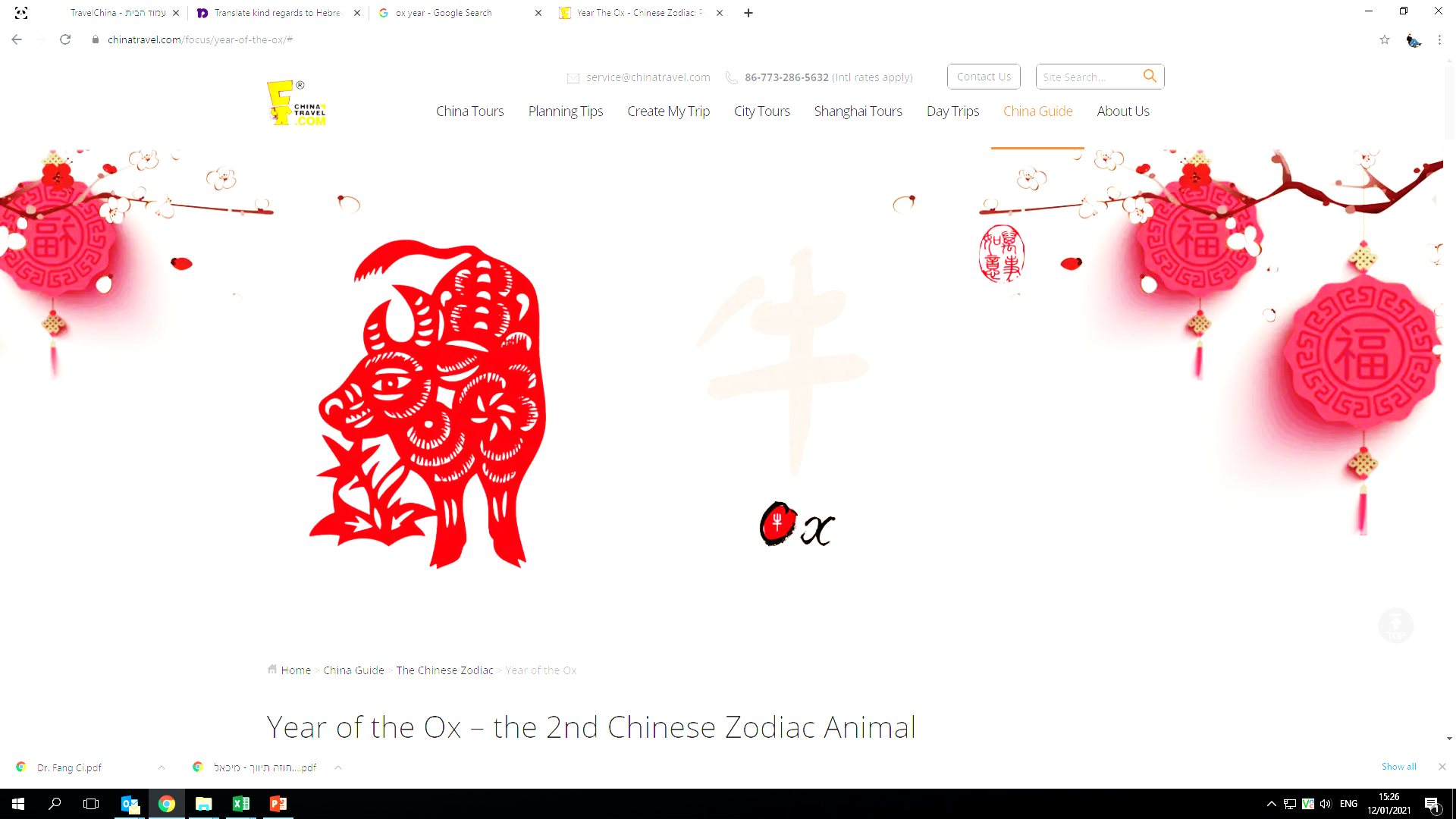 ברכות ר' אבט"מ
חותם על 4 ברכות.
בעל תפקיד שר' אבט"מ נמצא עימו בקשרי עבודה – נספח סין בישראל (סניור קולונל, מקביל תא"ל בצה"ל).
- Li Bin ר' המוד"צ.
Fang Yongxiang – ביקר בישראל בקיץ 2019, מייג'ור גנרל, סגן שר לענייני גמלאים ויועץ בוועדת החשובה ביותר של פיקוד צבא סין.
Ci Guowei – ר' הקש"ח הסיני, מייג'ור גנרל, ר' אבט"מ היה אורחו בסין.
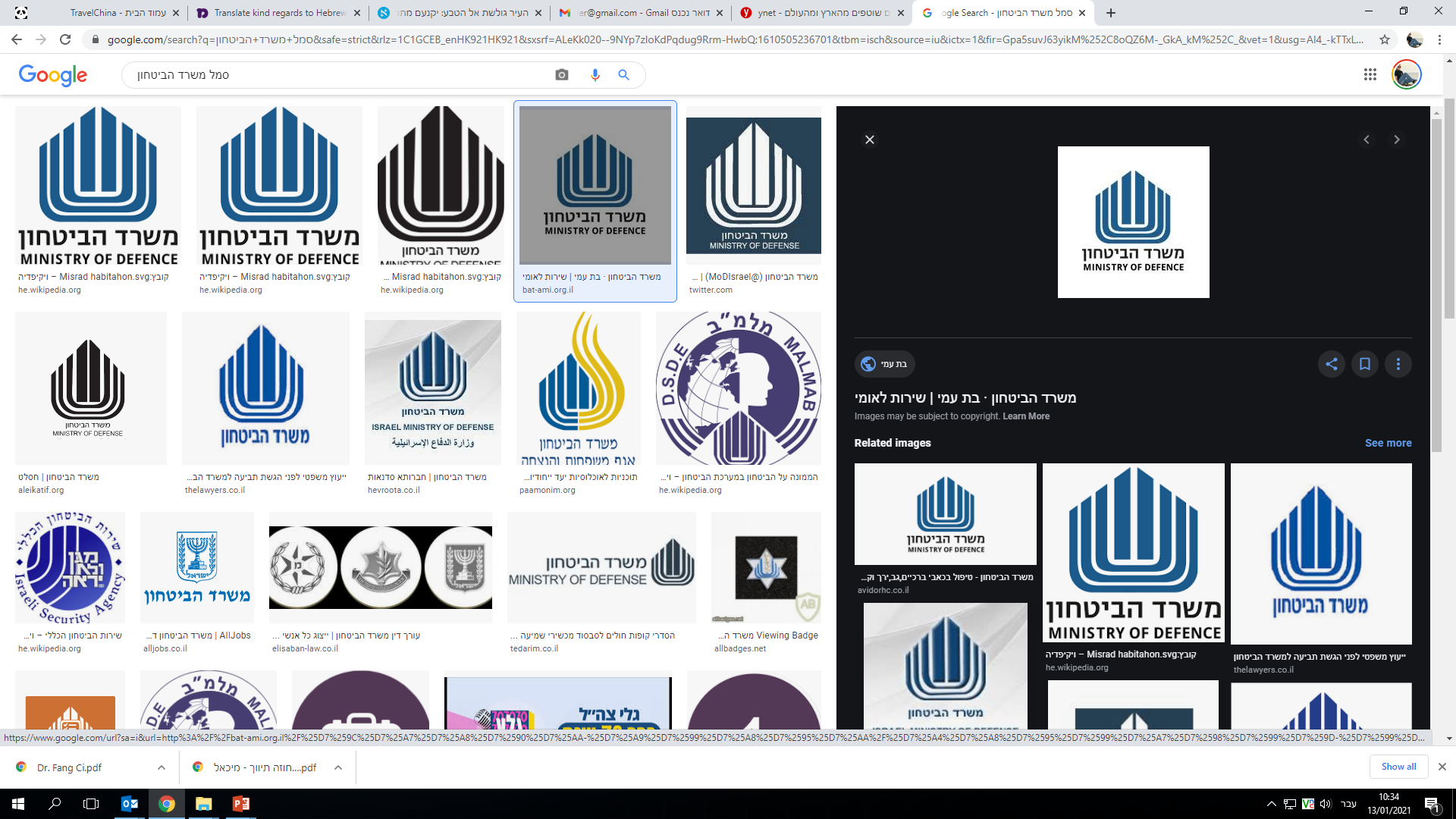 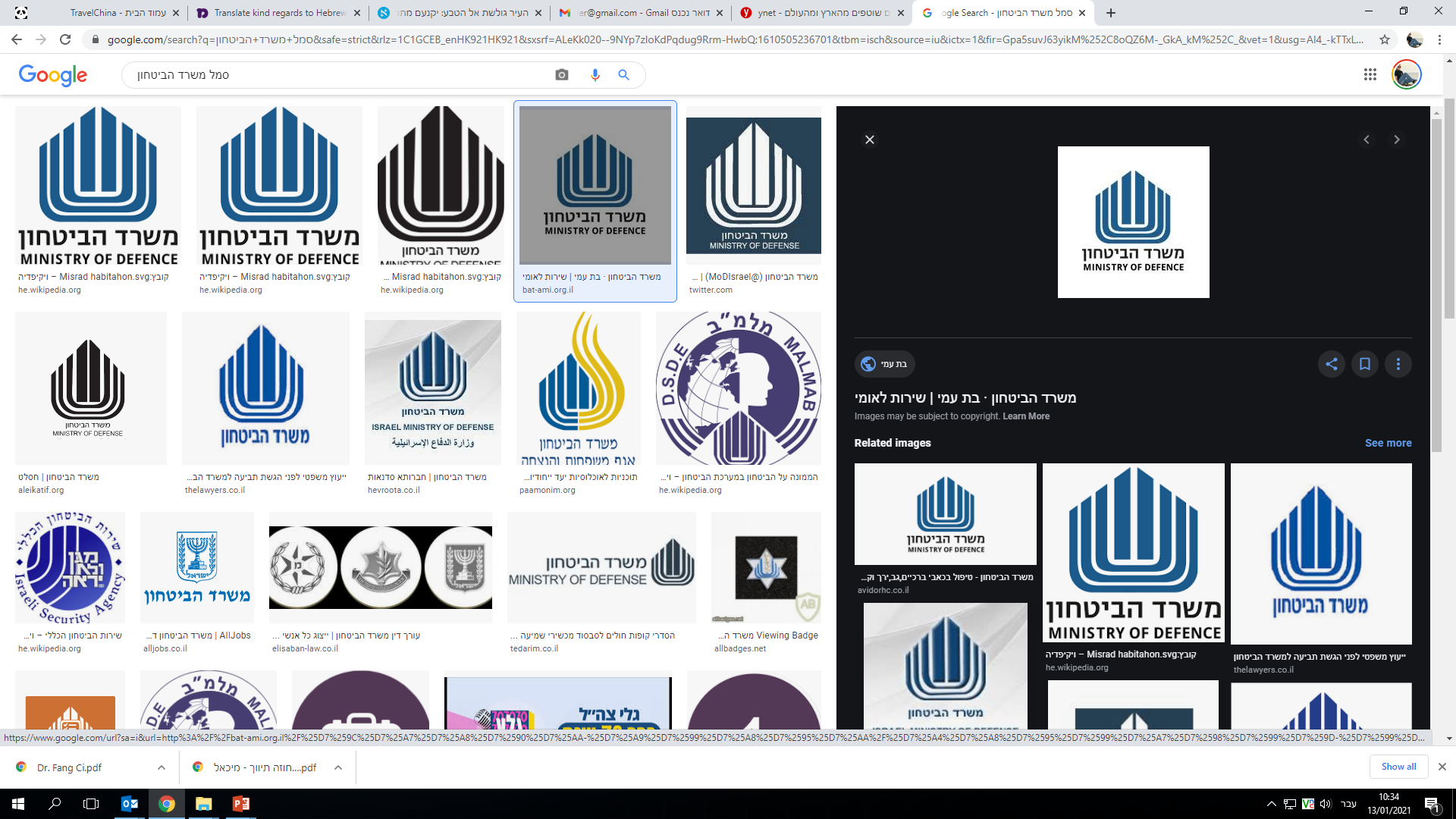 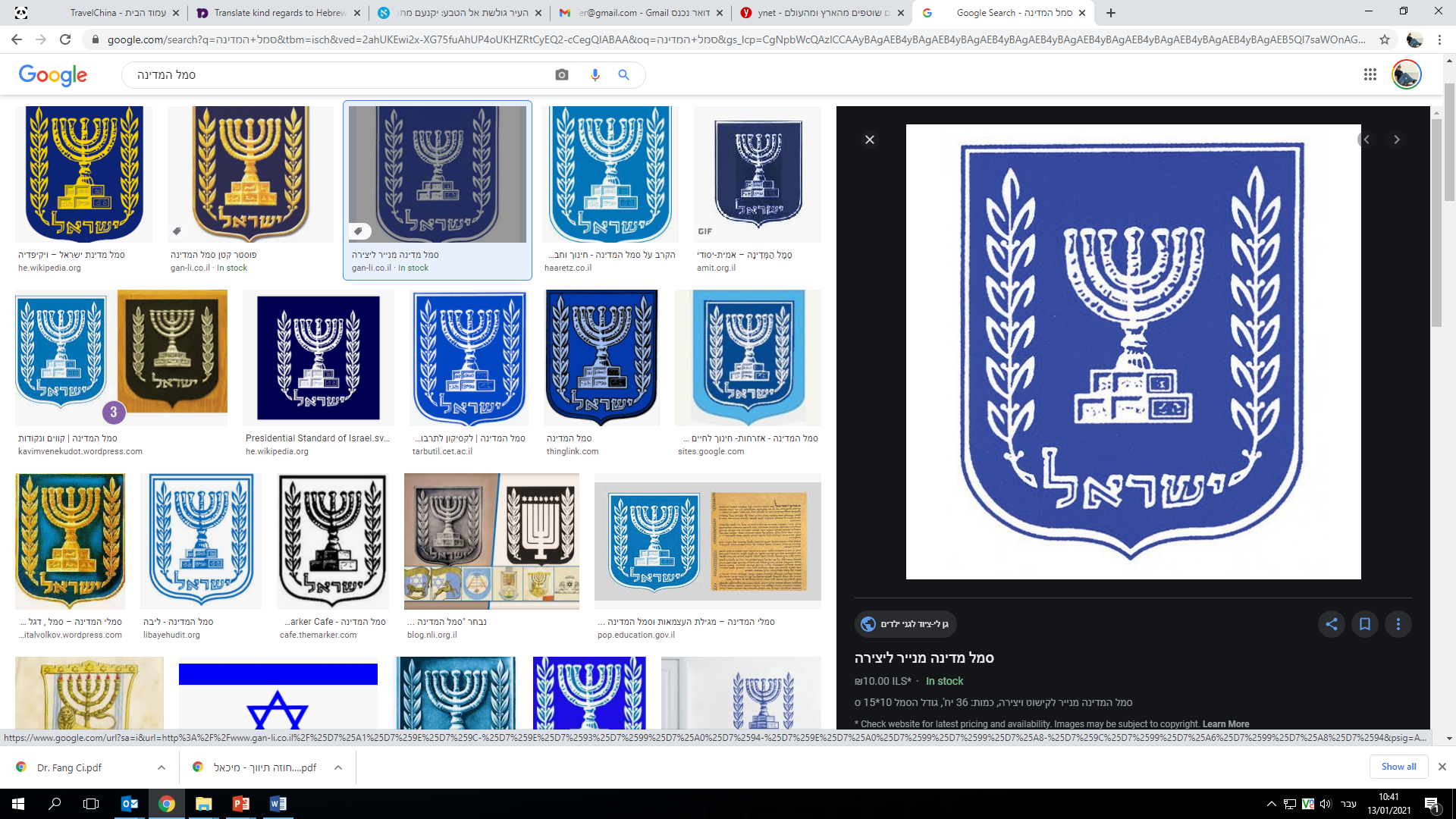 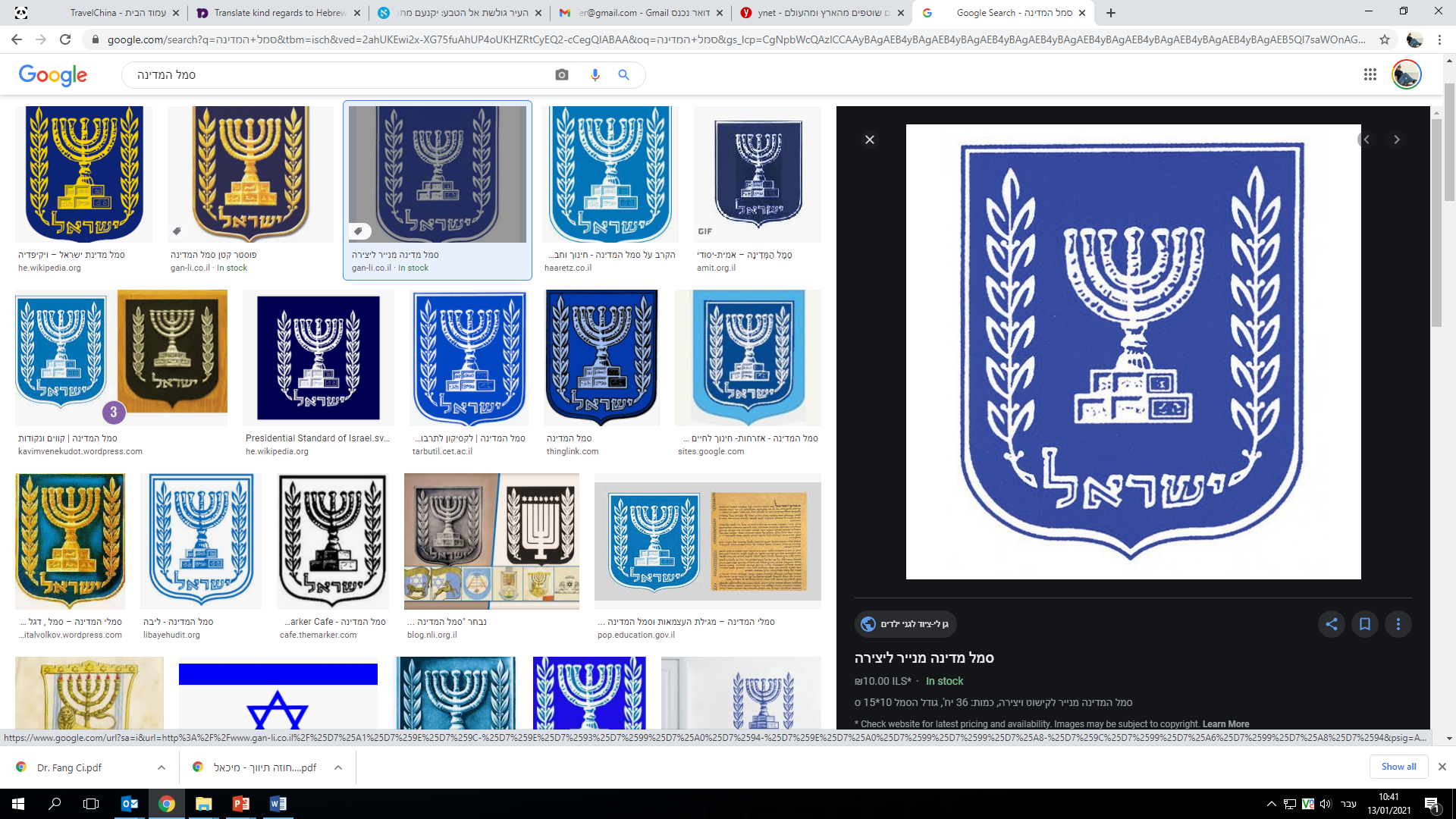 The state of Israel
Ministry of Defense
The state of Israel
Ministry of Defense
Gen. Li Bin,
Happy New Year to you and your family,
I wish you a year of success
And good Health.
May it be a fruitful year of cooperation.
Sen. Col. Zhang Su,
Happy New Year to you and your family,
I wish you a year of success
And good Health.
May it be a fruitful year of cooperation.
祝牛年大吉！
祝牛年大吉！
Zohar Palti
?
Minster of Defense
Zohar Palti
?
Minster of Defense
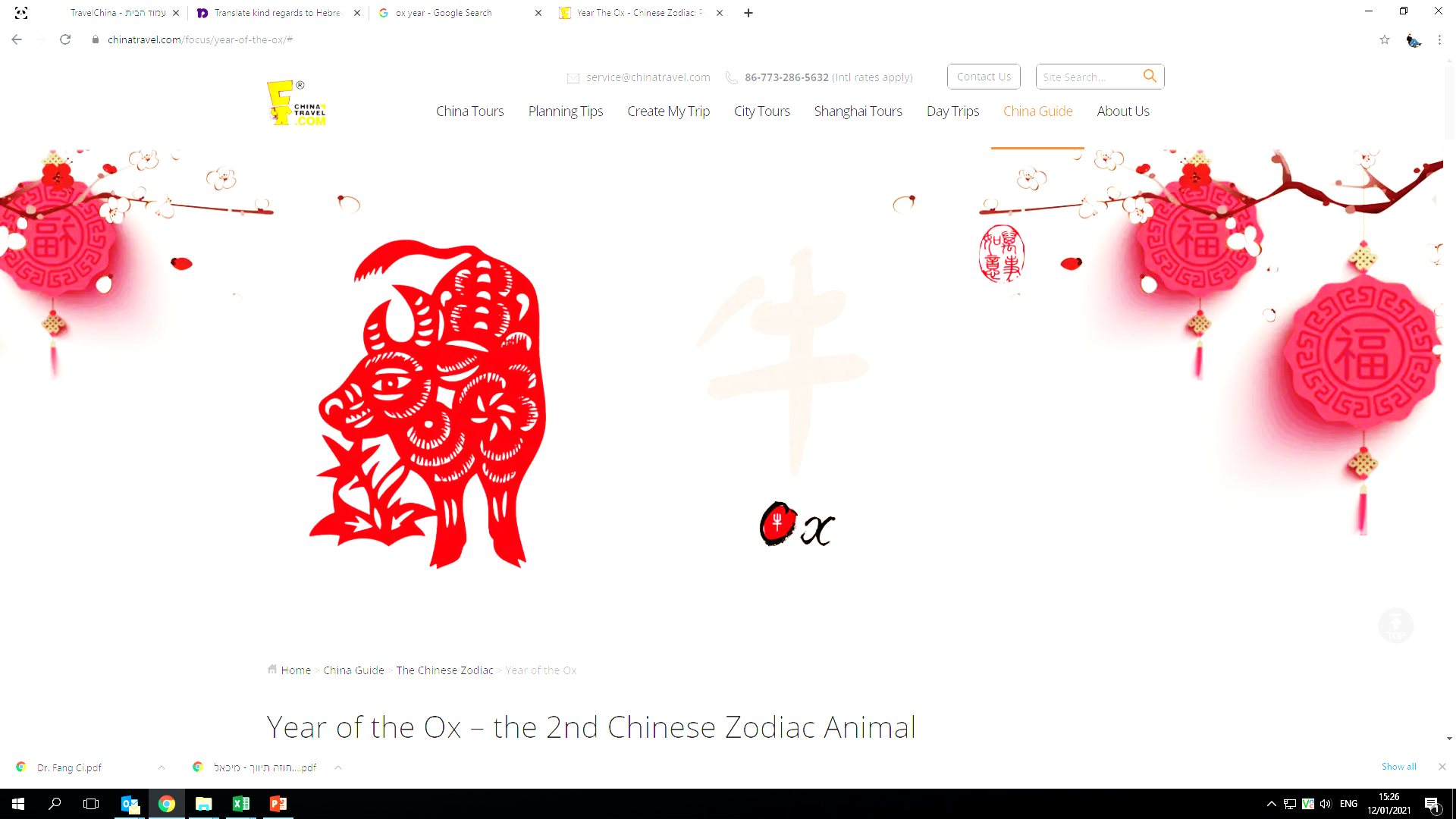 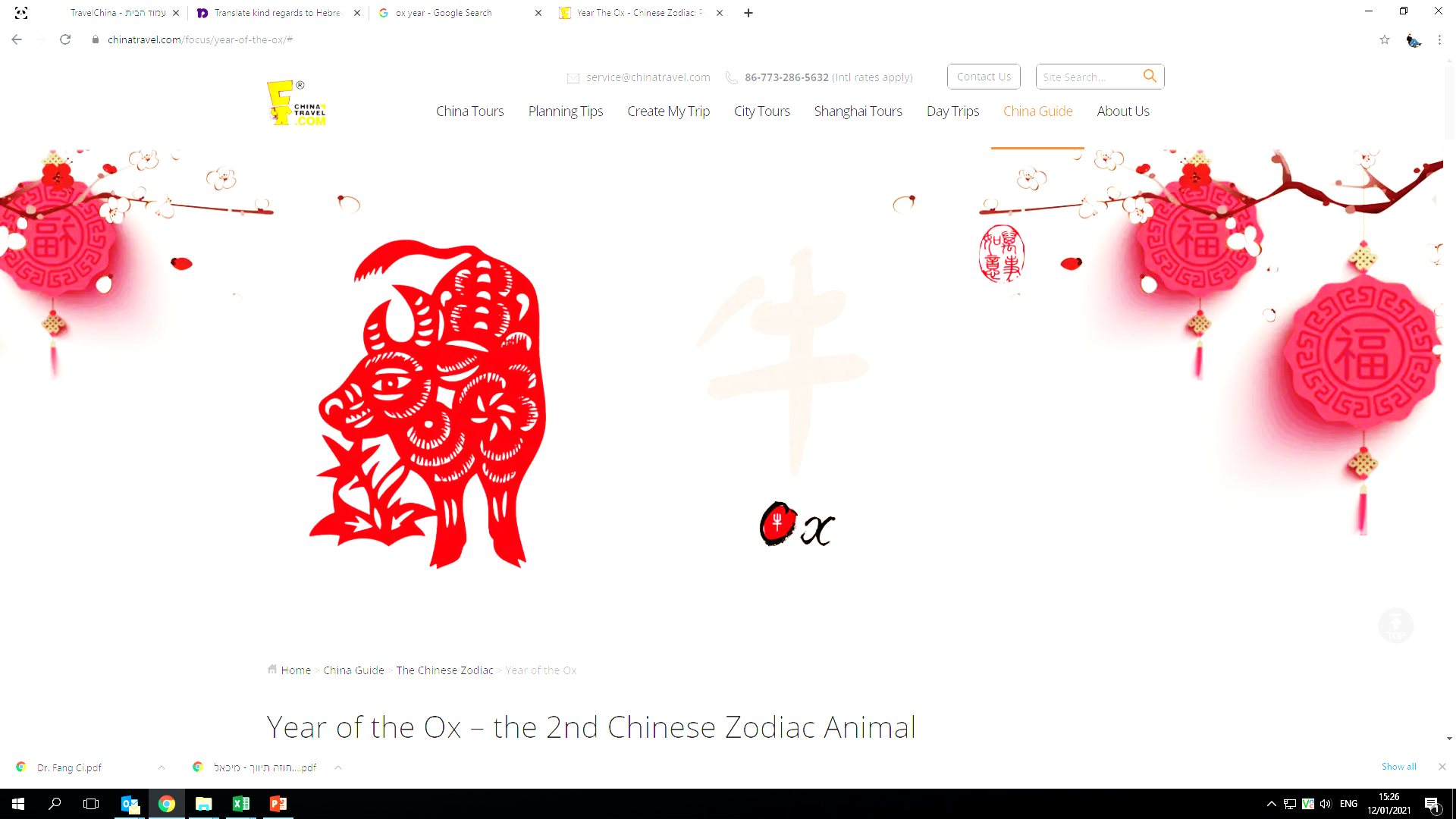 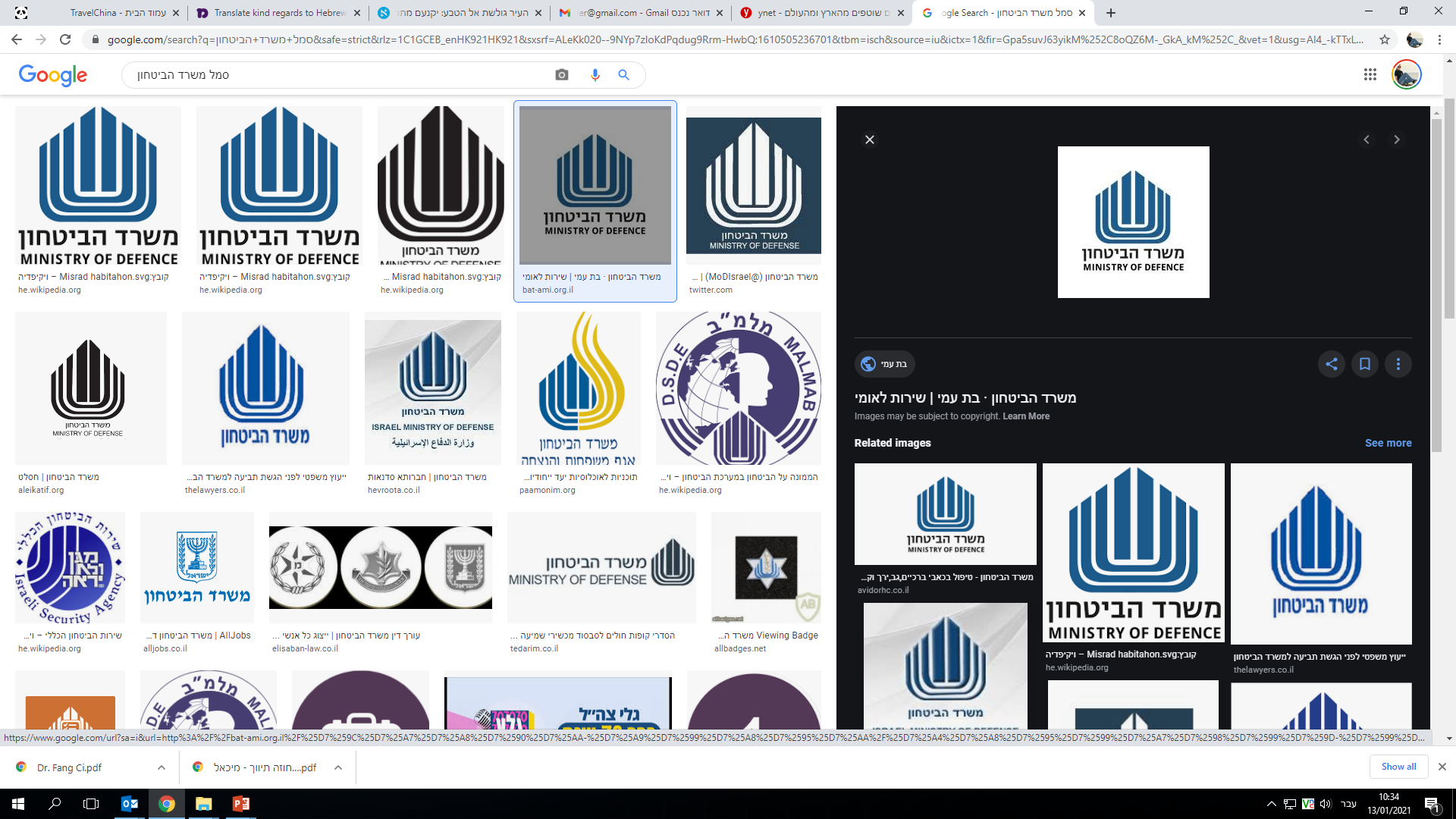 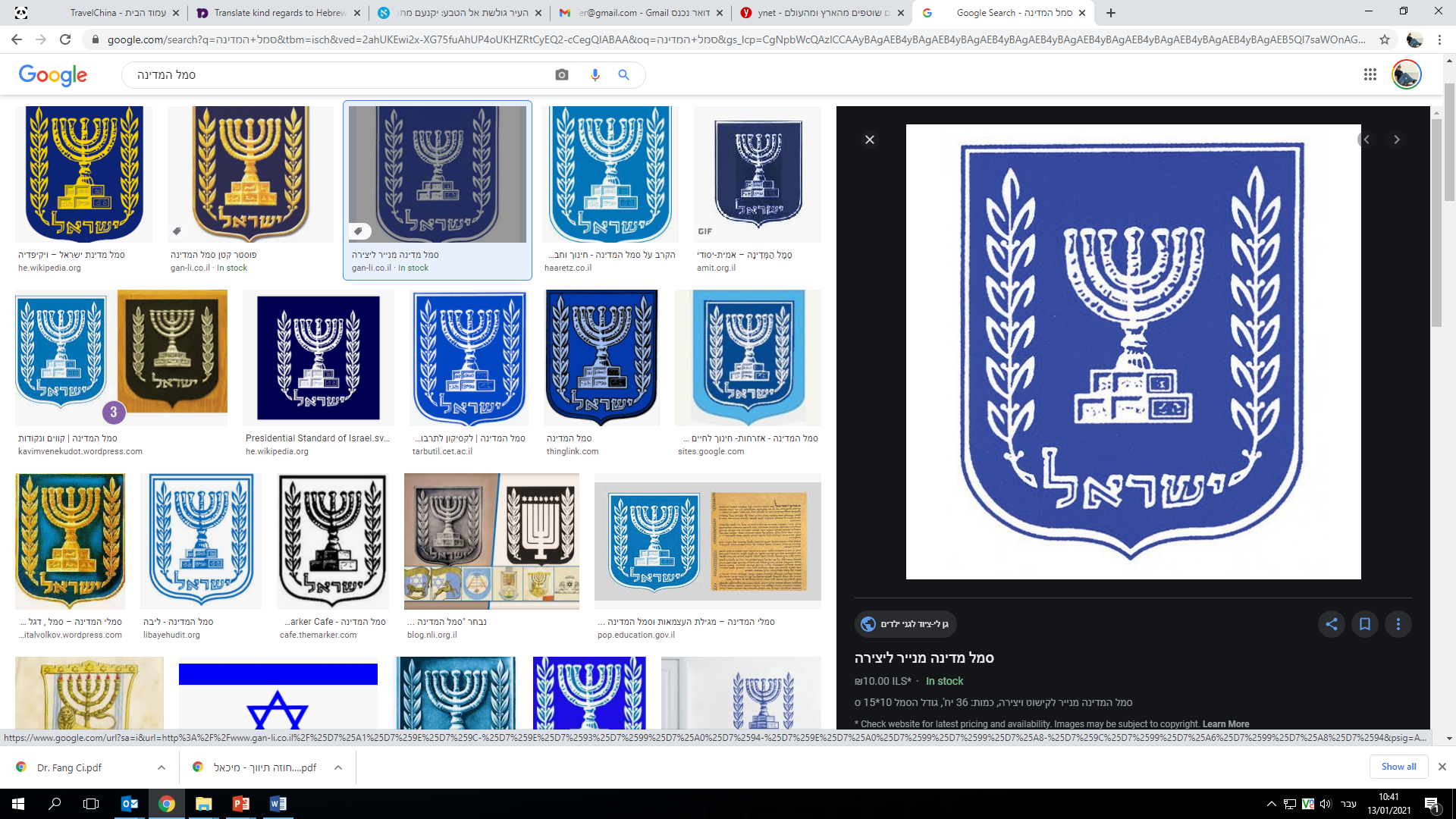 The state of Israel
Ministry of Defense
Maj. Gen. Fang Yongxiang,
Happy New Year to you and your family,
I wish you a year of success
And good Health.
May it be a fruitful year of cooperation.
祝牛年大吉！
Zohar Palti
?
Minster of Defense
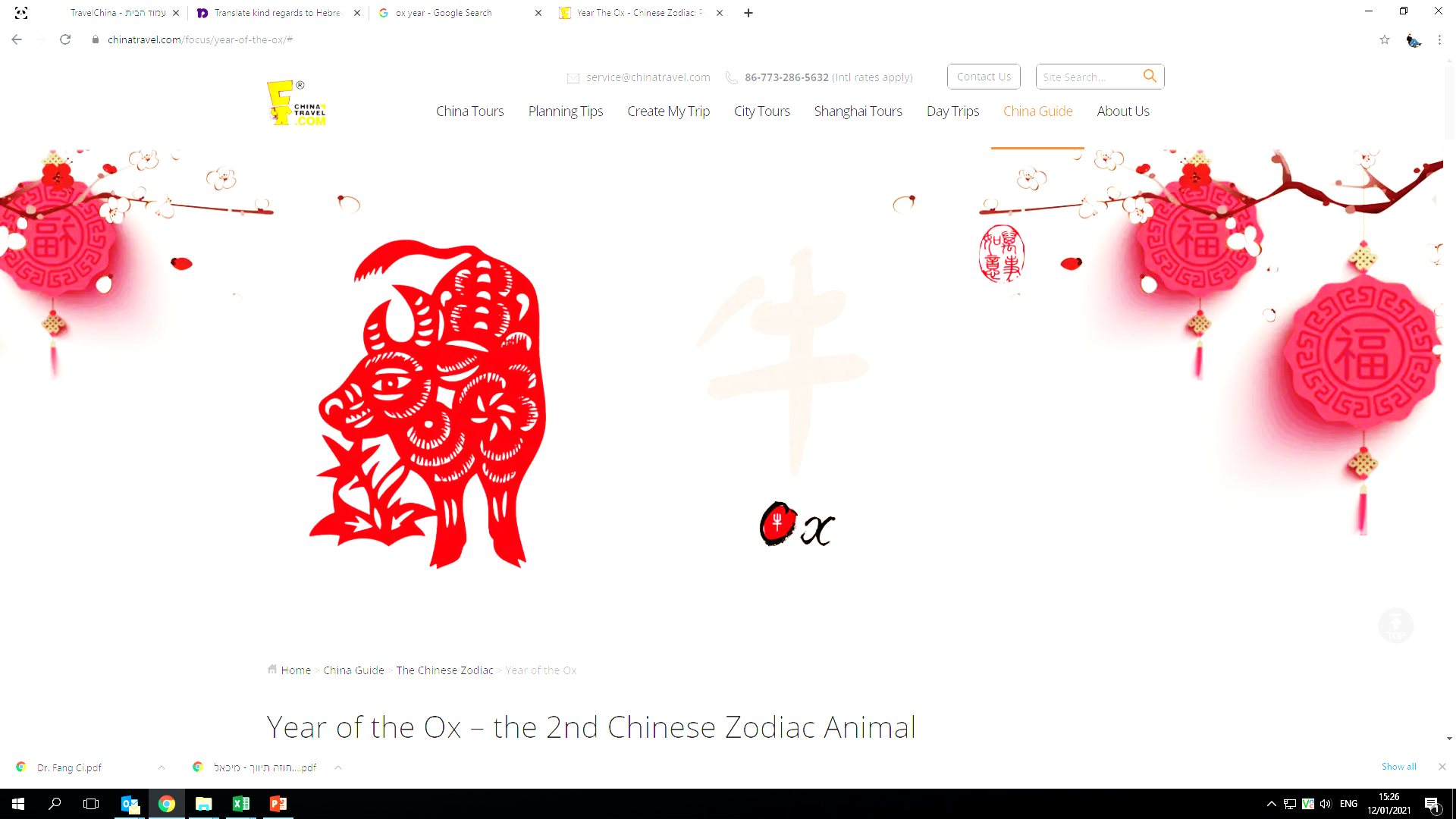 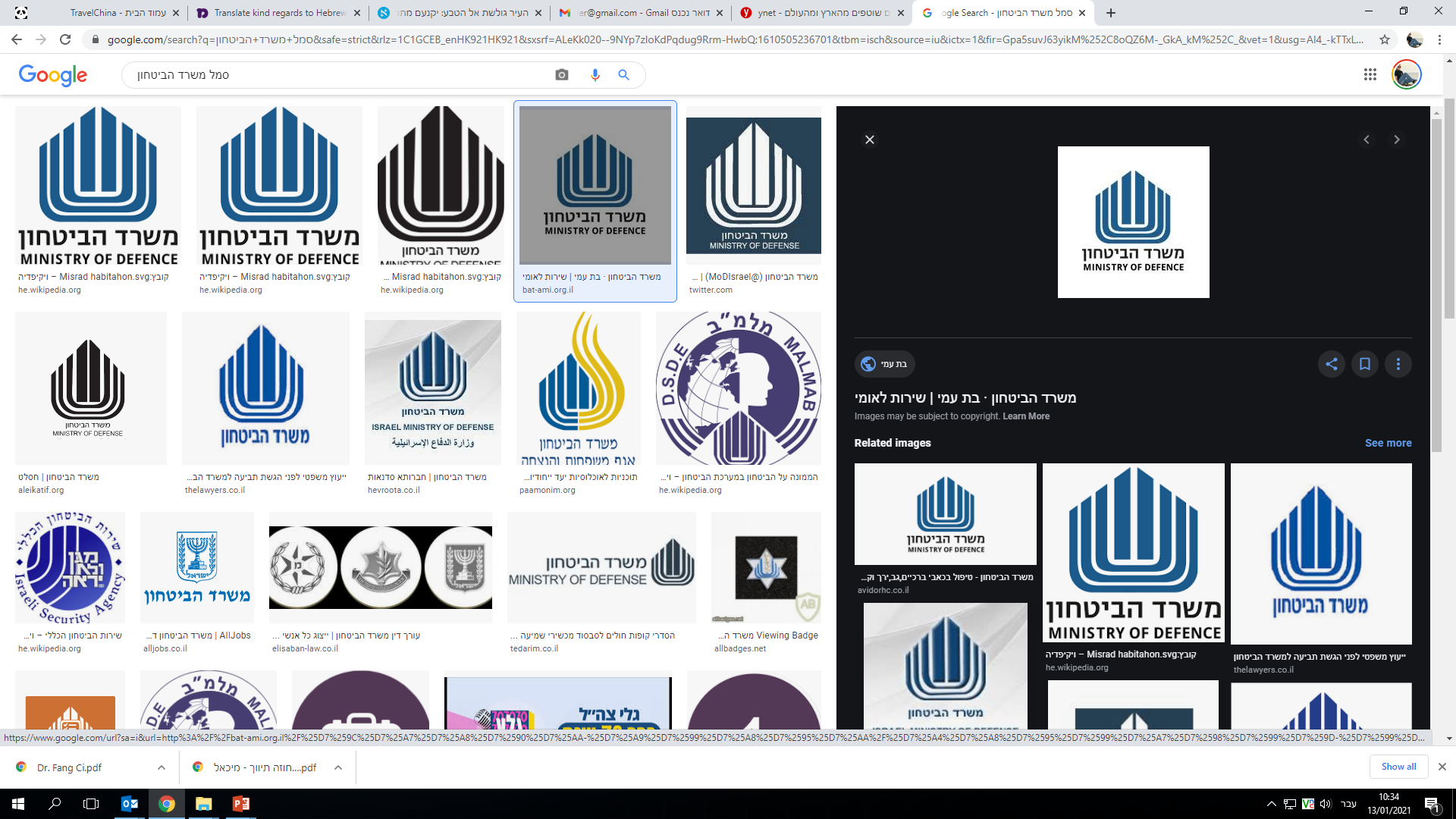 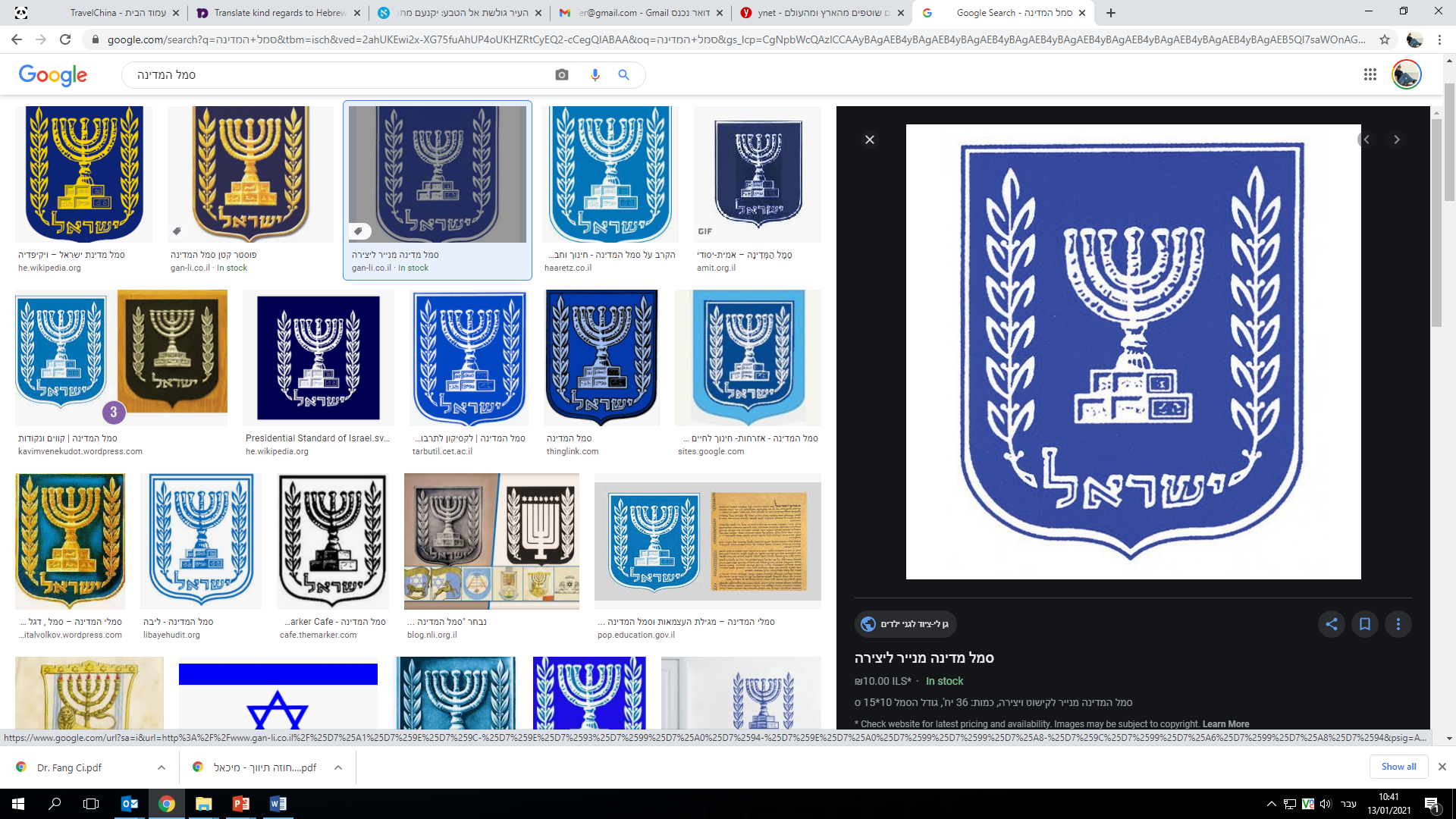 The state of Israel
Ministry of Defense
Maj. Gen. Ci Guowei,
Happy New Year to you and your family,
I wish you a year of success
And good Health.
May it be a fruitful year of cooperation.
祝牛年大吉！
Zohar Palti
?
Minster of Defense
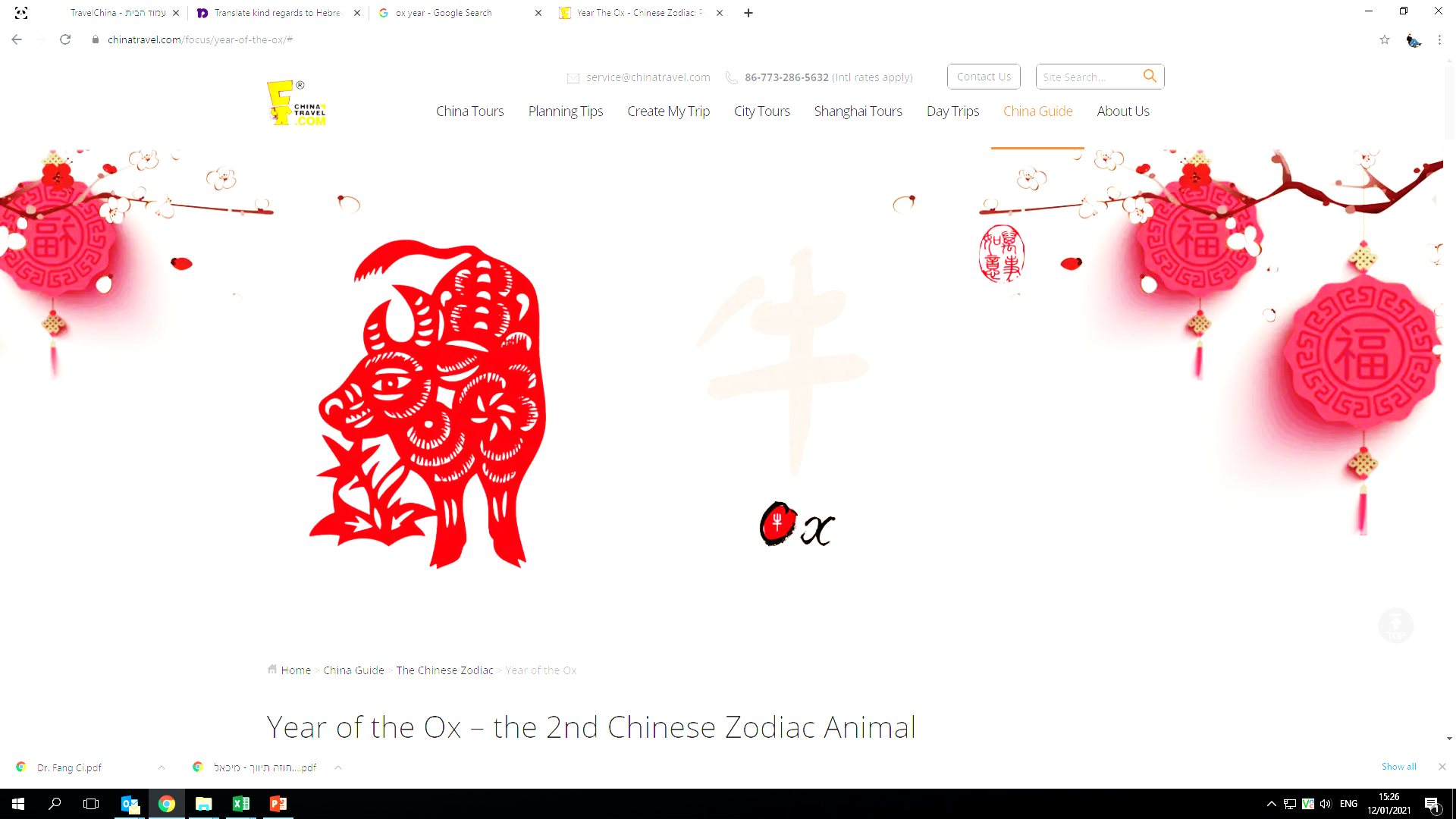 ברכות מז"י
חותם על 2 ברכות.
מפקד צבא היבשה של סין, והקומיסר (המפקד הפוליטי) של צבא היבשה.
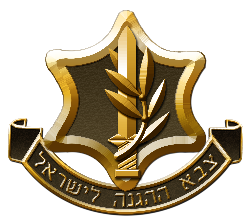 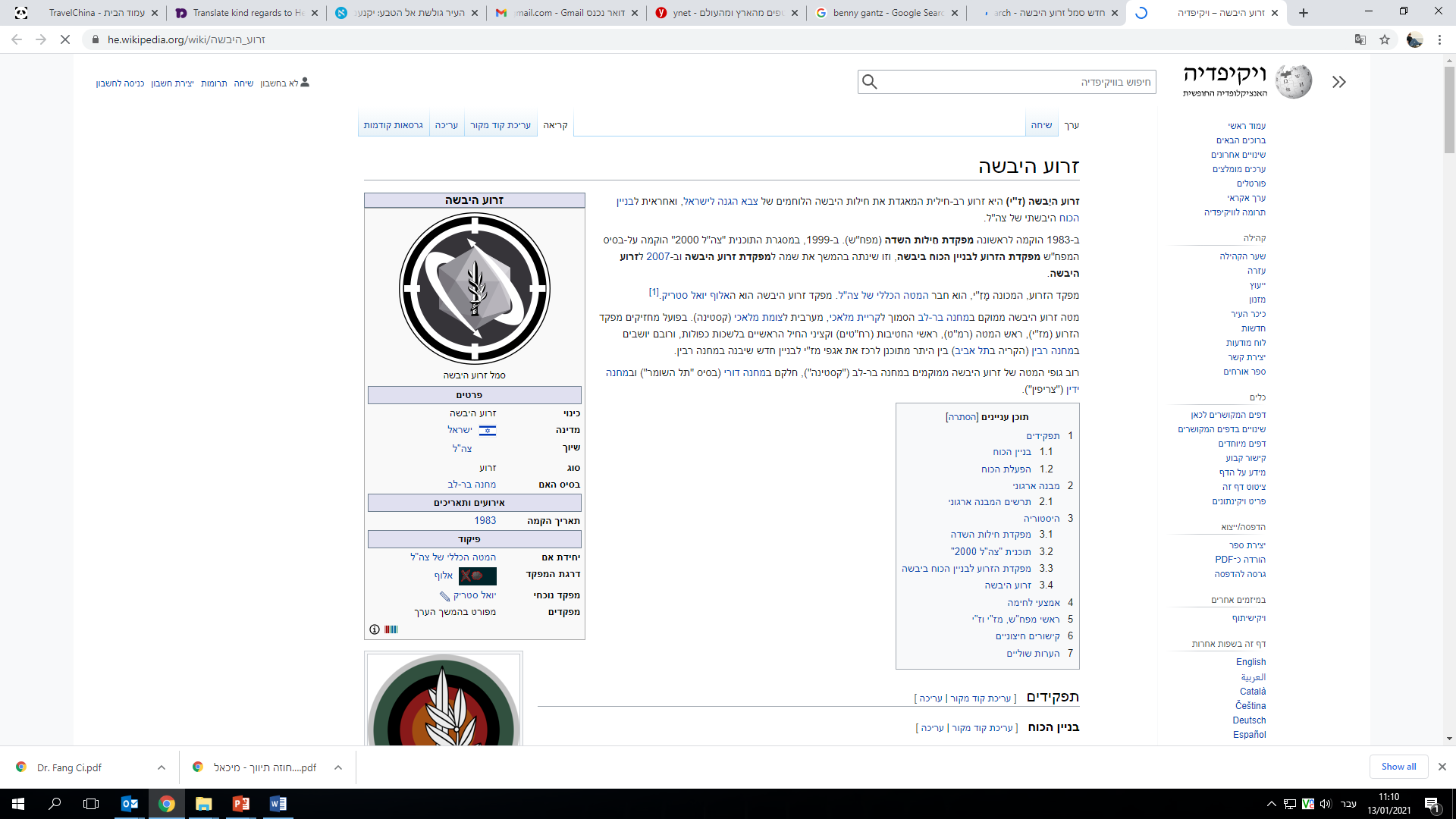 The state of Israel
IDF
Gen. Han Weiguo
Happy New Year to you and your family,
I wish you a year of success
And good Health.
May it be a fruitful year of cooperation.
祝牛年大吉！
Major Gen. Yoel Strick
IDF Ground Forces Command
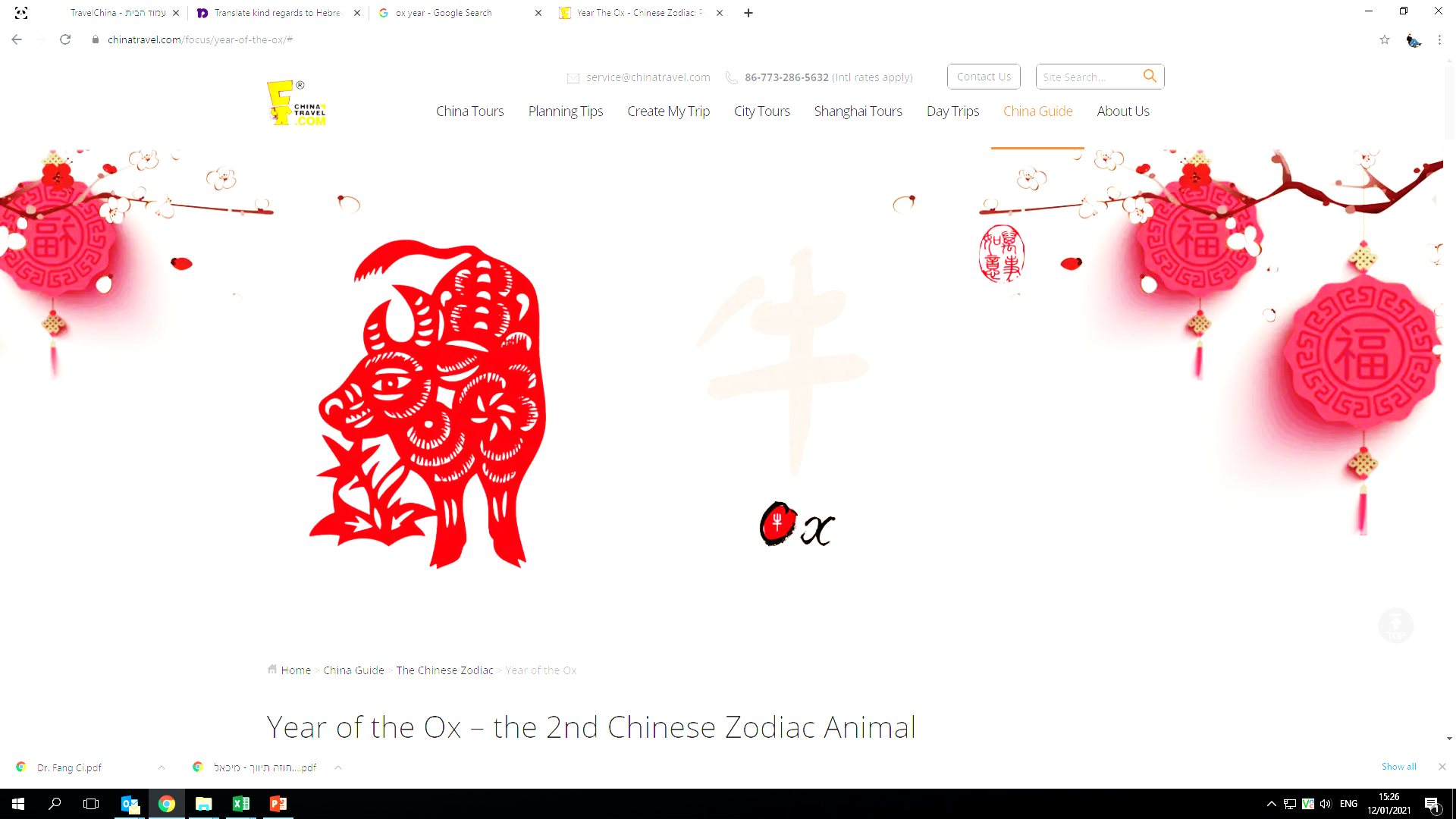 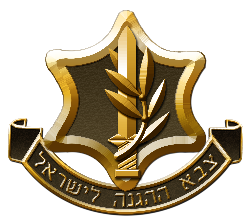 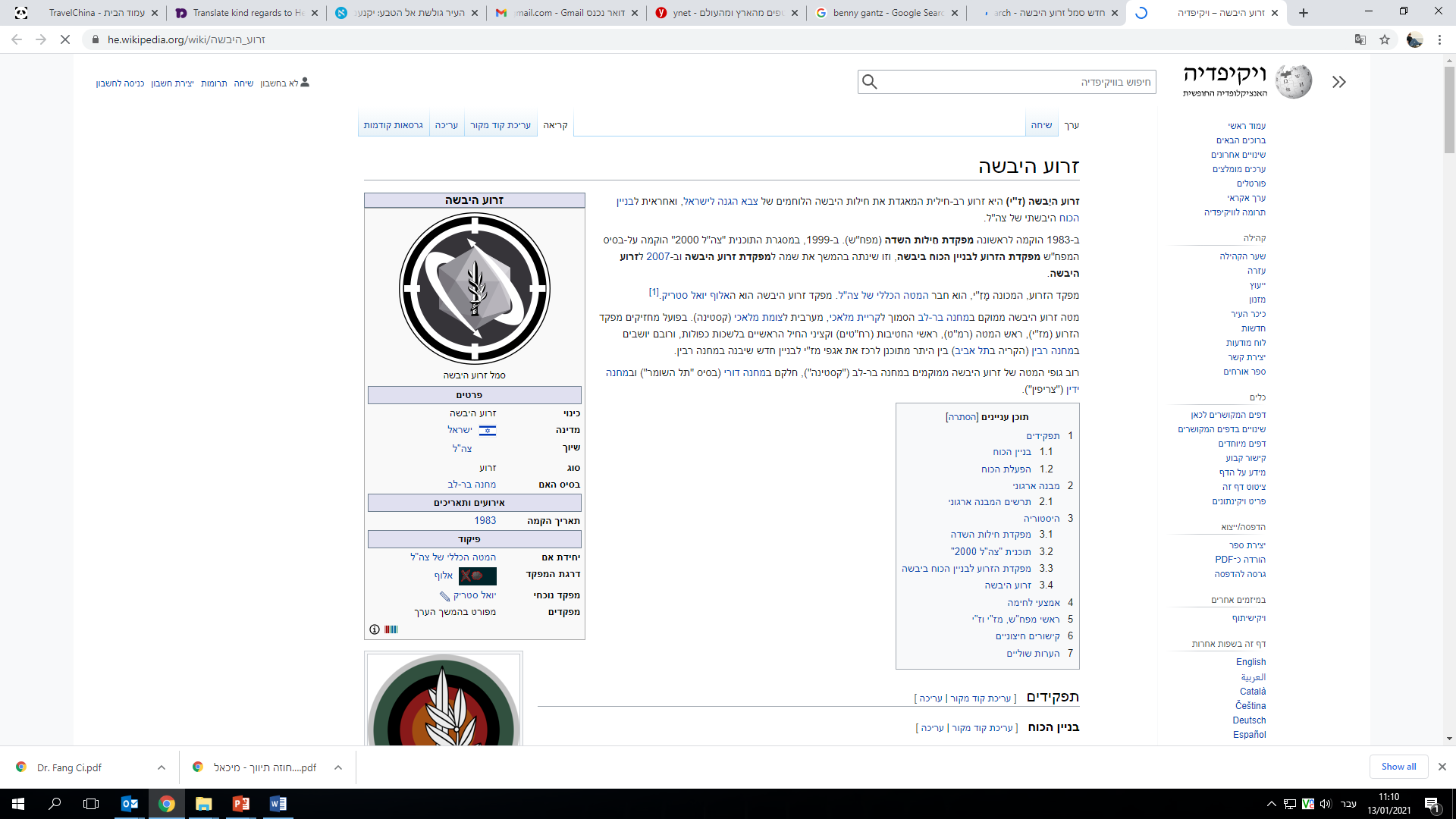 The state of Israel
IDF
Gen. Liu Lei 
Happy New Year to you and your family,
I wish you a year of success
And good Health.
May it be a fruitful year of cooperation.
祝牛年大吉！
Major Gen. Yoel Strick
IDF Ground Forces Command
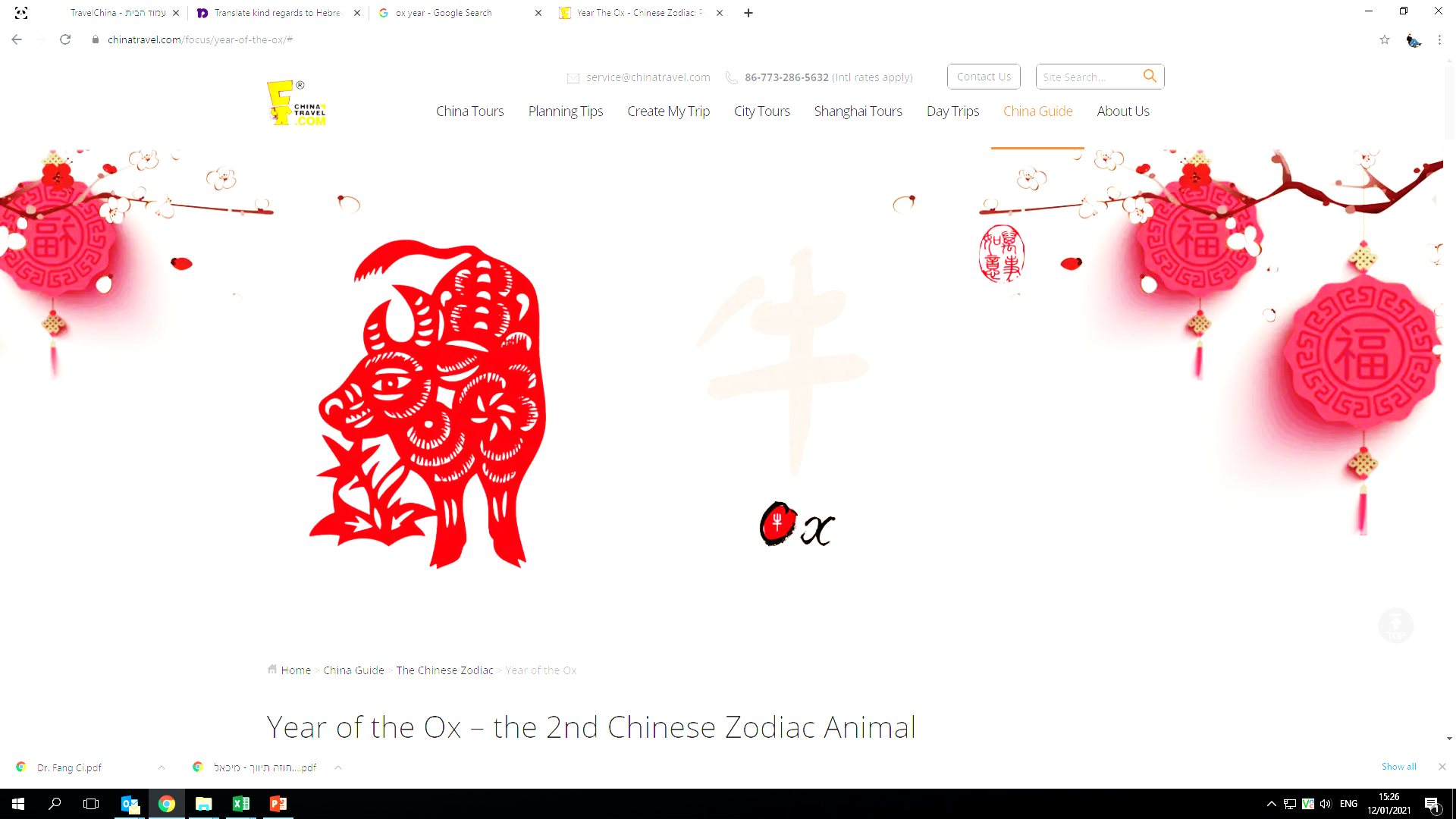 ברכות מפקד פקע"ר
חותם על 9 ברכות.
חותם על הברכות של שותפיו – המשטרה החמושה הסינית הכפופה לצבא סין (PAP).
זהו גוף ענק המונה 600,000 איש, ולכן ישנו מספר גדול יחסית של בעלי תפקידים.
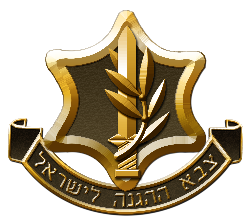 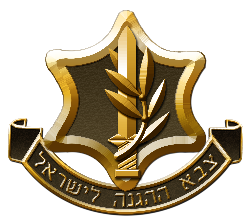 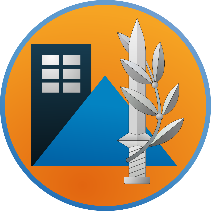 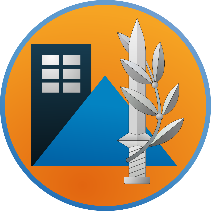 The state of Israel
IDF
The state of Israel
IDF
Gen. Wang Ning,
Happy New Year to you and your family,
I wish you a year of success
And good Health.
May it be a fruitful year of cooperation.
Gen. An Zhaoqing,
Happy New Year to you and your family,
I wish you a year of success
And good Health.
May it be a fruitful year of cooperation.
祝牛年大吉！
祝牛年大吉！
Major Gen. Ori Gordin
Israel     Defense      Forces
Home   Front    Command
Commanding      General
Major Gen. Ori Gordin
Israel     Defense      Forces
Home   Front    Command
Commanding      General
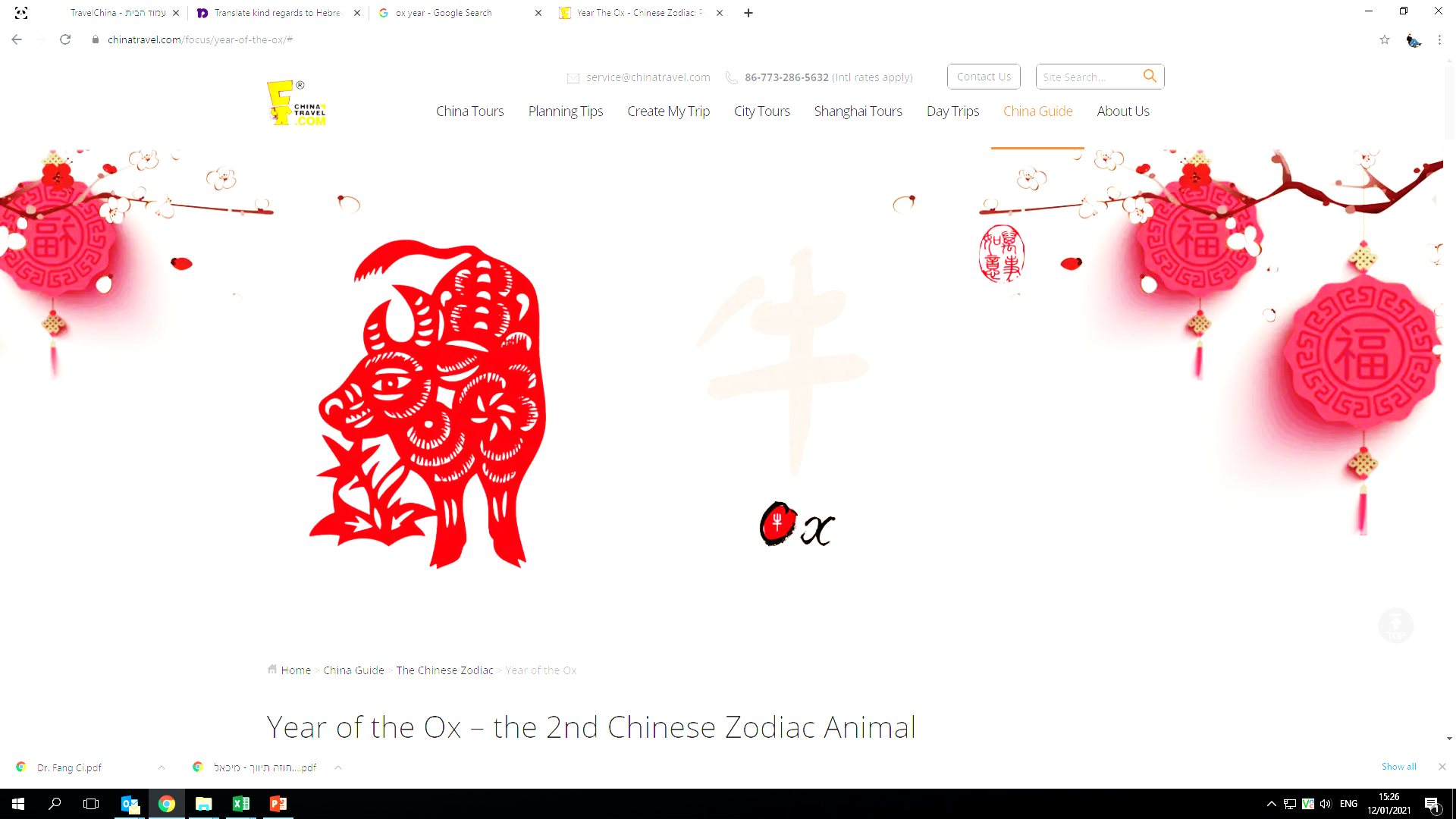 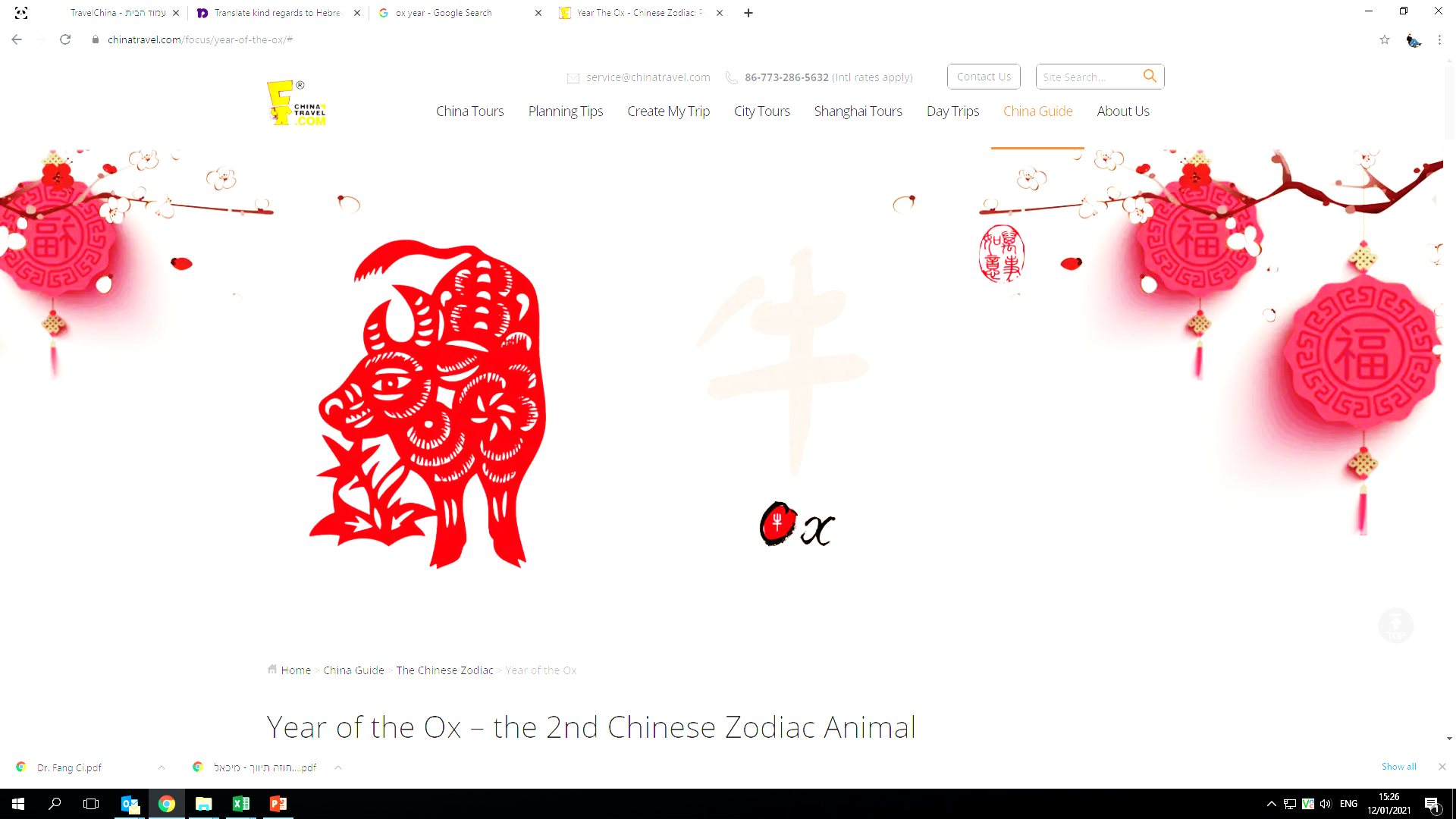 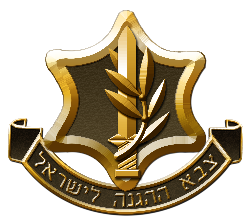 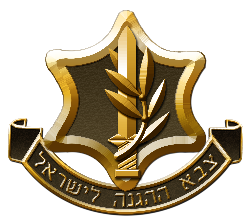 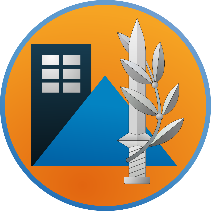 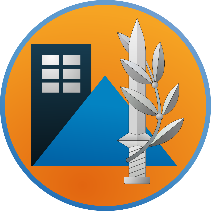 The state of Israel
IDF
The state of Israel
IDF
Major Gen. Zhag Yu,
Happy New Year to you and your family,
I wish you a year of success
And good Health.
May it be a fruitful year of cooperation.
Major Gen. Chen Xichun,
Happy New Year to you and your family,
I wish you a year of success
And good Health.
May it be a fruitful year of cooperation.
祝牛年大吉！
祝牛年大吉！
Major Gen. Ori Gordin
Israel     Defense      Forces
Home   Front    Command
Commanding      General
Major Gen. Ori Gordin
Israel     Defense      Forces
Home   Front    Command
Commanding      General
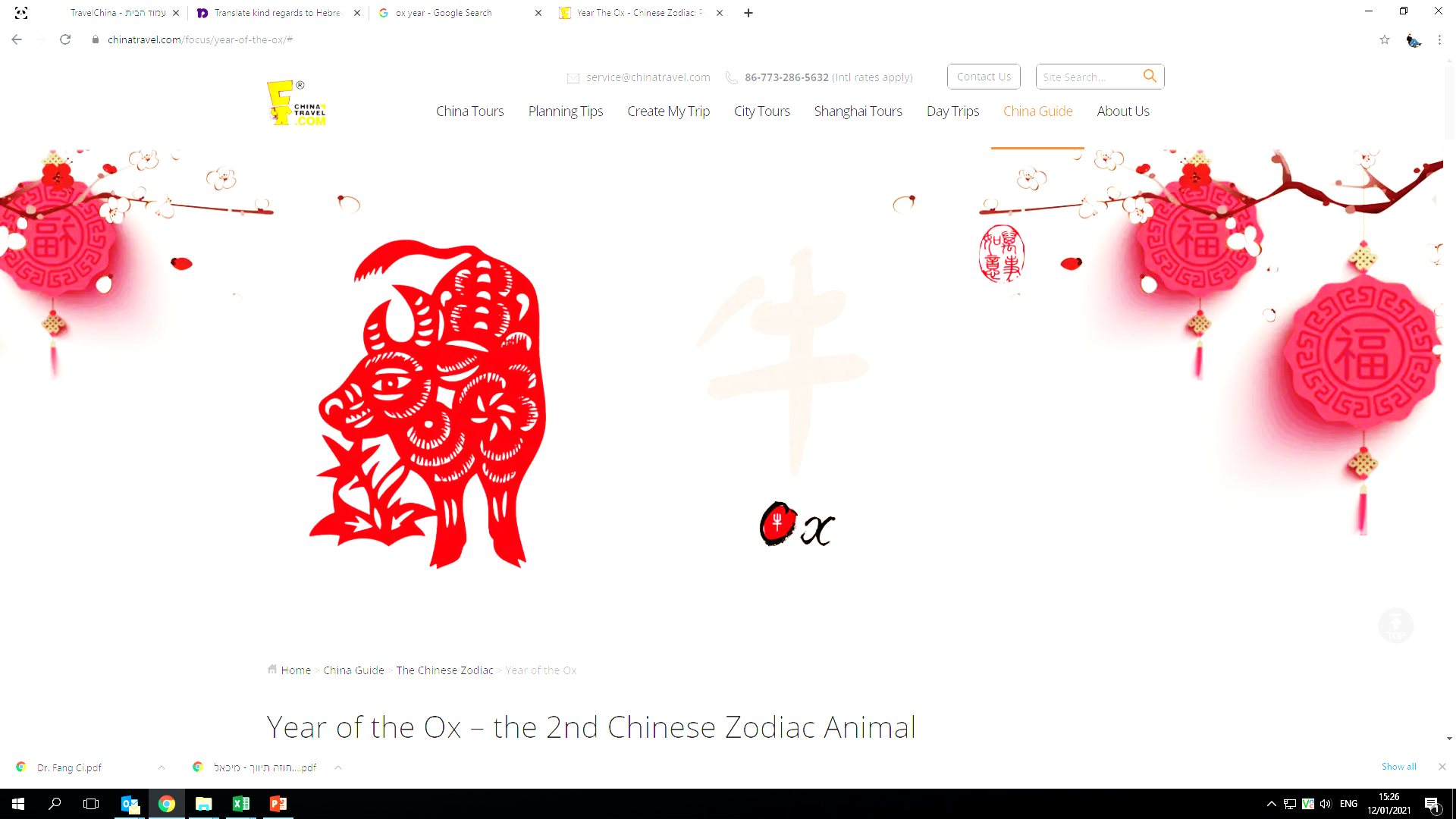 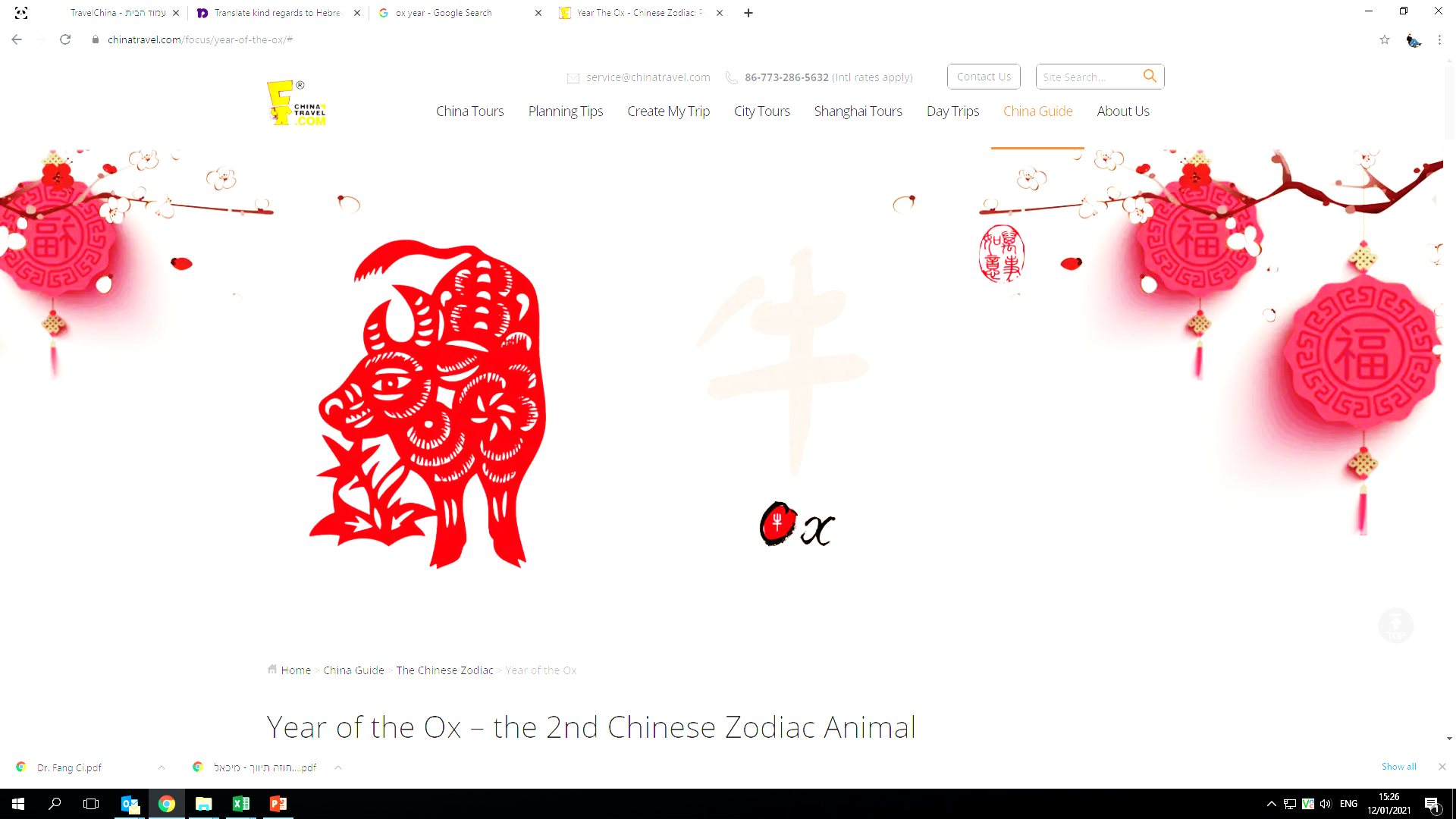 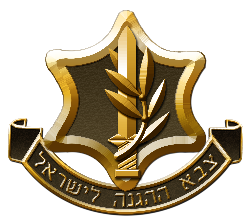 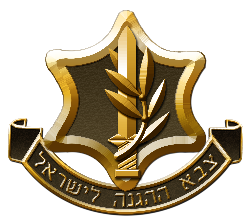 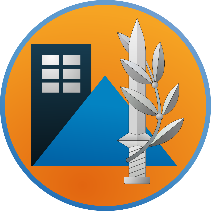 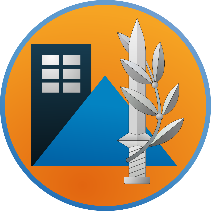 The state of Israel
IDF
The state of Israel
IDF
Lt. Gen. Qin Tian,
Happy New Year to you and your family,
I wish you a year of success
And good Health.
May it be a fruitful year of cooperation.
Lt. Gen. Zheng Jiagai,
Happy New Year to you and your family,
I wish you a year of success
And good Health.
May it be a fruitful year of cooperation.
祝牛年大吉！
祝牛年大吉！
Major Gen. Ori Gordin
Israel     Defense      Forces
Home   Front    Command
Commanding      General
Major Gen. Ori Gordin
Israel     Defense      Forces
Home   Front    Command
Commanding      General
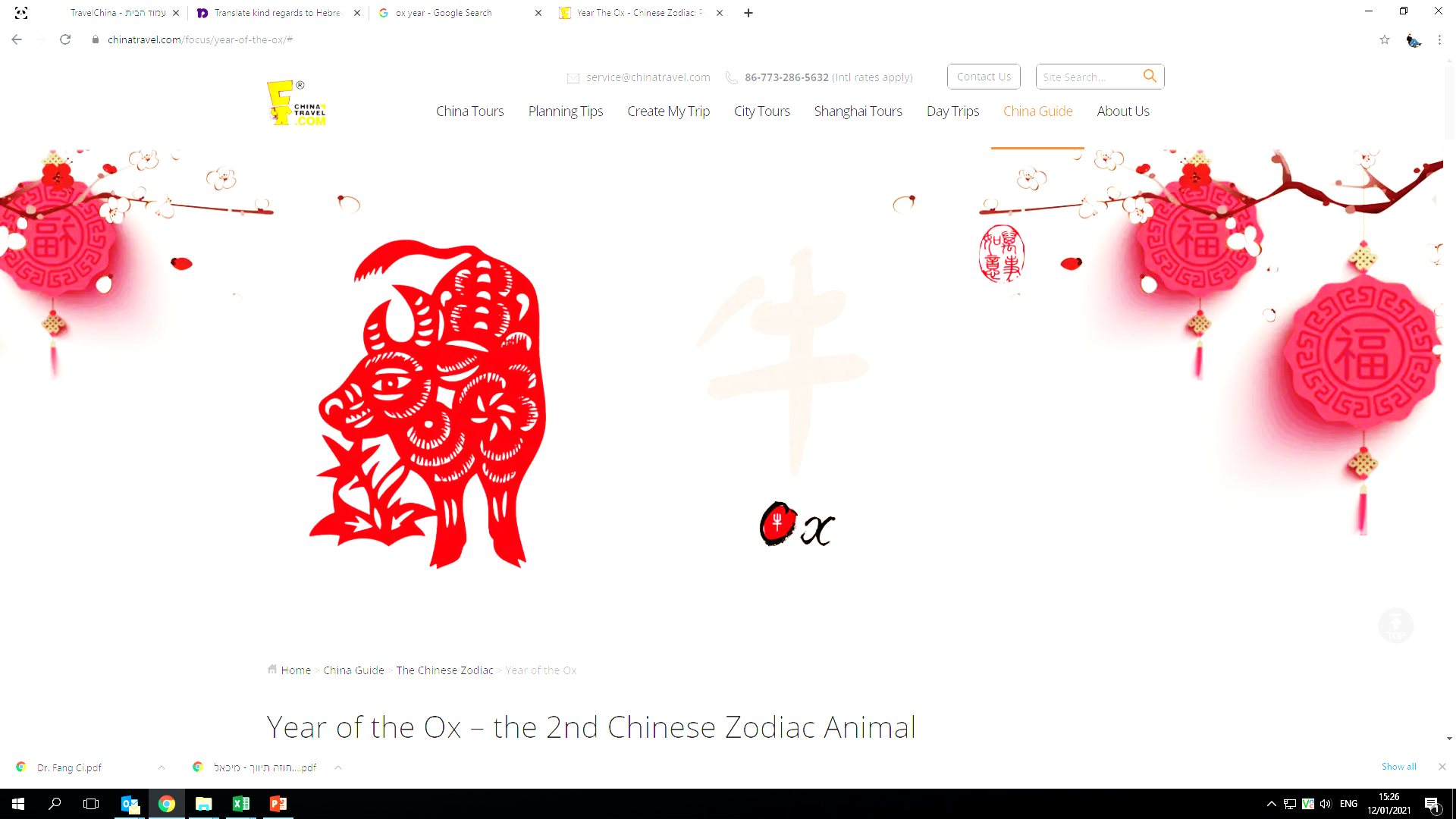 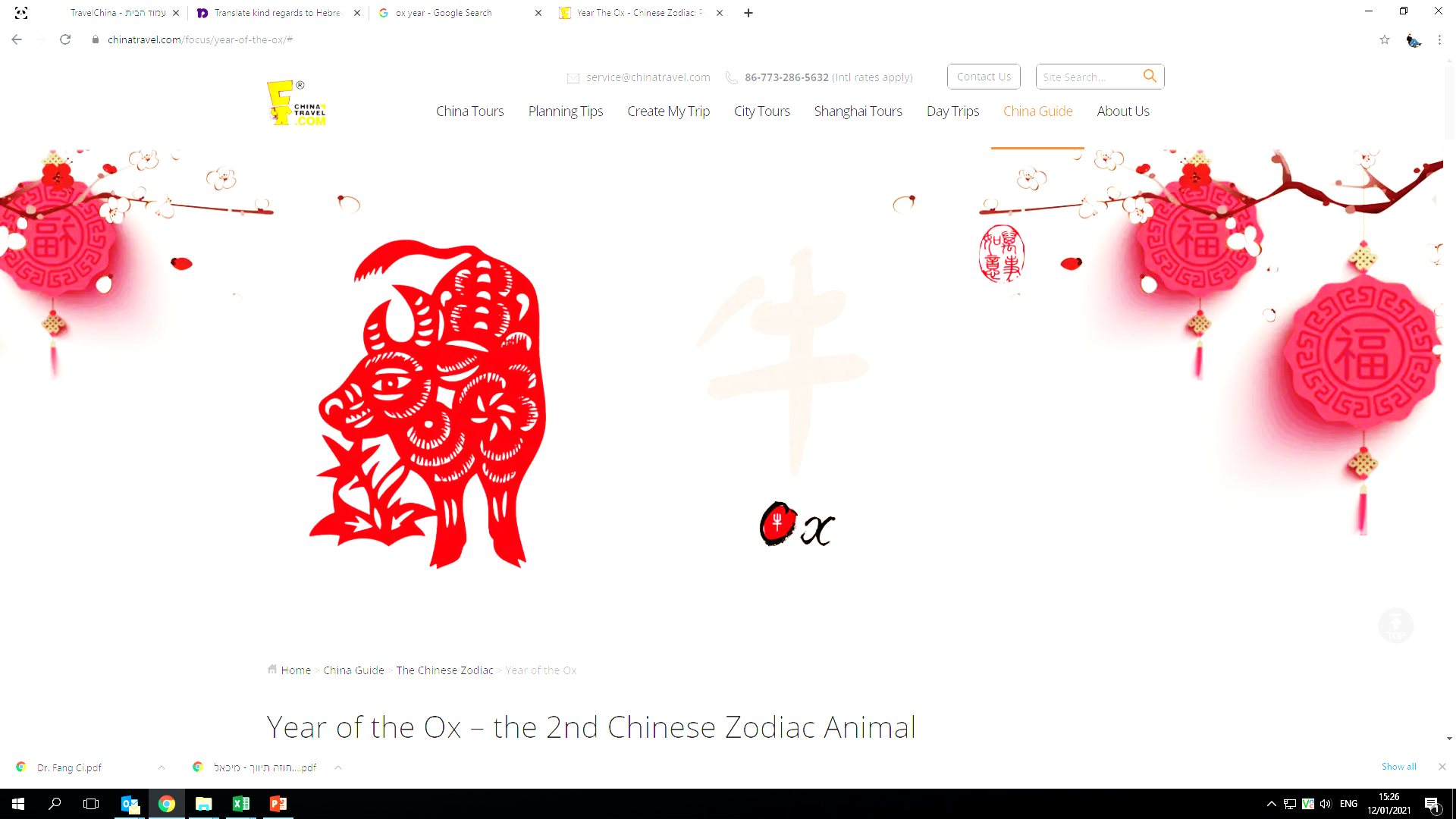 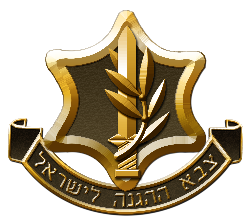 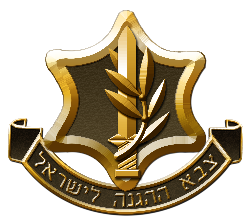 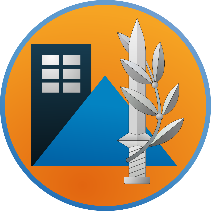 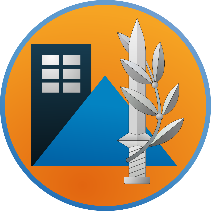 The state of Israel
IDF
The state of Israel
IDF
Lt. Gen. Wang Chunning,
Happy New Year to you and your family,
I wish you a year of success
And good Health.
May it be a fruitful year of cooperation.
Mj. Gen. Xi Shuangzhu,
Happy New Year to you and your family,
I wish you a year of success
And good Health.
May it be a fruitful year of cooperation.
祝牛年大吉！
祝牛年大吉！
Major Gen. Ori Gordin
Israel     Defense      Forces
Home   Front    Command
Commanding      General
Major Gen. Ori Gordin
Israel     Defense      Forces
Home   Front    Command
Commanding      General
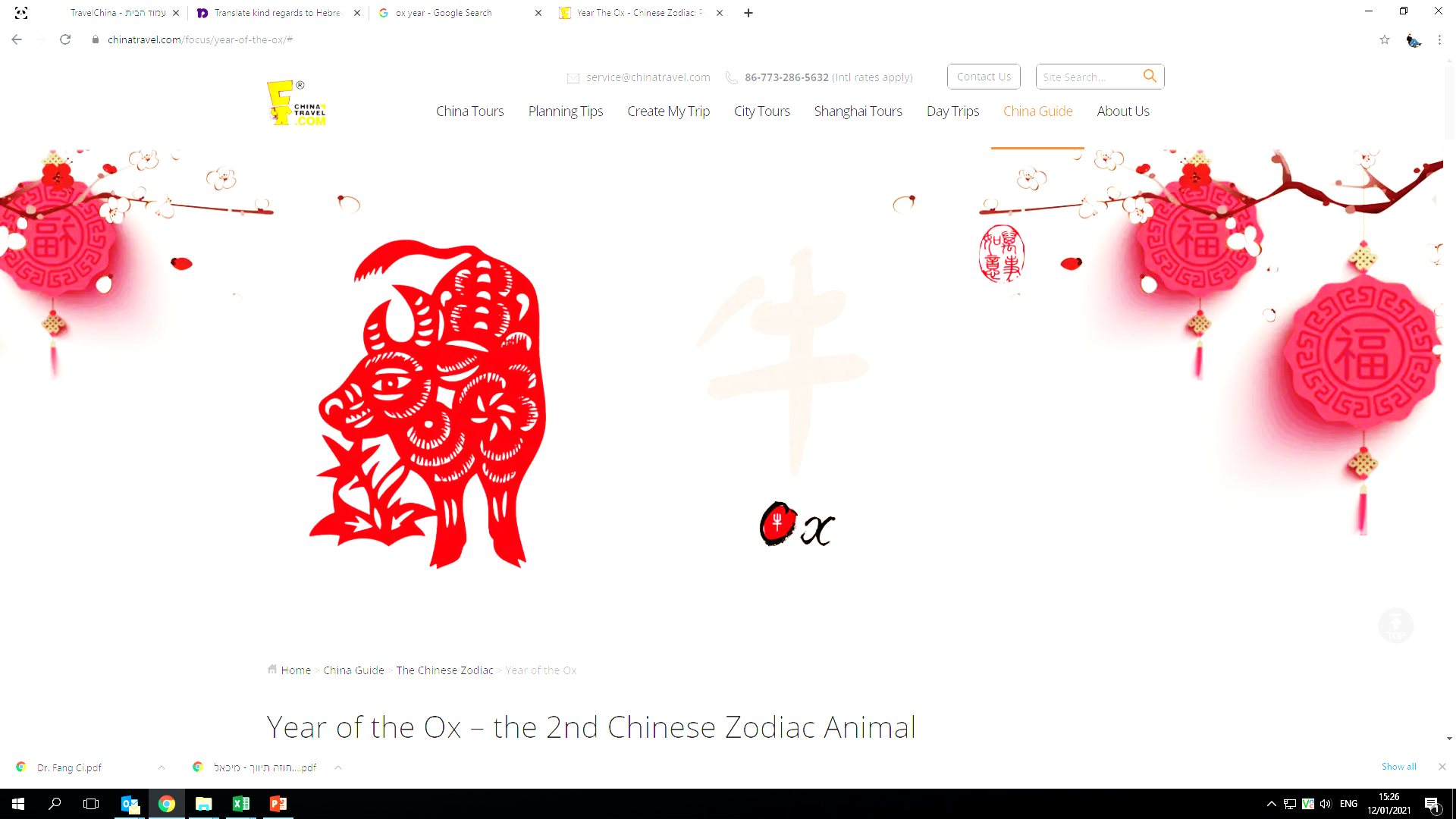 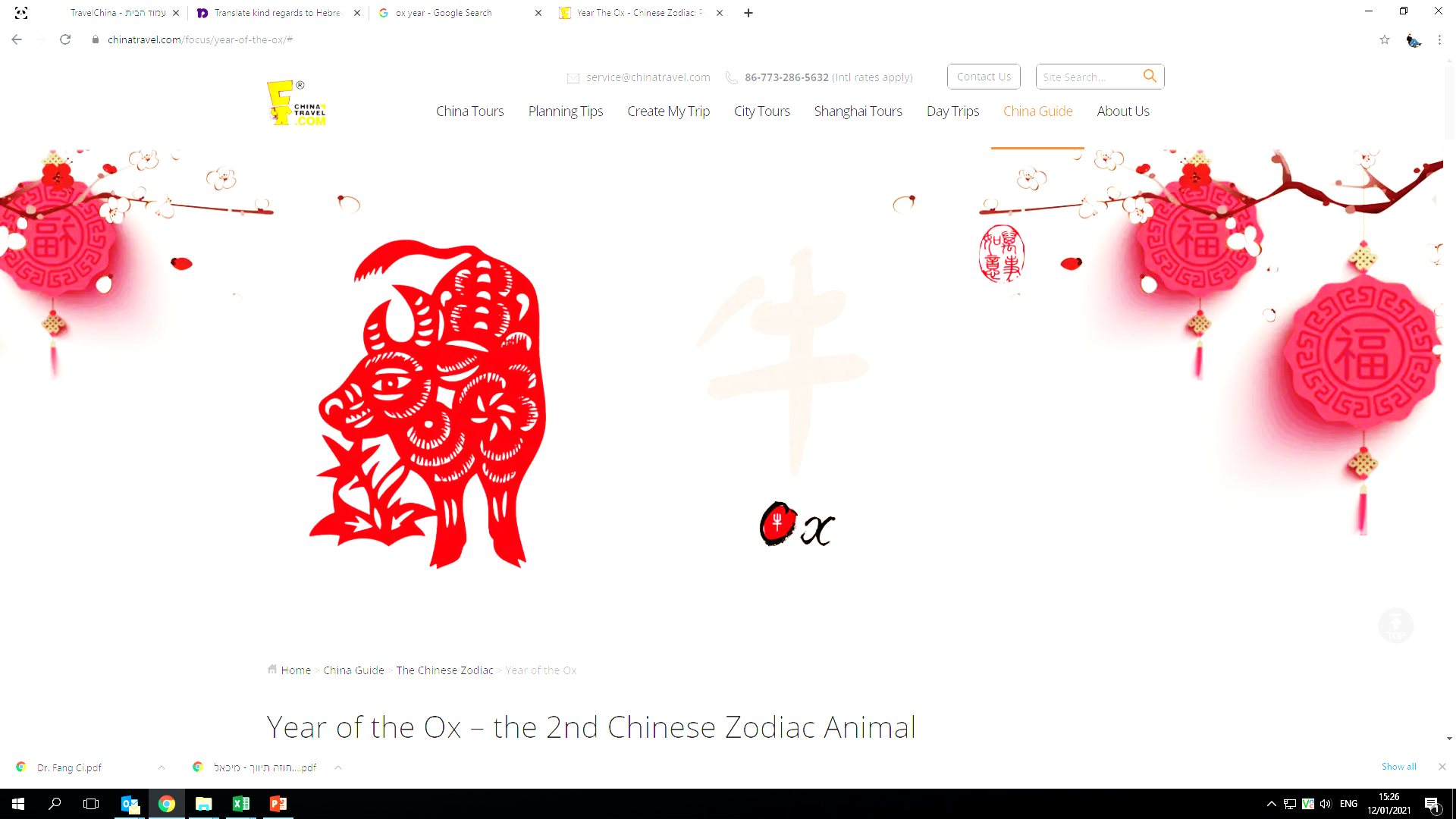 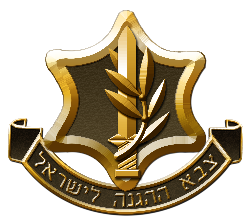 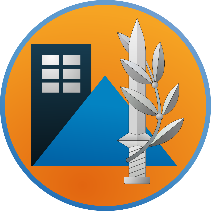 The state of Israel
IDF
Maj. Gen. Xi Shuangzhu,
Happy New Year to you and your family,
I wish you a year of success
And good Health.
May it be a fruitful year of cooperation.
祝牛年大吉！
Major Gen. Ori Gordin
Israel     Defense      Forces
Home   Front    Command
Commanding      General
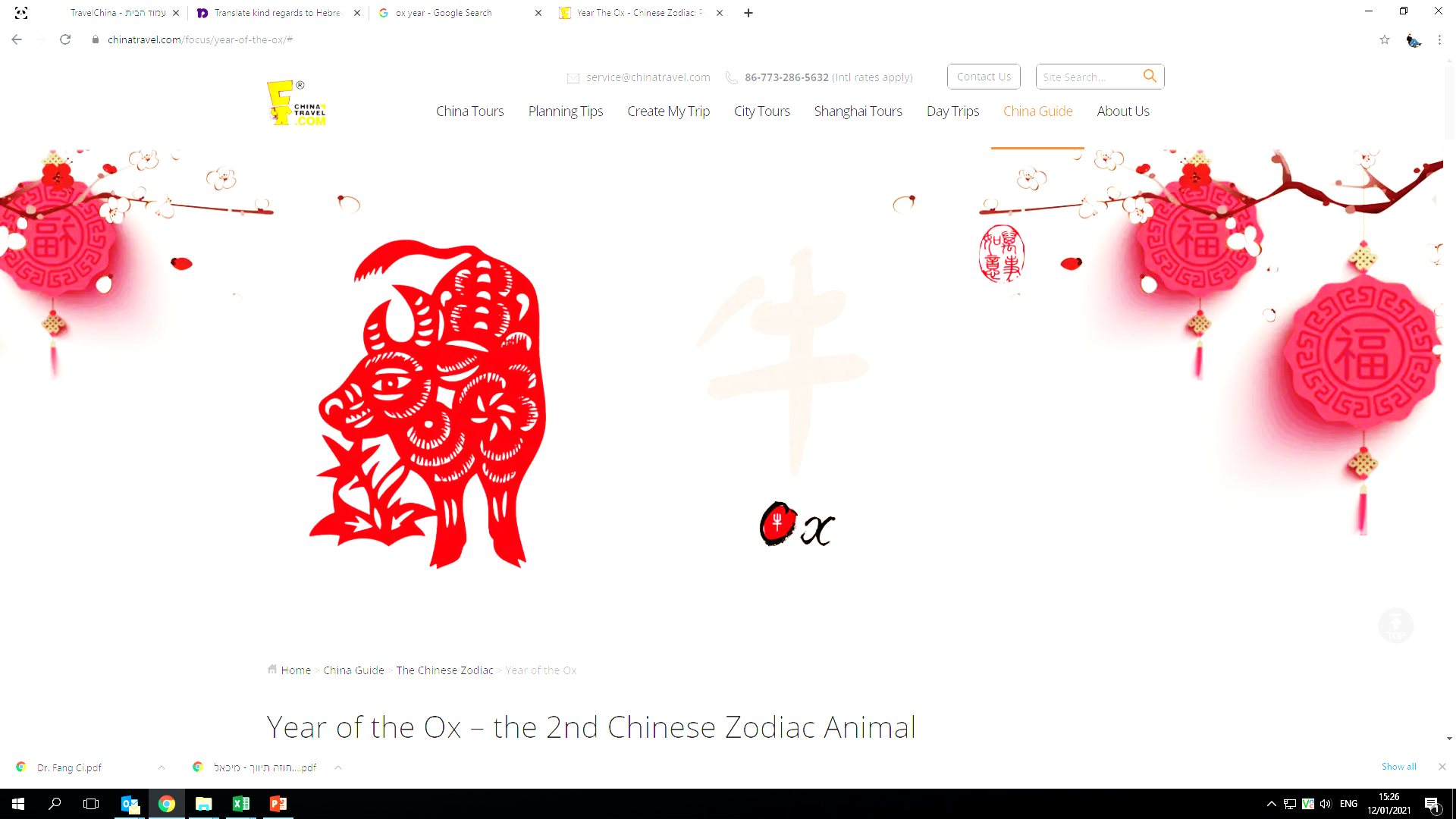 ברכות מפקד המכללות
חותם על 3 ברכות.
ברכות למפקדי המכללות המארחות של מב"ל – NDU ו- AMS.
בנוסף חותם על הברכה של המפקד הפוליטי של NDU.
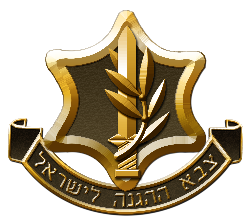 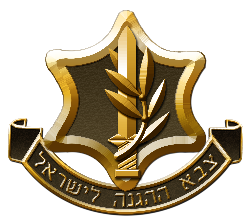 The state of Israel
IDF
The state of Israel
IDF
Gen. Zheng He
Happy New Year to you and your family,
I wish you a year of success
And good Health.
May it be a fruitful year of cooperation.
Lt. Gen. Wu Jieming,
Happy New Year to you and your family,
I wish you a year of success
And good Health.
May it be a fruitful year of cooperation.
祝牛年大吉！
祝牛年大吉！
Major Gen. Itay Verov
Israel     Defense      Forces
Home   Front    Command
Commanding      General
Major Gen. Itay Veruv
Israel     Defense      Forces
Home   Front    Command
Commanding      General
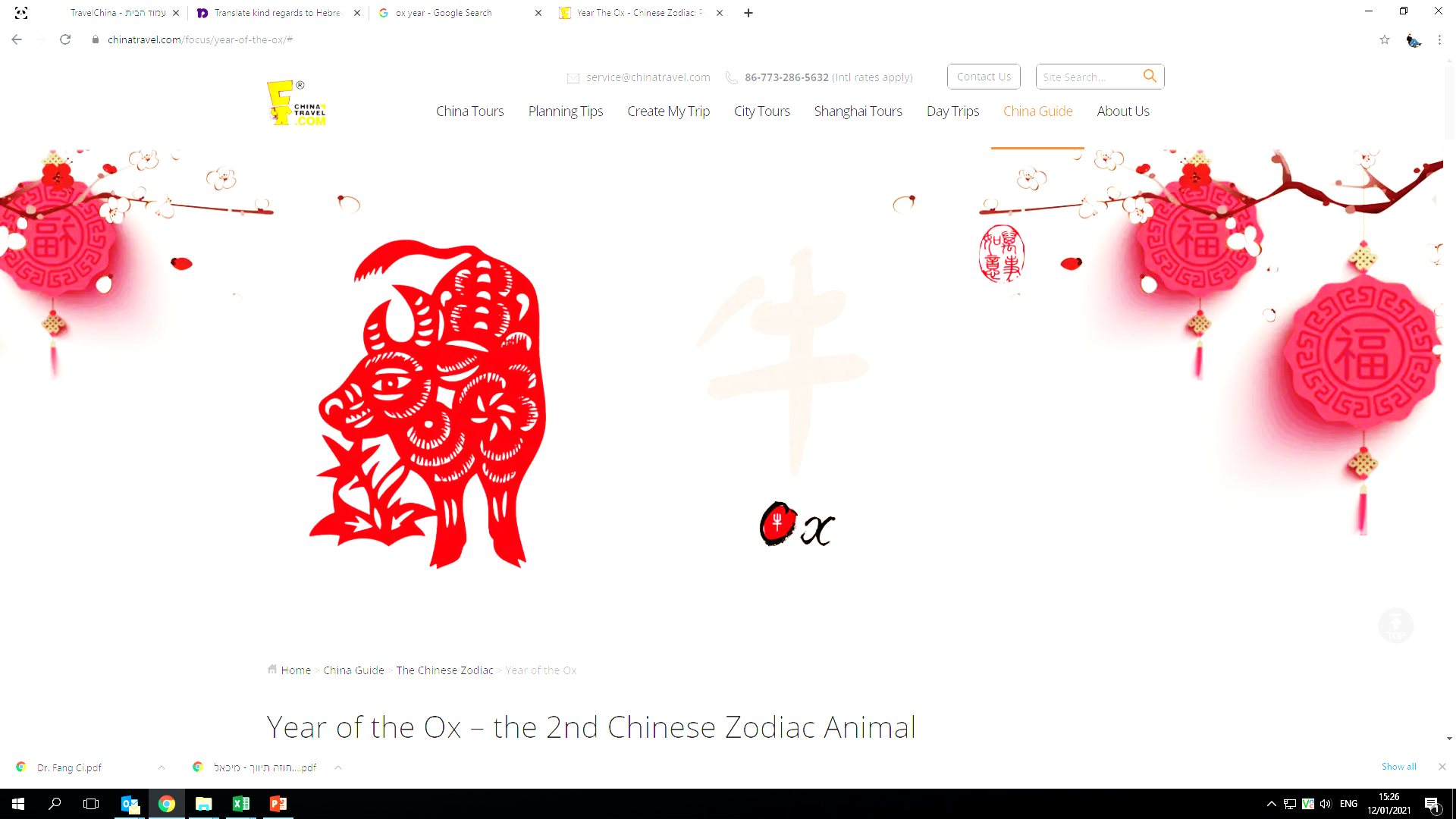 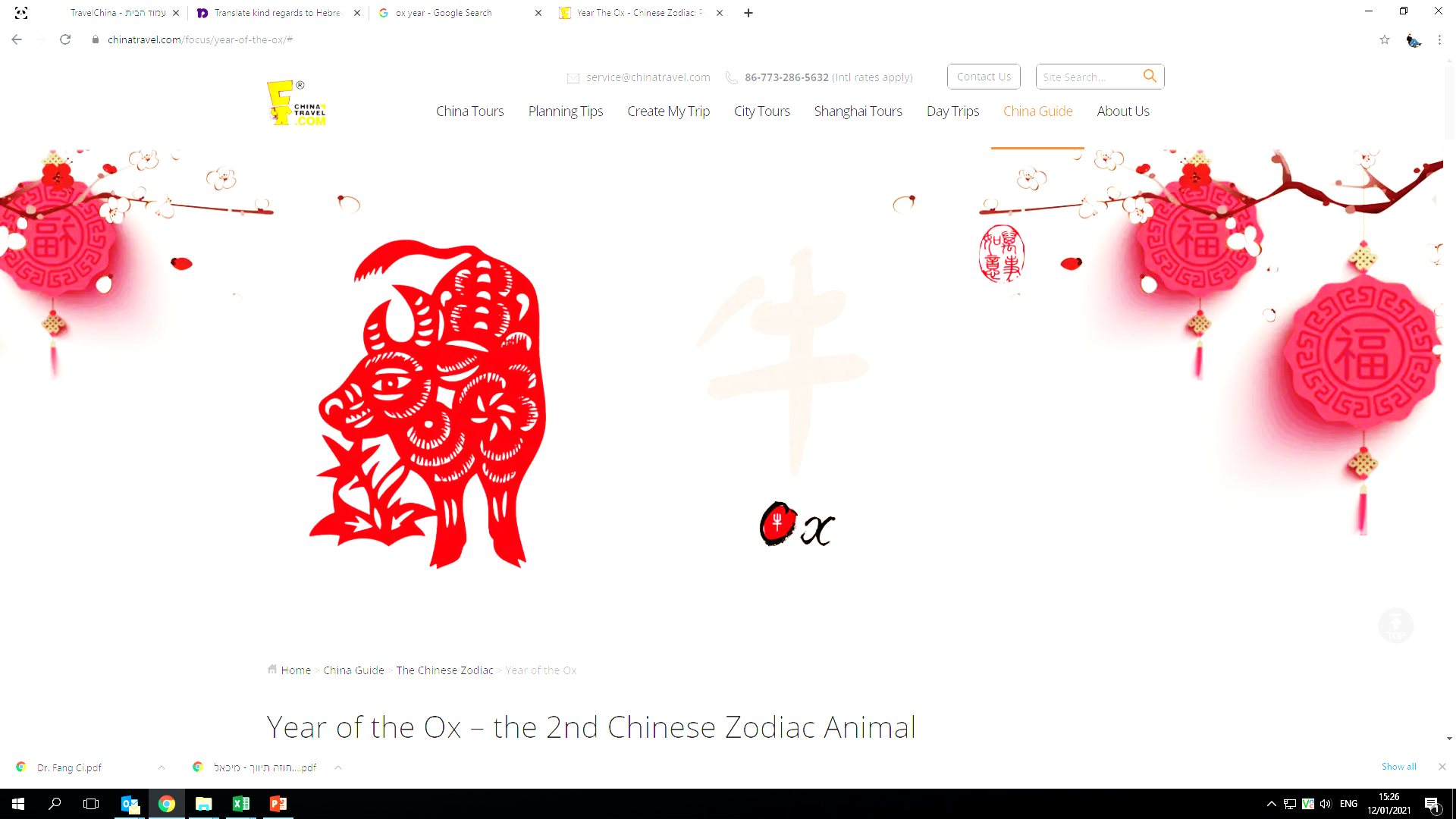 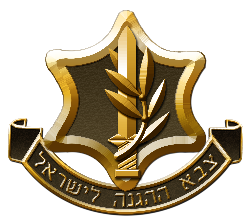 The state of Israel
IDF
Gen. Yang Xuejun
Happy New Year to you and your family,
I wish you a year of success
And good Health.
May it be a fruitful year of cooperation.
祝牛年大吉！
Major Gen. Itay Veruv
Israel     Defense      Forces
Home   Front    Command
Commanding      General
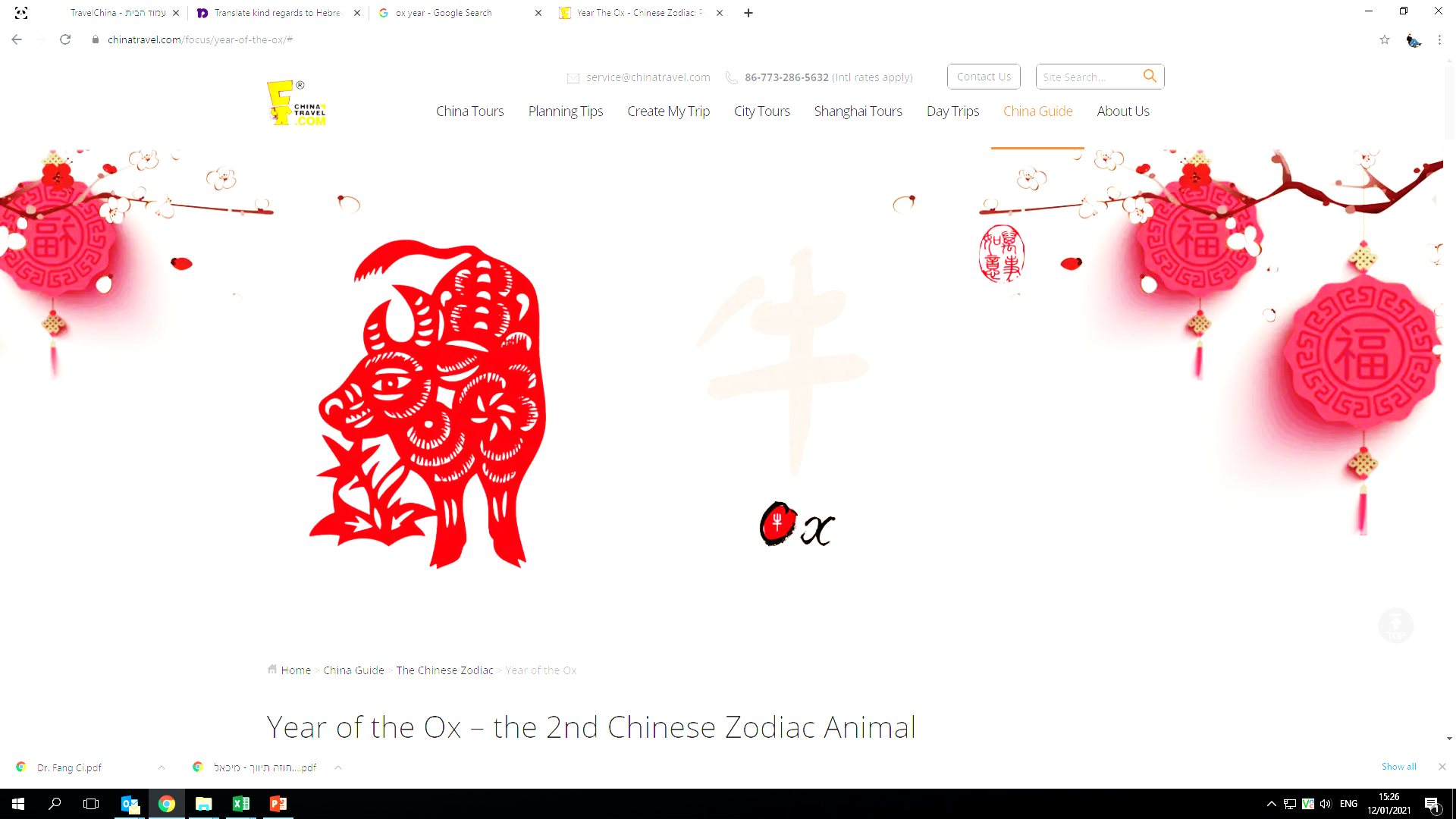 ברכות מח"י
חותם על 2 ברכות.
ברכות למפקד חיל הים הסיני, והמפקד הפוליטי.
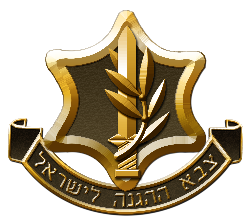 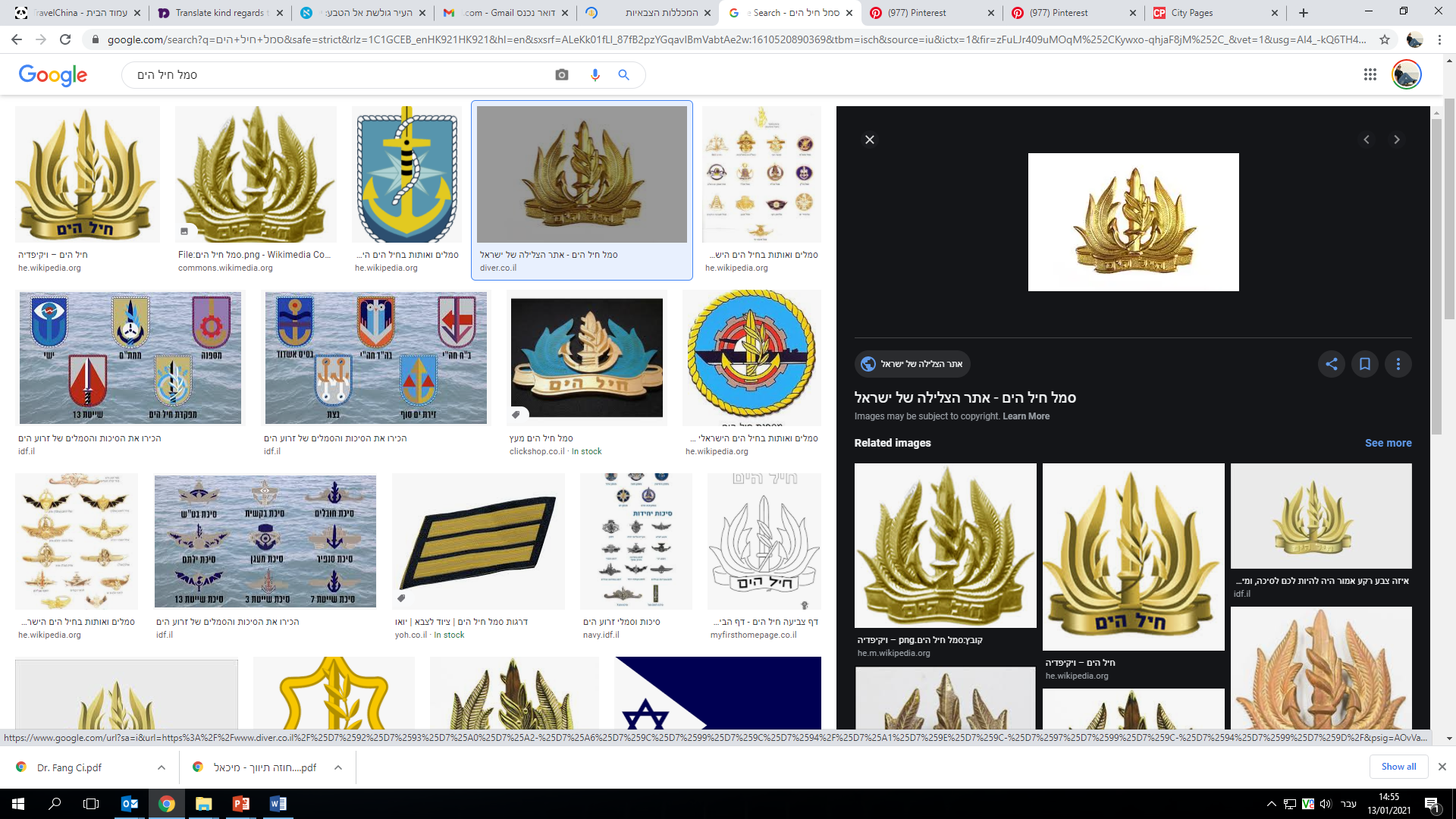 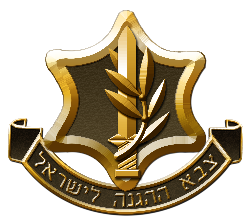 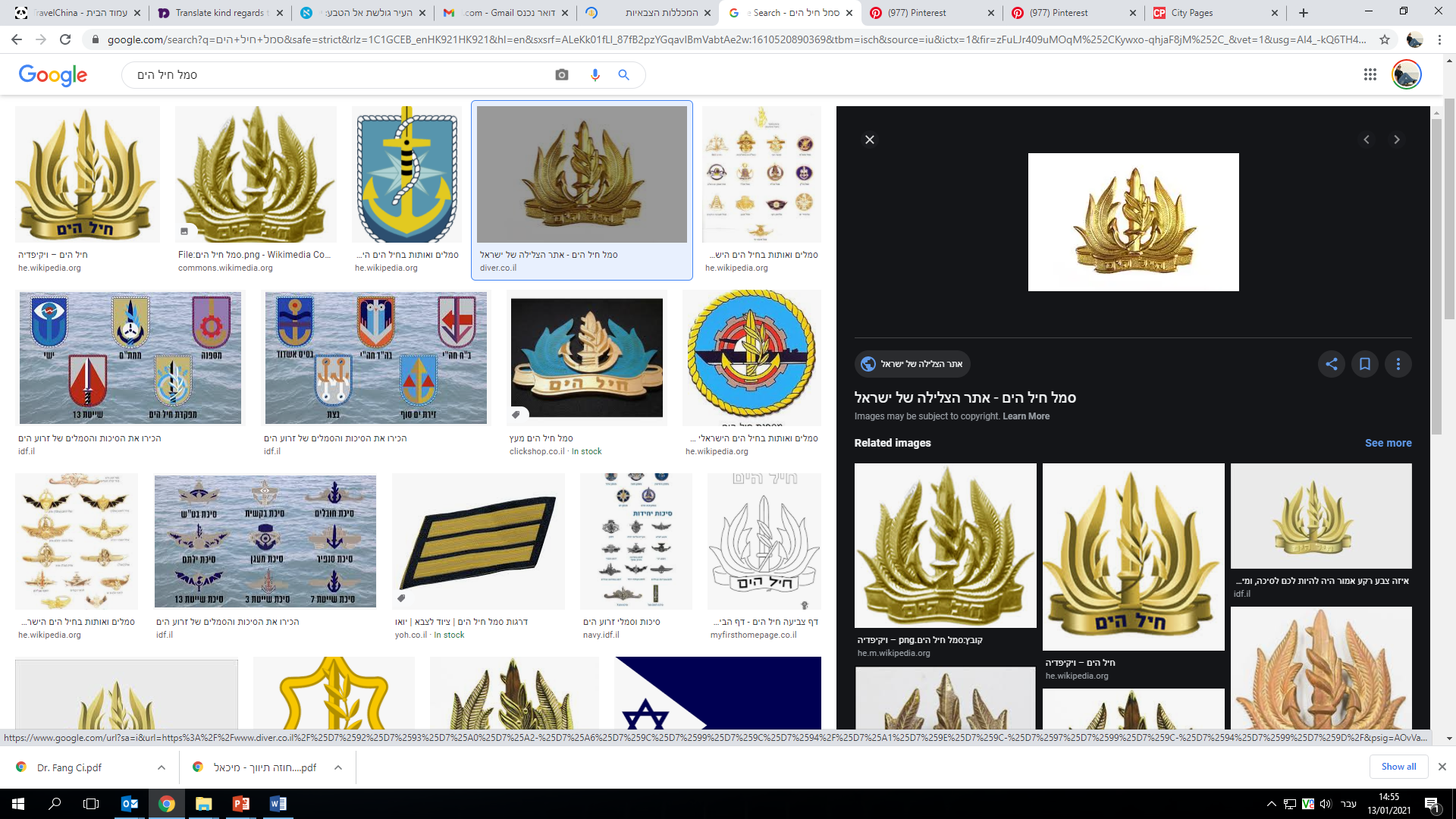 The state of Israel
IDF NAVY
The state of Israel
IDF NAVY
Admiral Qin Shengxiang,
Happy New Year to you and your family,
I wish you a year of success
And good Health.
May it be a fruitful year of cooperation.
Admiral Shen Jinlong,
Happy New Year to you and your family,
I wish you a year of success
And good Health.
May it be a fruitful year of cooperation.
祝牛年大吉！
祝牛年大吉！
Admiral Eli Sharvit
Israel     Defense      Forces
Home   Front    Command
Commanding      General
Admiral Eli Sharvit
Israel     Defense      Forces
Home   Front    Command
Commanding      General
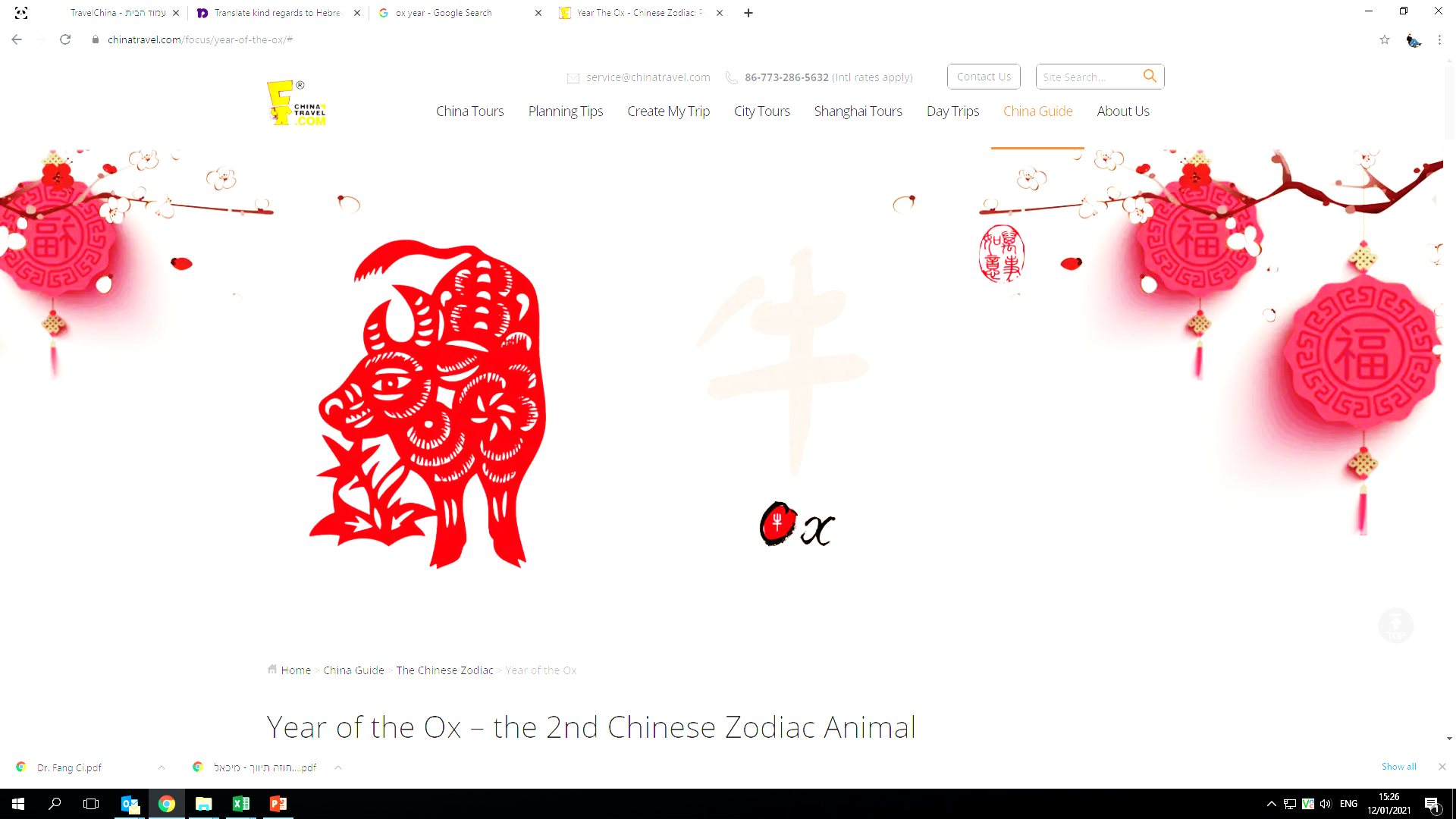 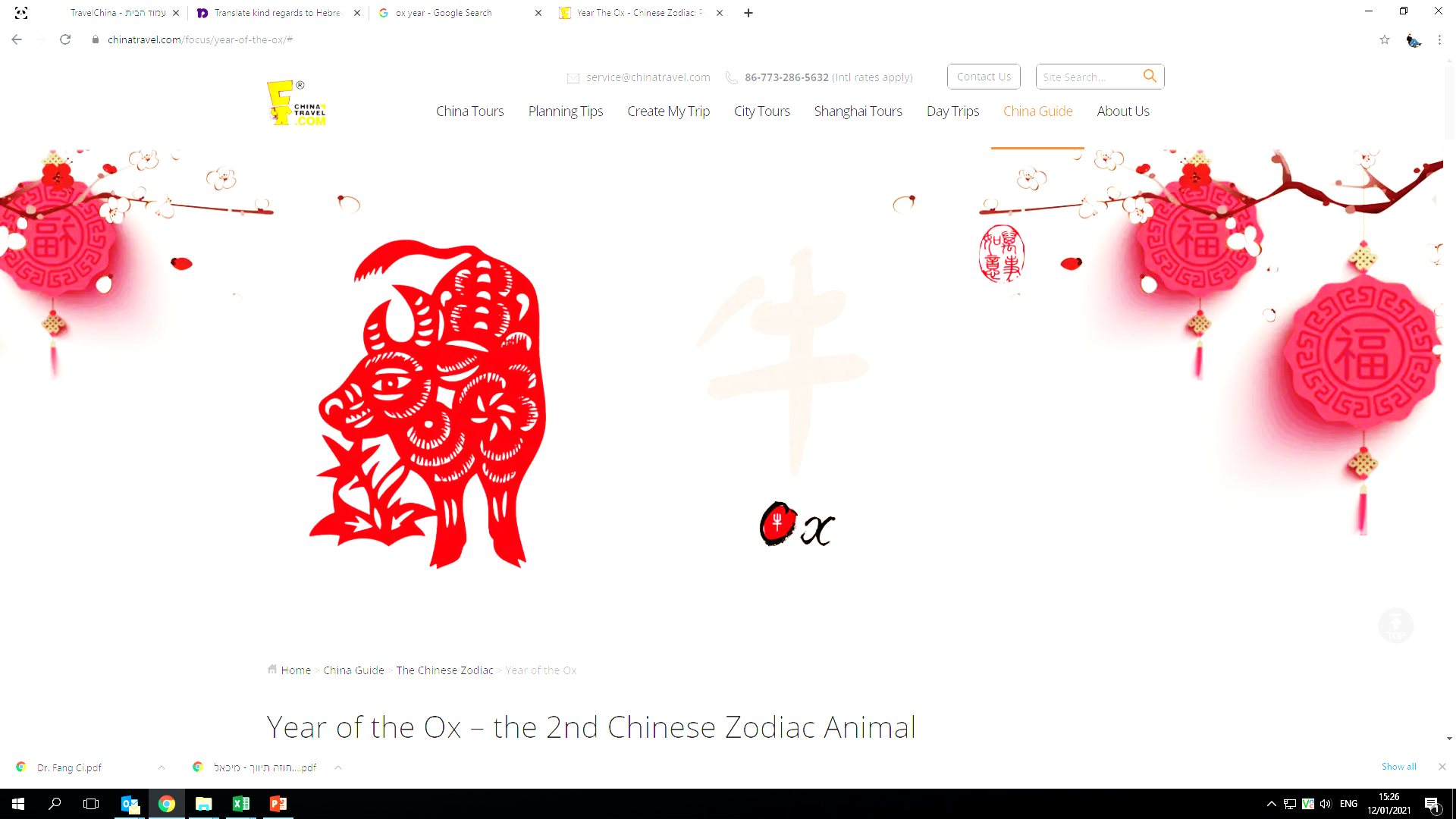 ברכות מח"א
חותם על 2 ברכות.
ברכות למפקד חיל האוויר הסיני, והמפקד הפוליטי.
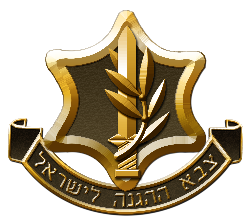 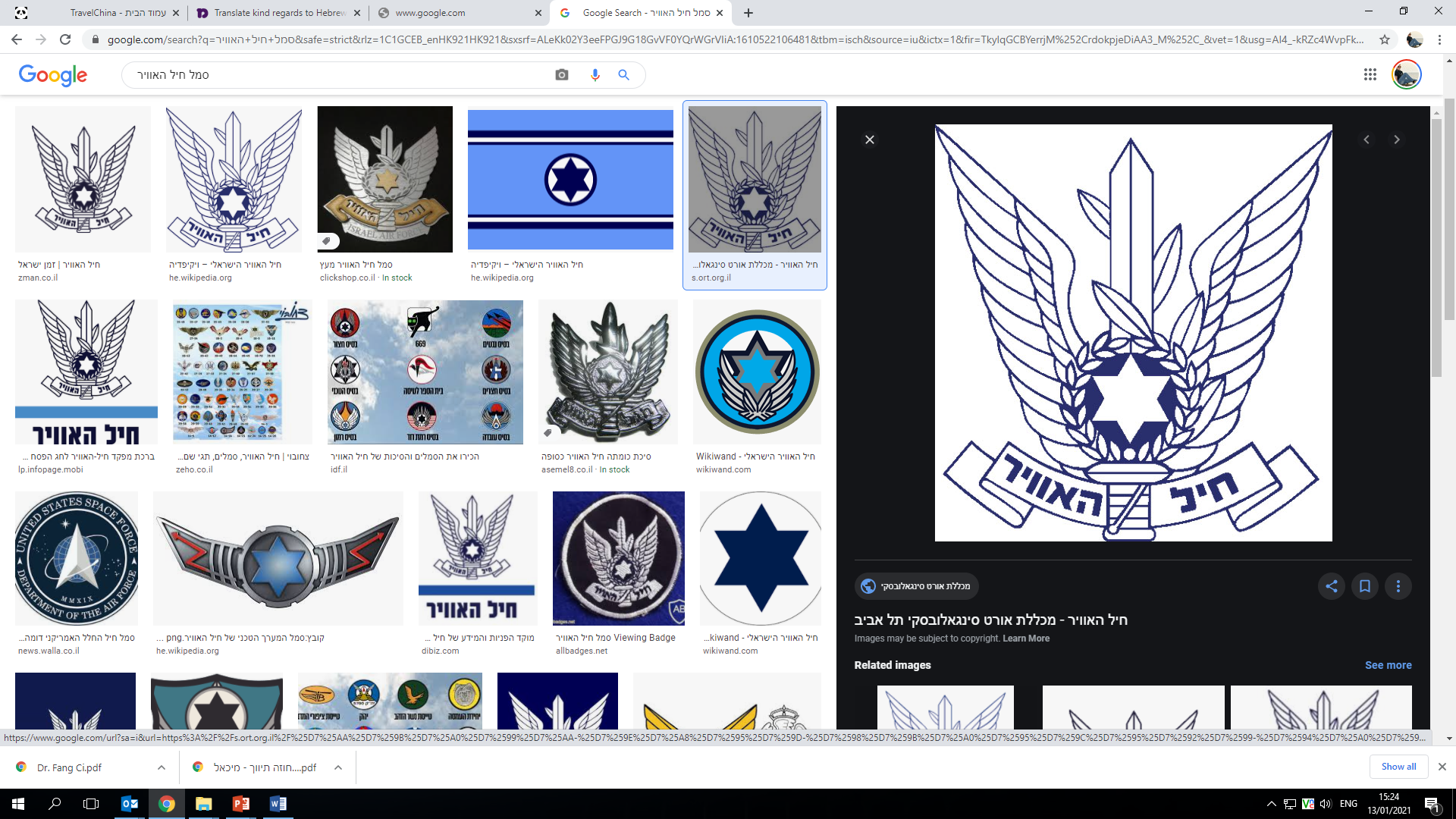 The state of Israel
IDF AIR FORCE
Lt. Gen. Ding Laihang,
Happy New Year to you and your family,
I wish you a year of success
And good Health.
May it be a fruitful year of cooperation.
祝牛年大吉！
Major Gen. Amikam Norkin
Israel     Defense      Forces
Home   Front    Command
Commanding      General
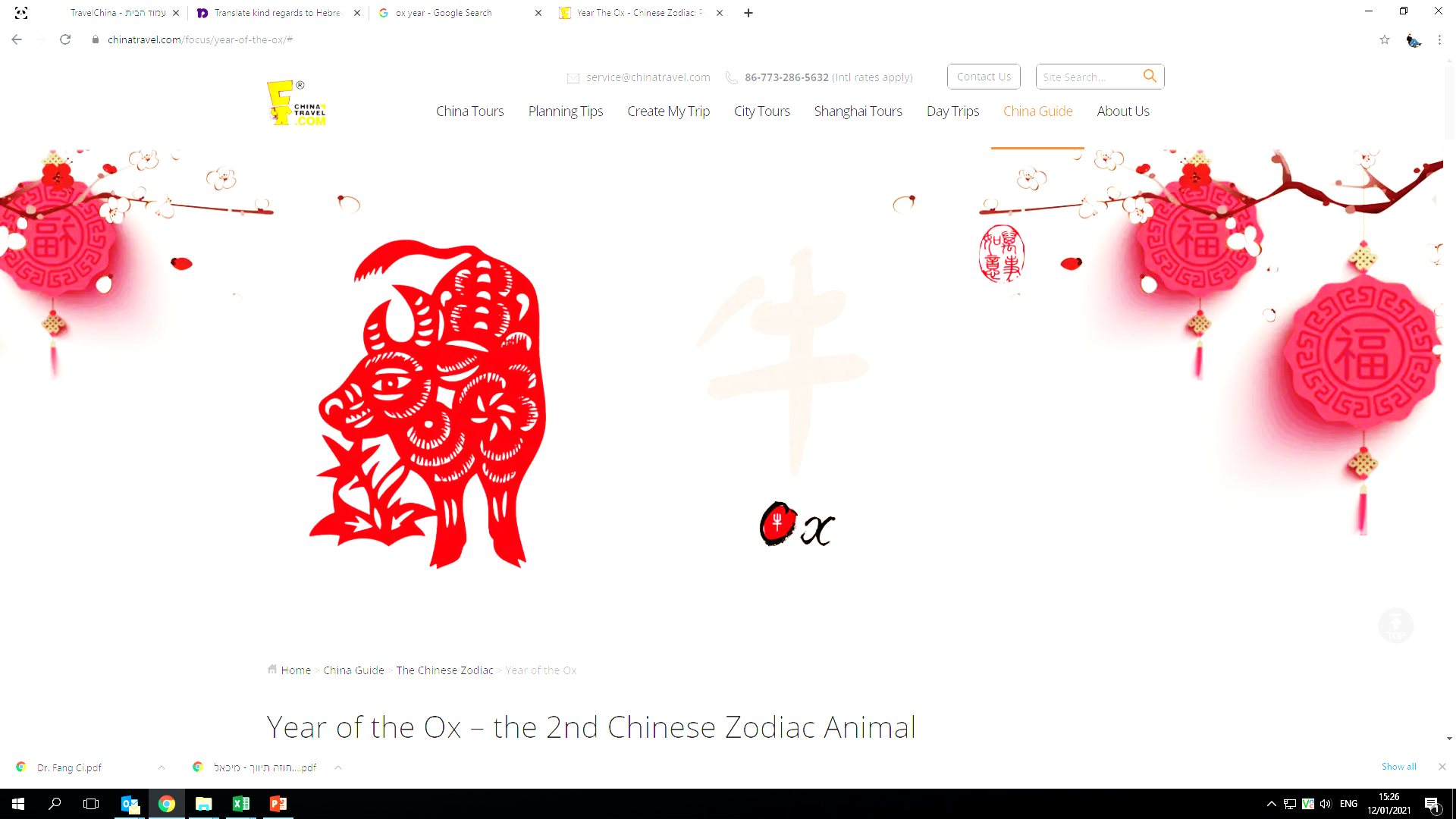 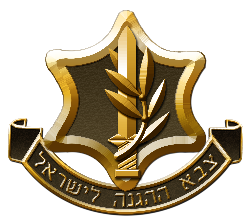 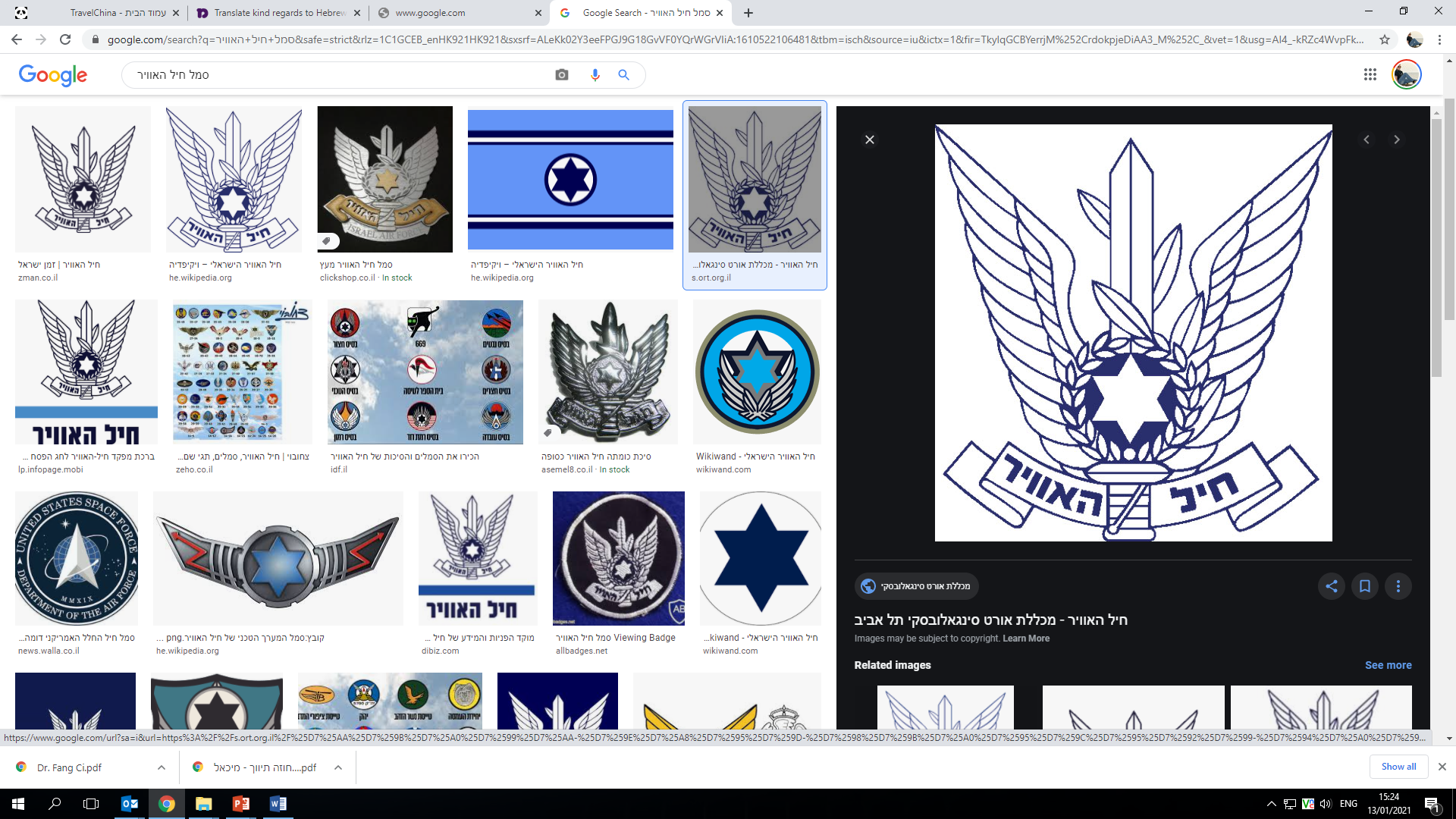 The state of Israel
IDF AIR FORCE
Gen. Yu Zhongfu,
Happy New Year to you and your family,
I wish you a year of success
And good Health.
May it be a fruitful year of cooperation.
祝牛年大吉！
Major Gen. Amikam Norkin
Israel     Defense      Forces
Home   Front    Command
Commanding      General
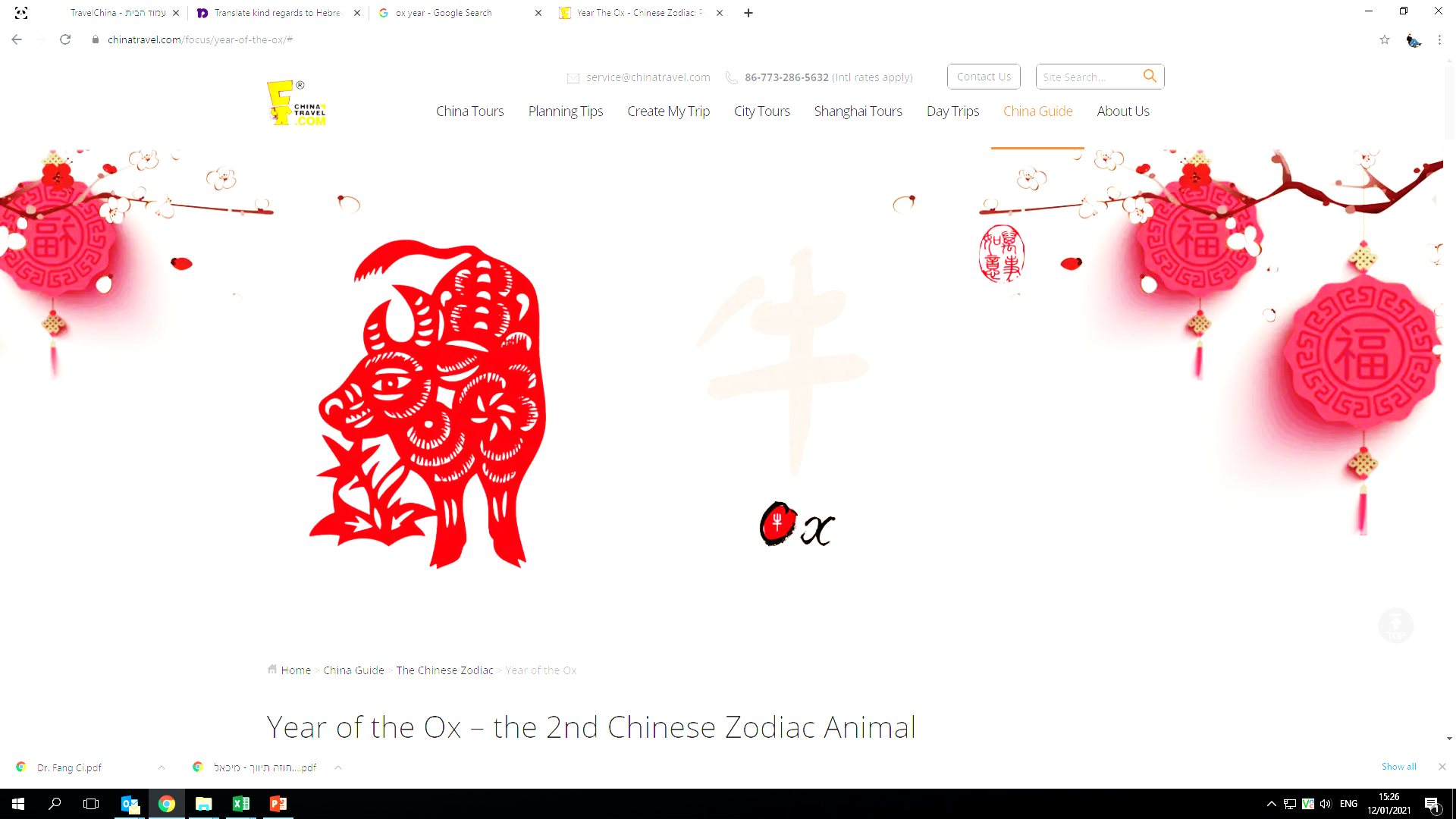 ברכות ר' אגא"ס
חותם על 6 ברכות.
חותם על הברכות לקש"ח הסיני – מפקד בדרגת מייג'ור גנרל (מקביל אלוף) ושלושת סגניו, שלושתם בדרגת מייג'ור ג'נרל.
חותם על הברכה לקצין האחראי על רפורמות וארגון בצבא סין - Lt. Gen. Qin Shengxiang.
חותם על הברכה ל"ר' אג"ת" הסיני - Maj. Gen. Wang Huiqing.
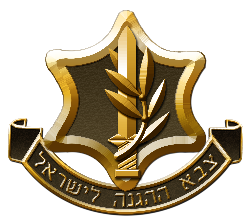 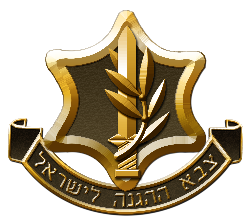 The state of Israel
IDF
The state of Israel
IDF
Lt. Gen. Qin Shengxiang
Happy New Year to you and your family,
I wish you a year of success
And good Health.
May it be a fruitful year of cooperation.
Maj. Gen. Wang Huiqing,
Happy New Year to you and your family,
I wish you a year of success
And good Health.
May it be a fruitful year of cooperation.
祝牛年大吉！
祝牛年大吉！
Major Gen. Tal Kelman
Israel     Defense      Forces
Home   Front    Command
Commanding      General
Major Gen. Tal Kelman
Israel     Defense      Forces
Home   Front    Command
Commanding      General
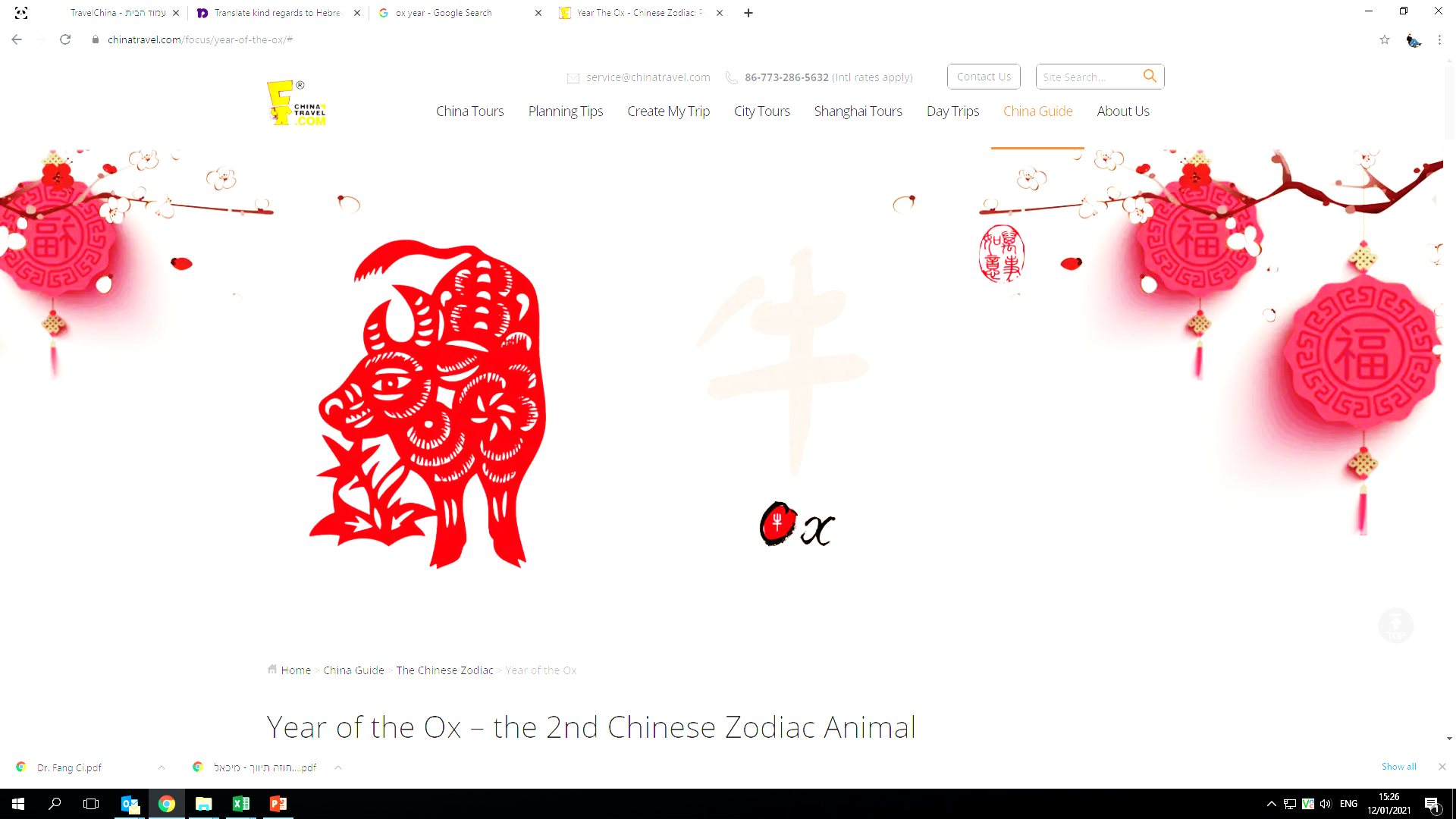 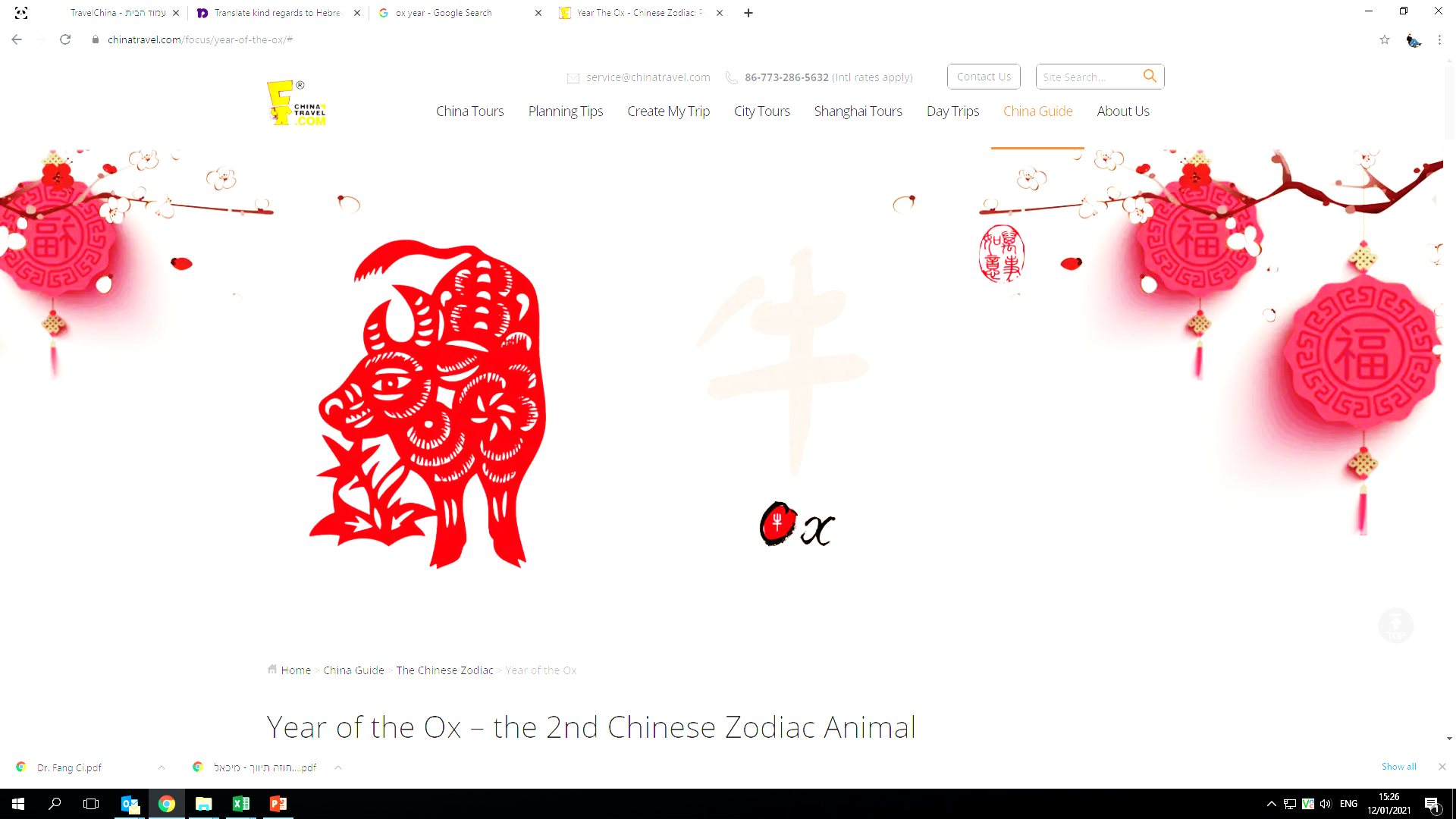 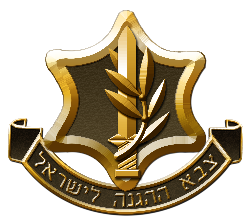 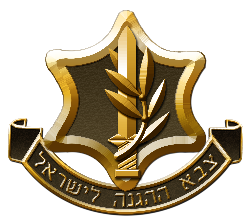 The state of Israel
IDF
The state of Israel
IDF
Maj. Gen. Ci Guowei,
Happy New Year to you and your family,
I wish you a year of success
And good Health.
May it be a fruitful year of cooperation.
Maj. Gen. Song YanChao,
Happy New Year to you and your family,
I wish you a year of success
And good Health.
May it be a fruitful year of cooperation.
祝牛年大吉！
祝牛年大吉！
Major Gen. Tal Kelman
Israel     Defense      Forces
Home   Front    Command
Commanding      General
Major Gen. Tal Kelman
Israel     Defense      Forces
Home   Front    Command
Commanding      General
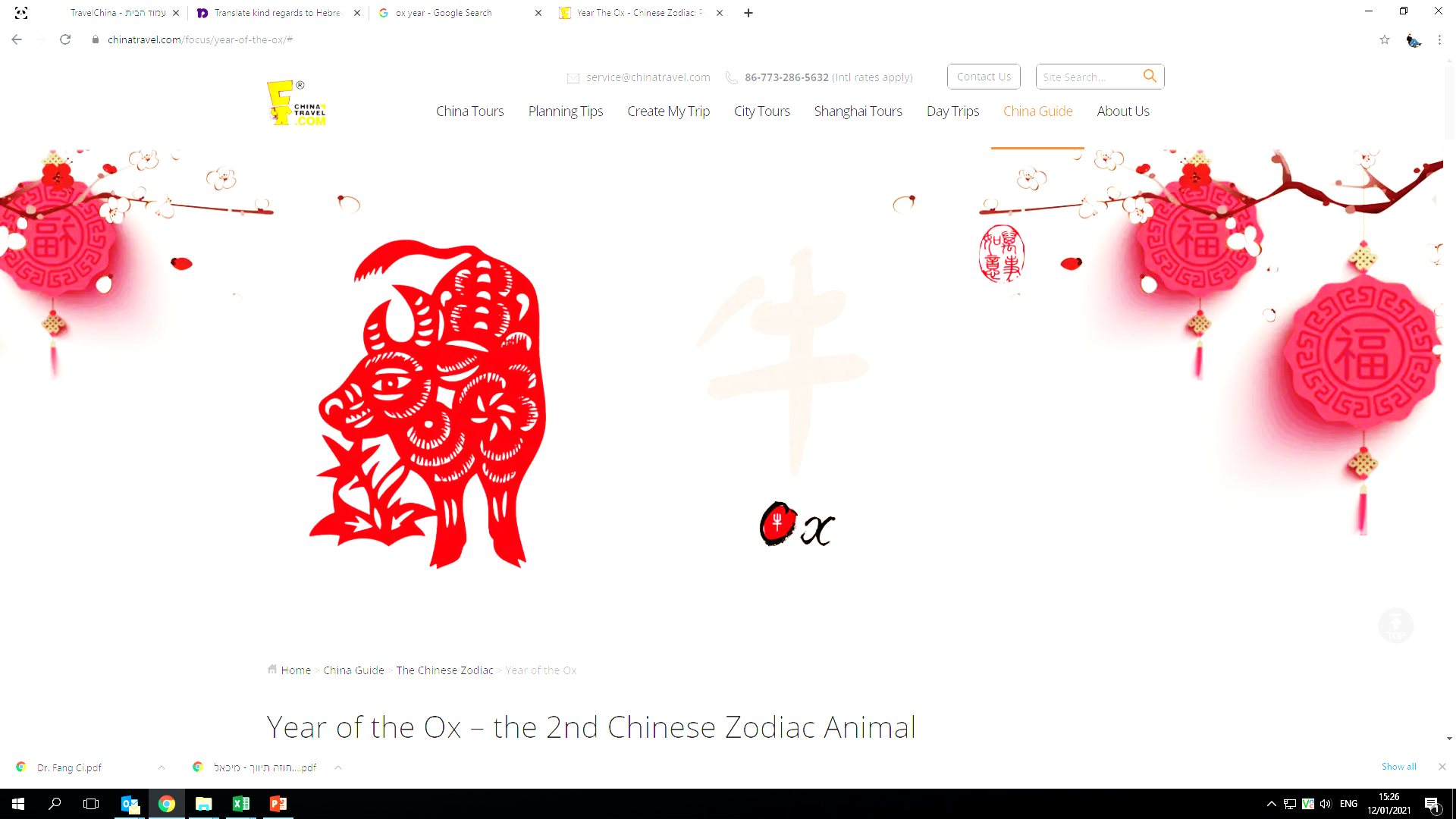 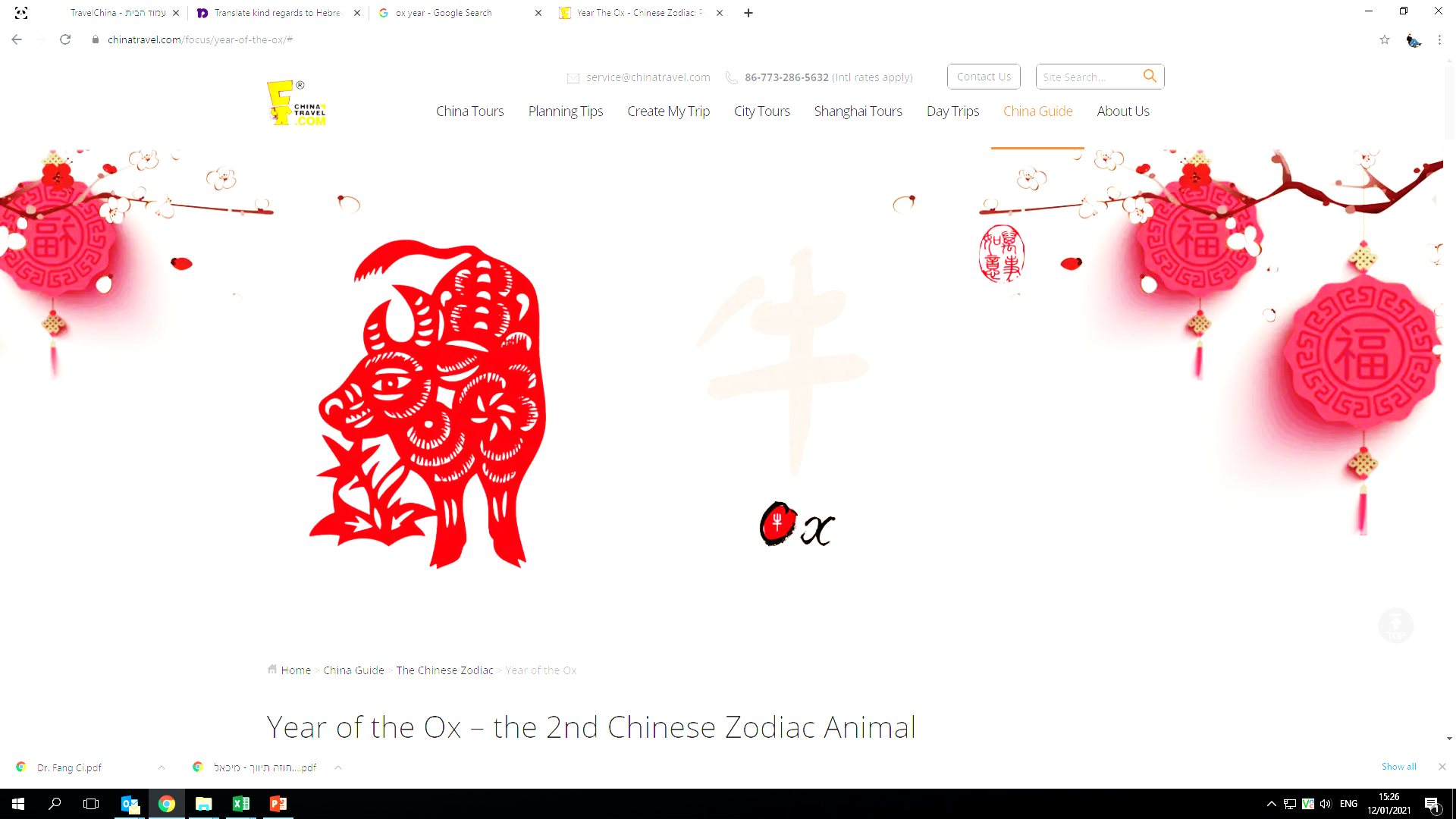 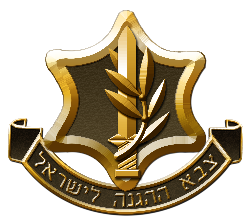 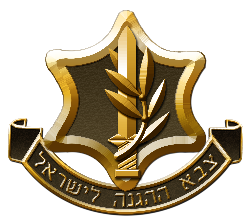 The state of Israel
IDF
The state of Israel
IDF
Maj. Gen. Huang Xueping,
Happy New Year to you and your family,
I wish you a year of success
And good Health.
May it be a fruitful year of cooperation.
Maj. Gen. Zhang Baoqun,
Happy New Year to you and your family,
I wish you a year of success
And good Health.
May it be a fruitful year of cooperation.
祝牛年大吉！
祝牛年大吉！
Major Gen. Tal Kelman
Israel     Defense      Forces
Home   Front    Command
Commanding      General
Major Gen. Tal Kelman
Israel     Defense      Forces
Home   Front    Command
Commanding      General
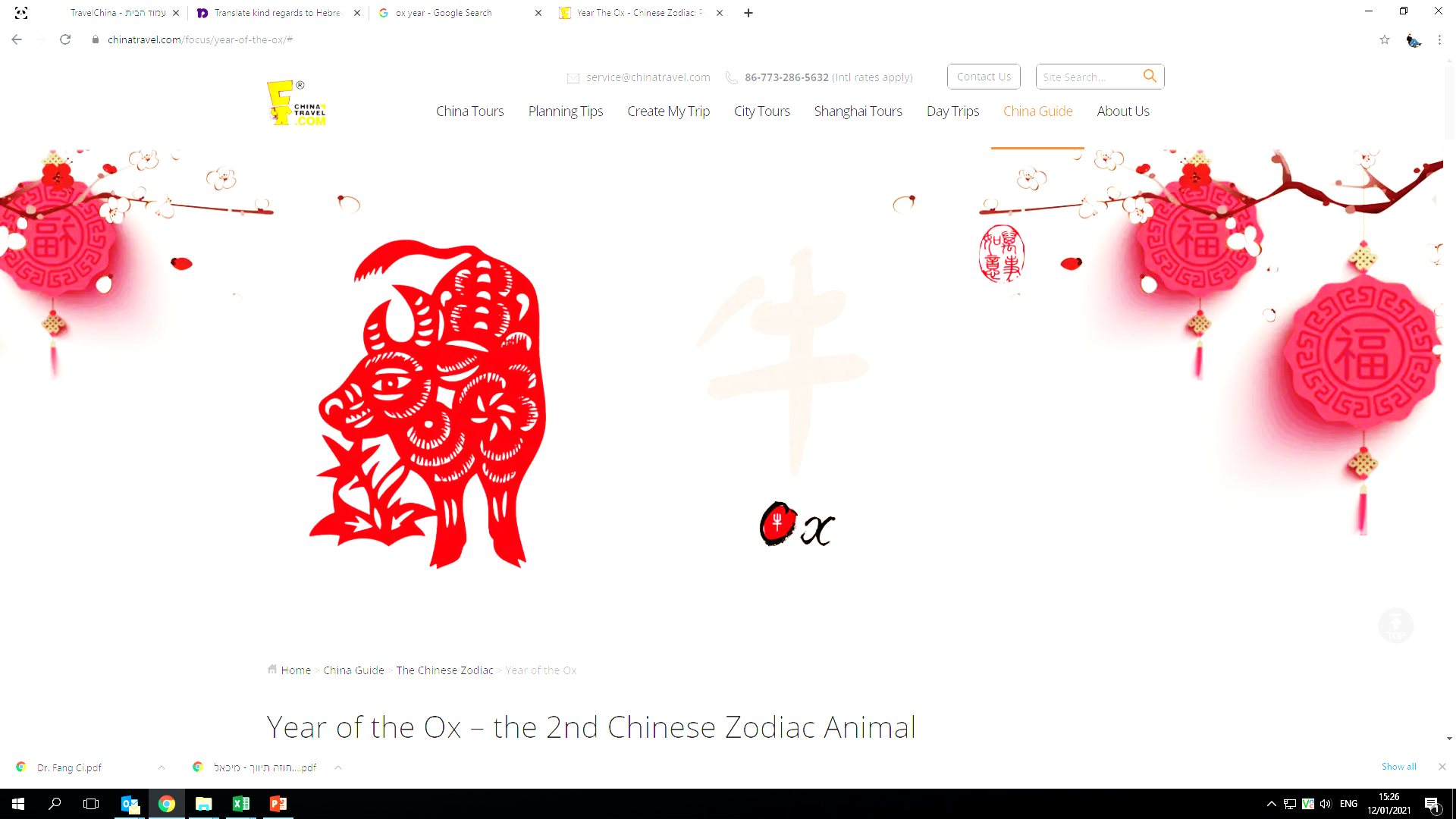 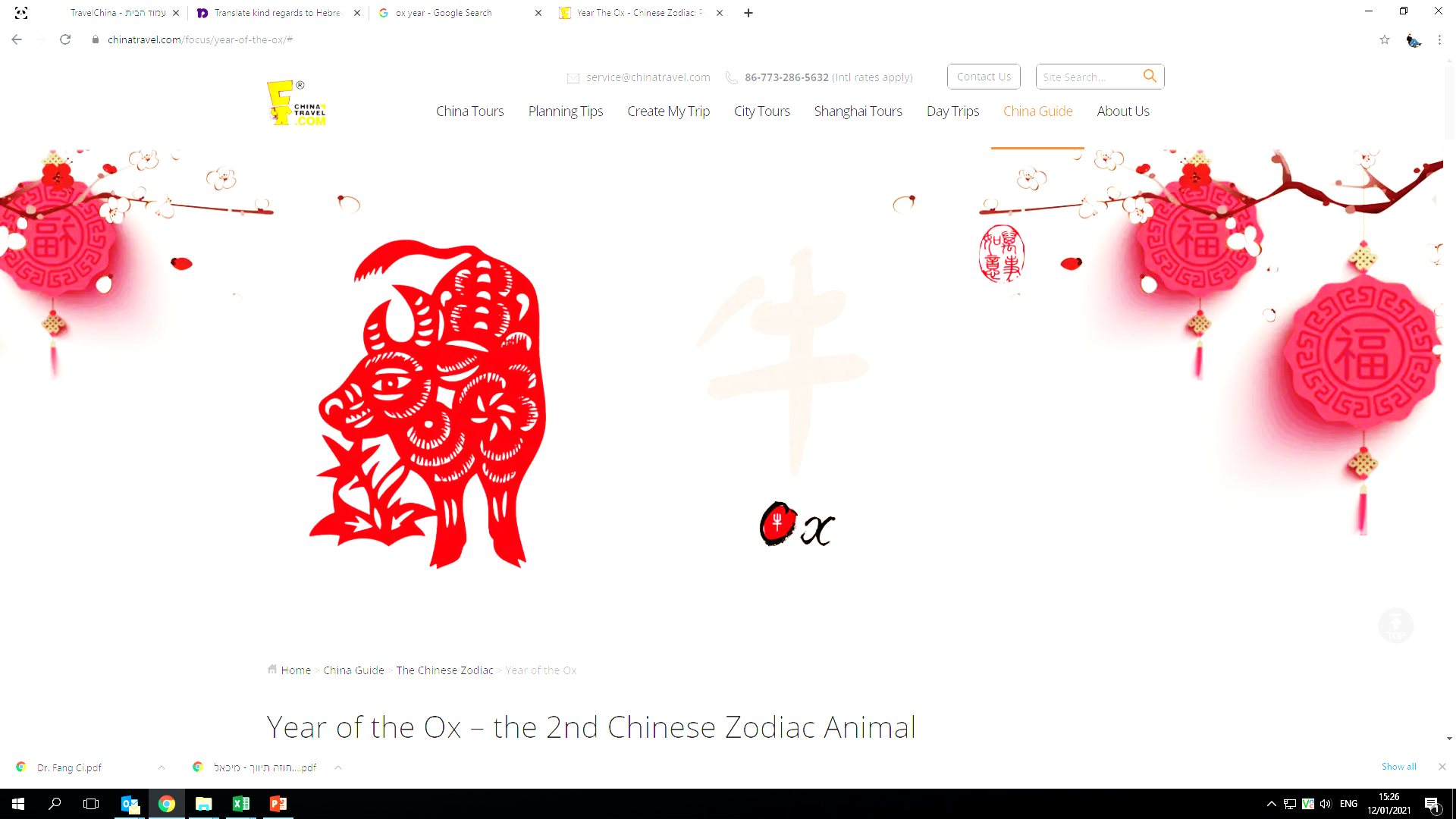